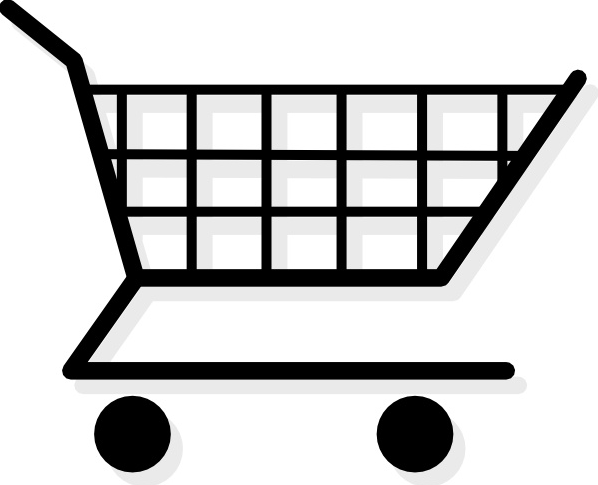 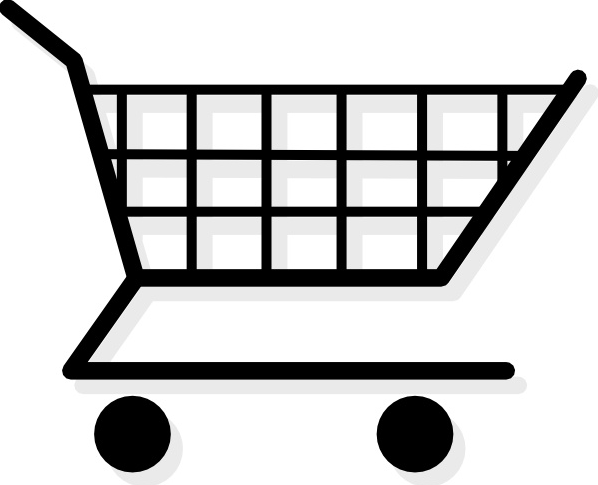 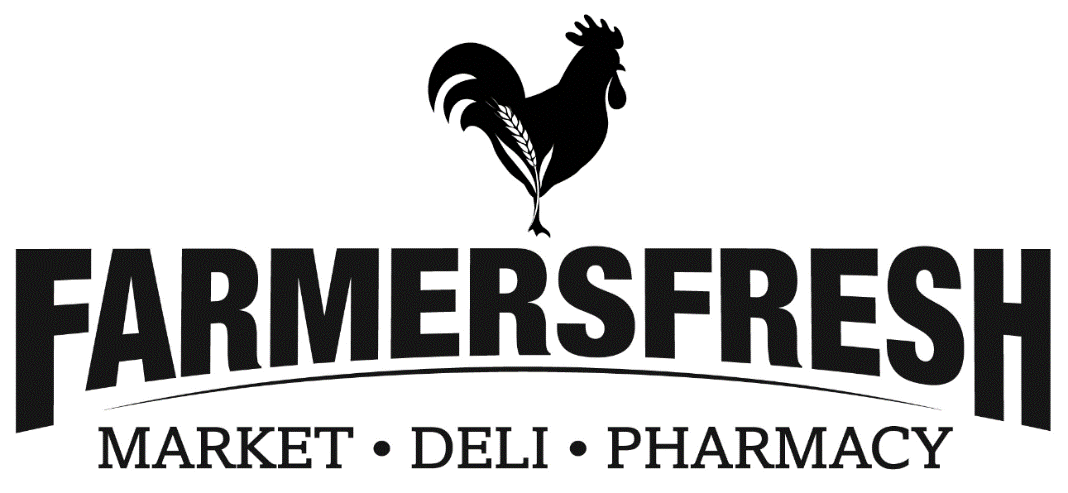 Clearance
Short Dated Items
This cart only
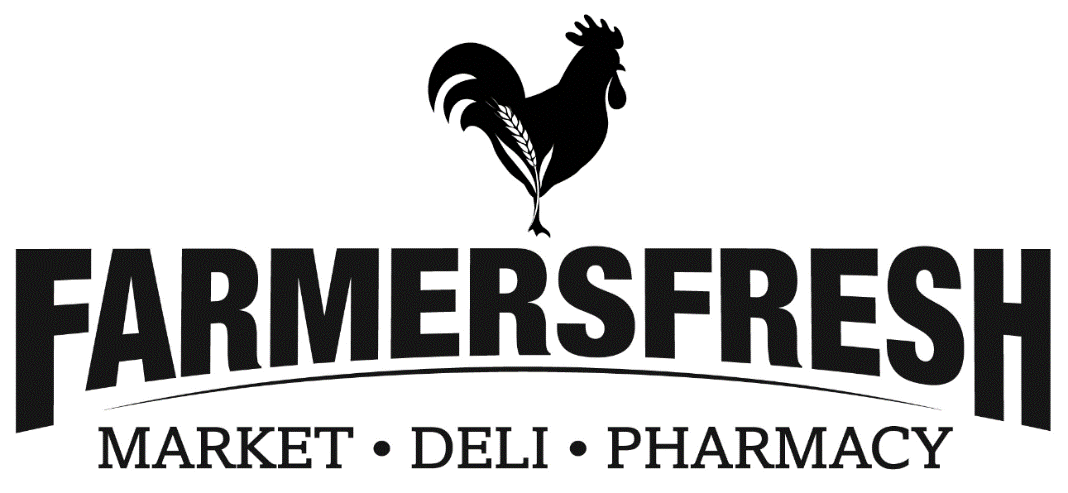 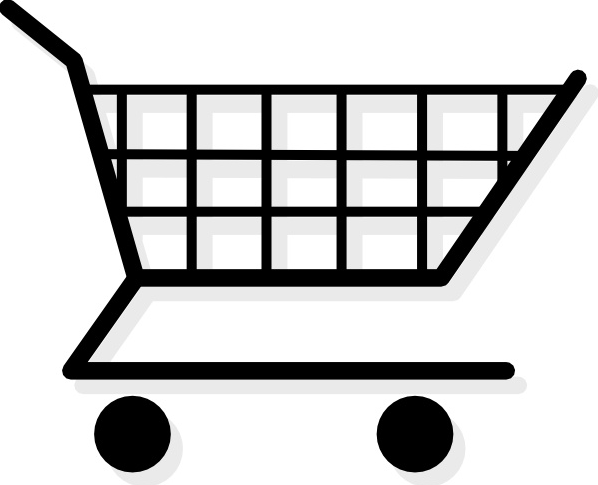 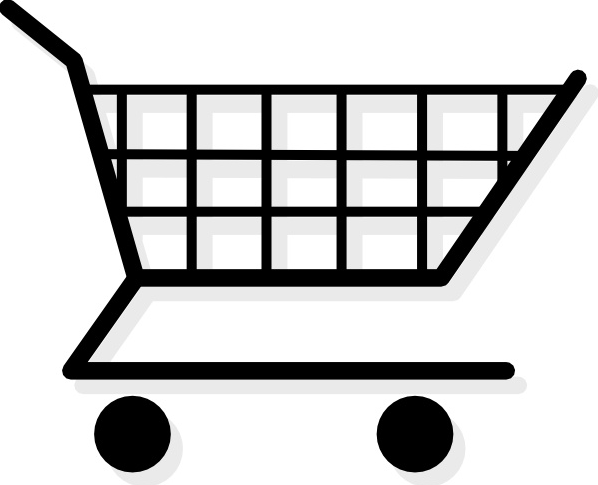 Clearance
Out of Date Items
This cart only
Colorado Grown
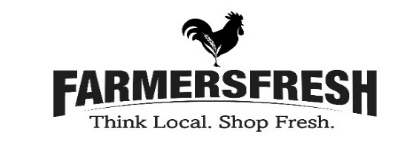 Beef Steak Tomatoes
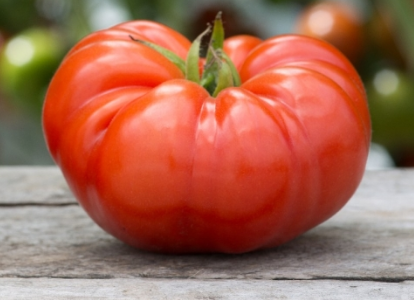 2.59
$
Lb.
Colorado Grown
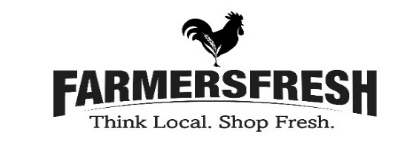 Beef Steak Tomatoes
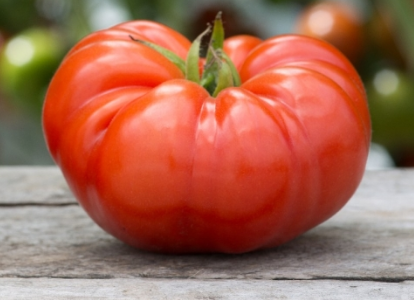 2.59
$
Lb.
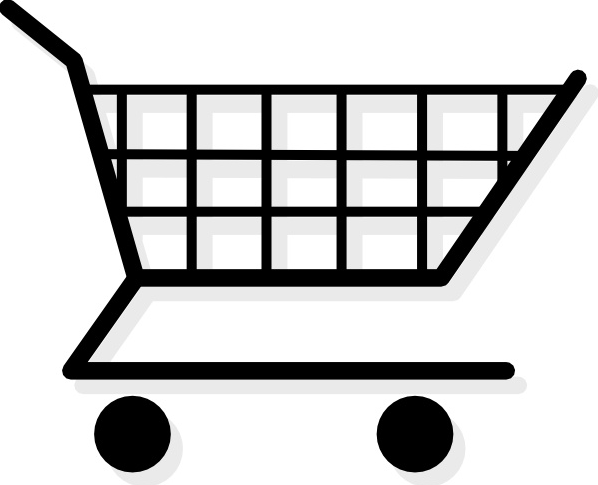 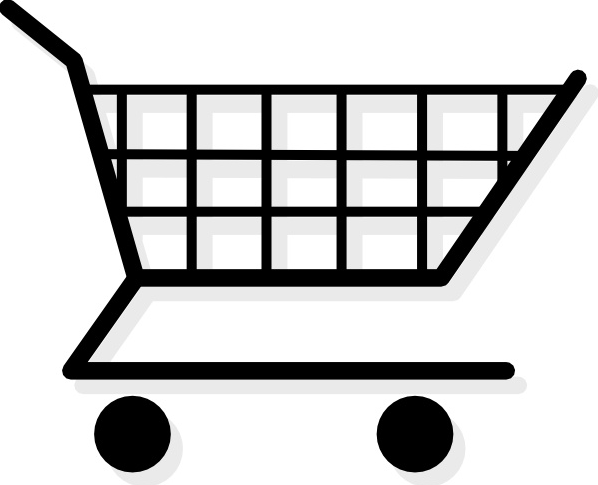 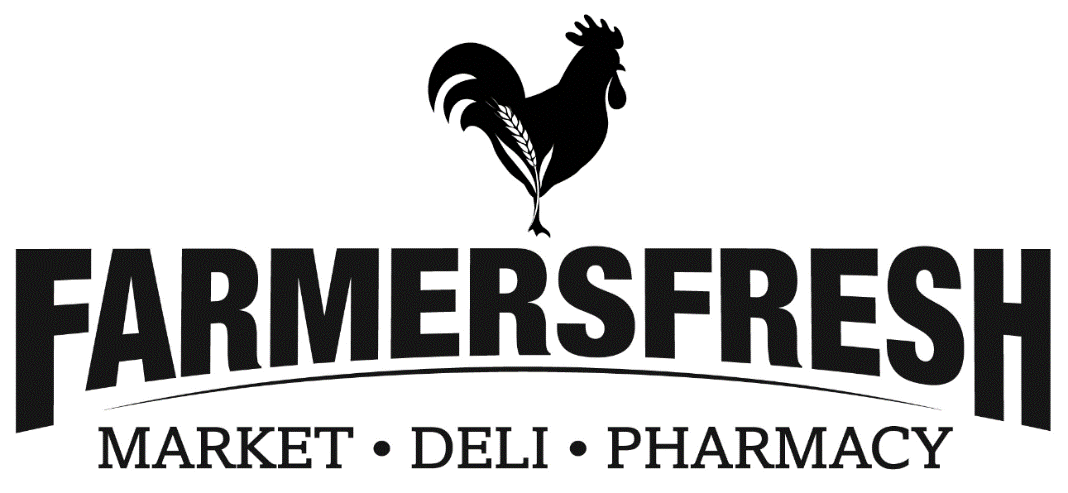 Short Dated
The Popcorn Cannery 
 Priced as Marked
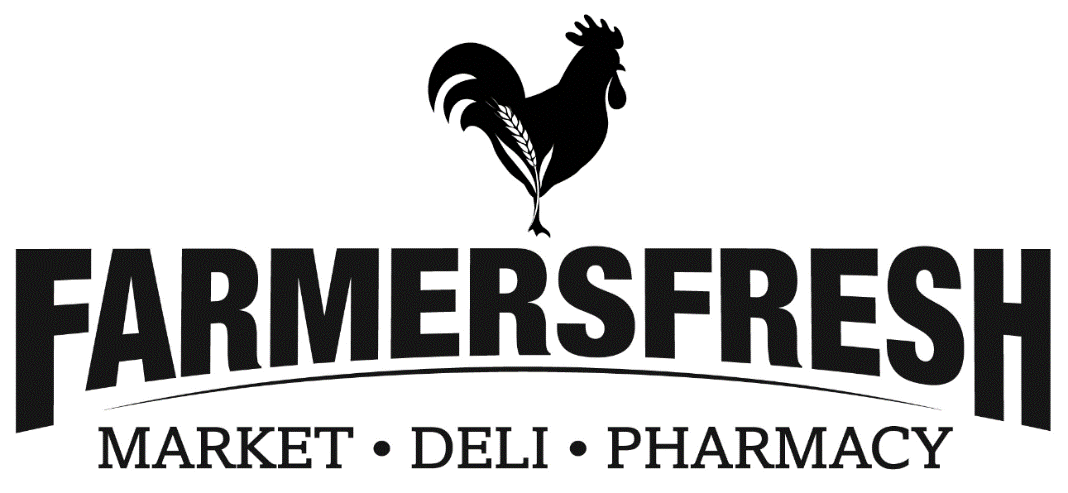 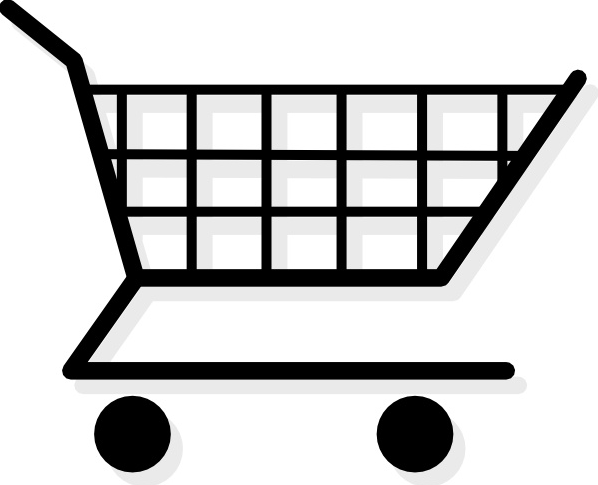 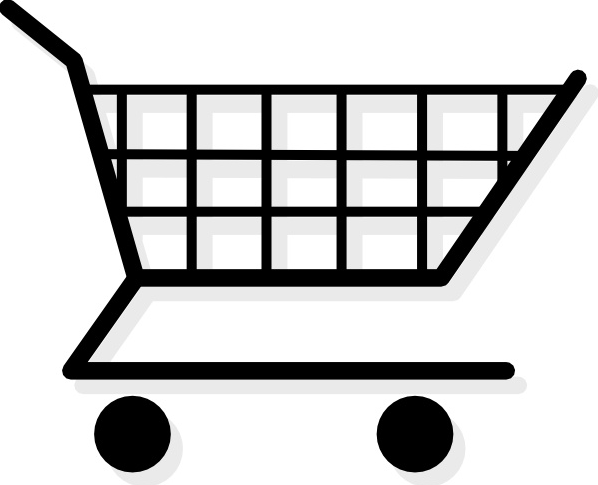 Short Dated
The Popcorn Cannery	
Priced as Marked
Our Bread has expanded!
Check around the corner for more items.
Organic and Specialty Breads have moved. Check around the corner for more options.
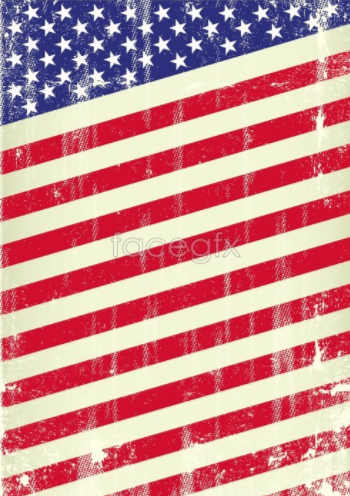 Shortened Hours
Farmers Fresh Market will be open from
9am – 6pm
Monday, September 2nd for Labor Day
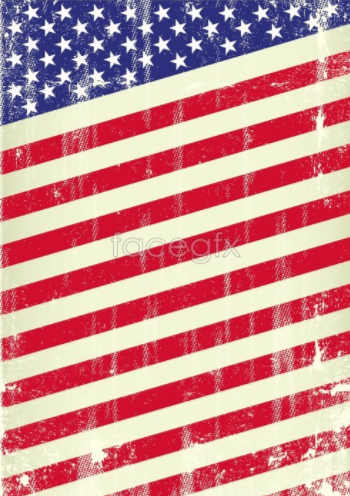 Shortened Hours
Farmers Fresh Market will be open from
9am – 6pm
Monday, September 2nd for Labor Day
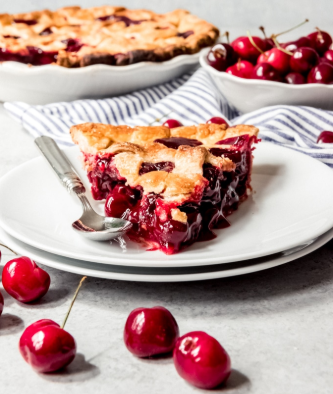 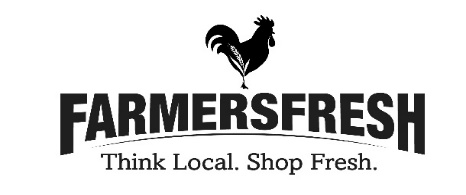 Pie Cherries
7lbs. Pitted Cherries 
in Juice
$
27.99
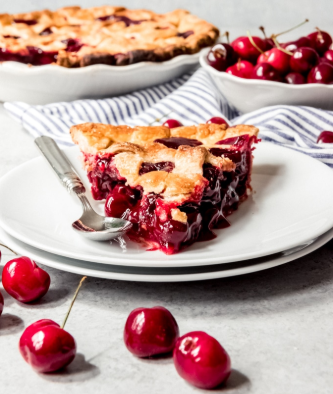 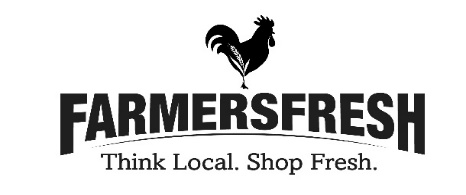 Pie Cherries
7lbs. Pitted Cherries 
in Juice
$
27.99
Short Dated- Manager’s Special!
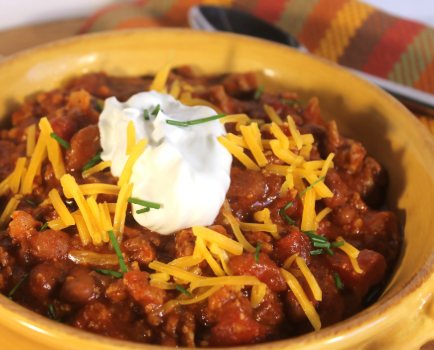 SF Sour Cream
24 oz
$
2.69
Short Dated- Manager’s Special!
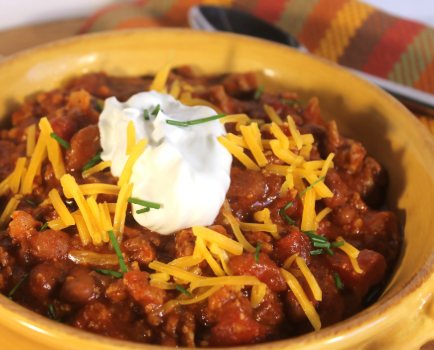 SF Sour Cream
24 oz
$
2.69
MANAGER’S SPECIAL
@ease Lasagna 
Family Size
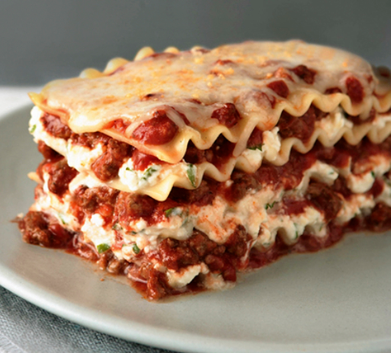 8
$
99
Del Monte Fruit Naturals
All Varieties
Great Summer Time Snack or Back to School!
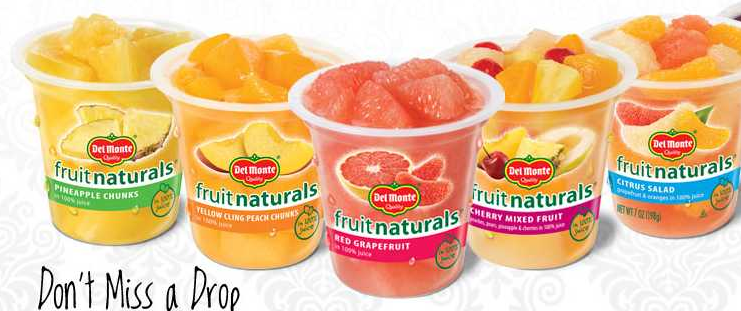 ¢
.75
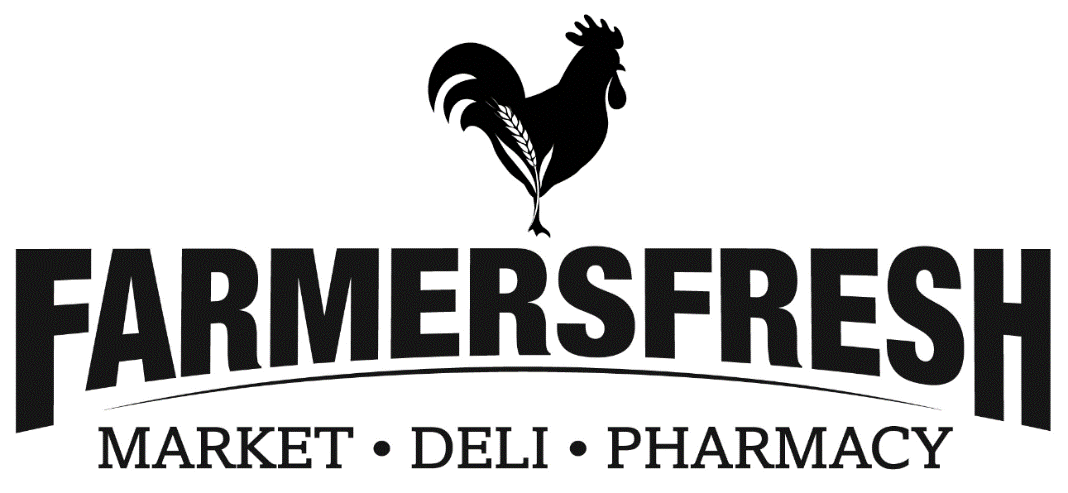 Rib Steak
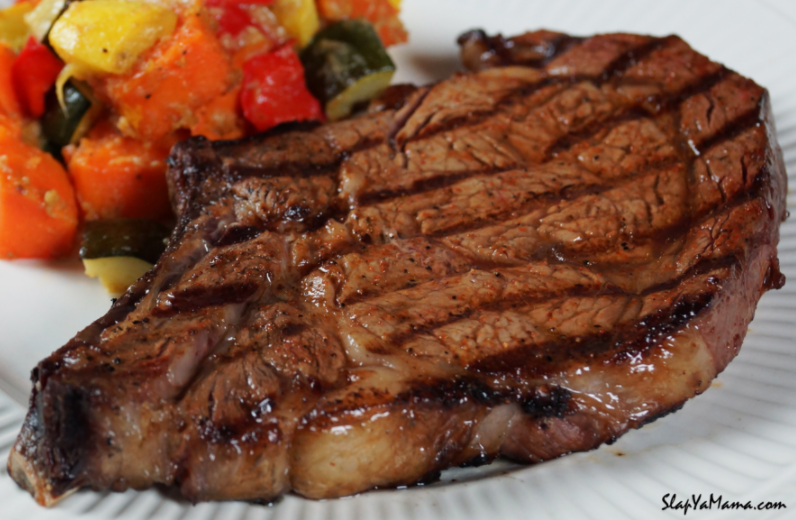 Family Pack
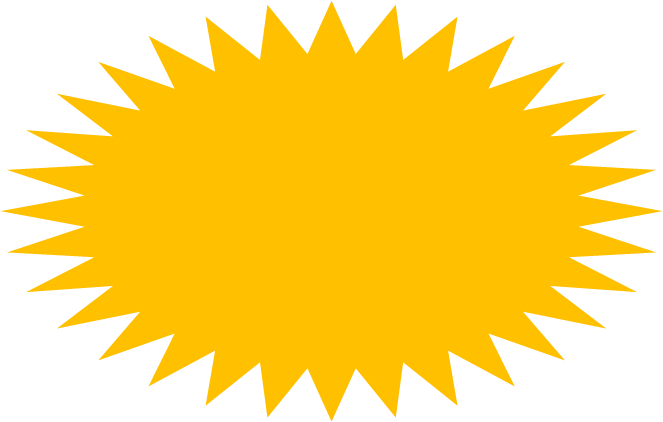 $
7.99
lb.
Fresh Local Grass Fed Beef
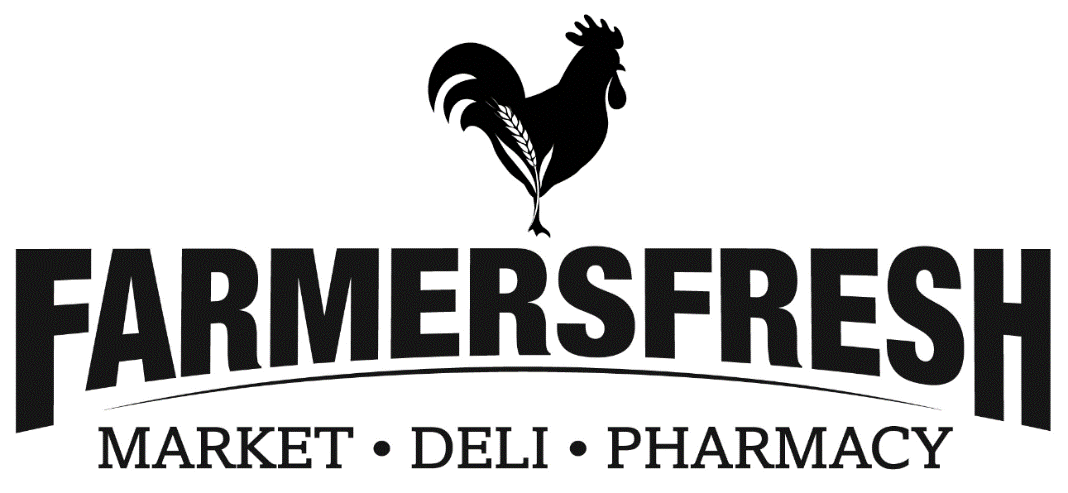 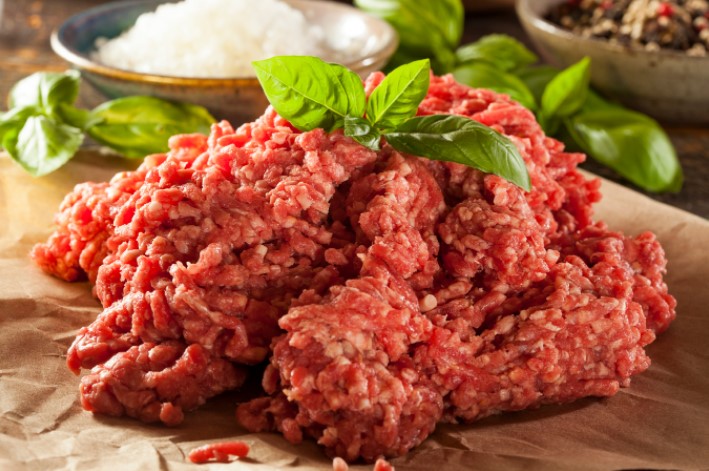 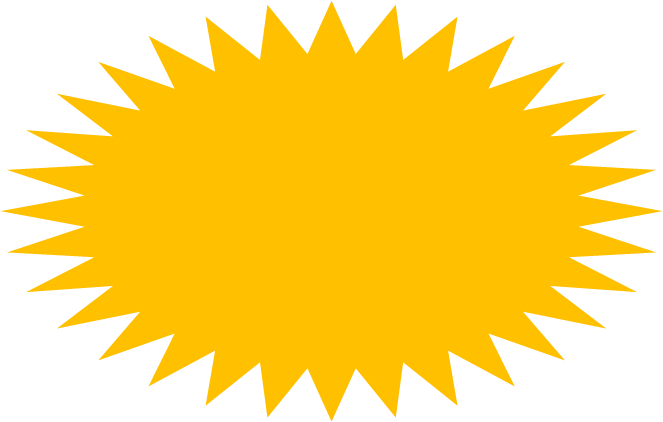 $
4.29
lb.
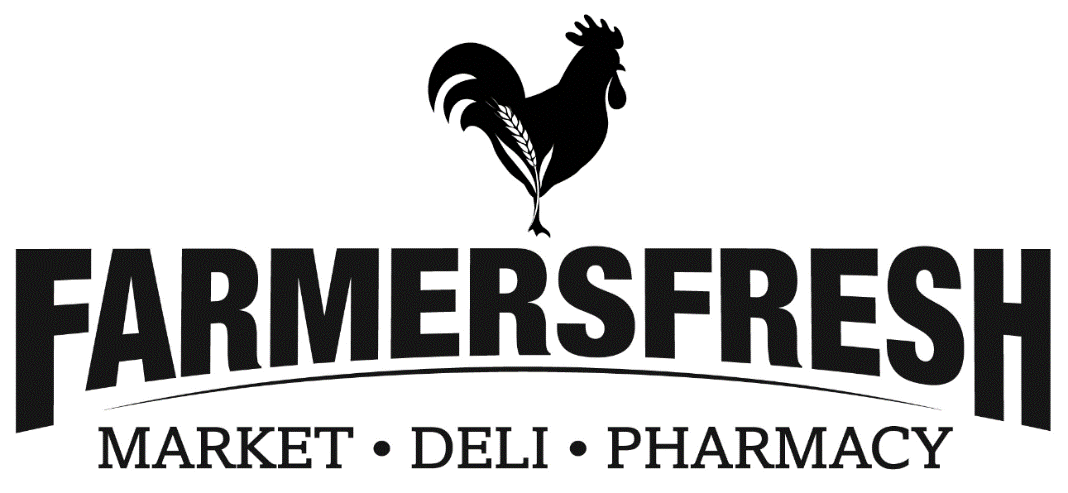 Fryer Drumsticks
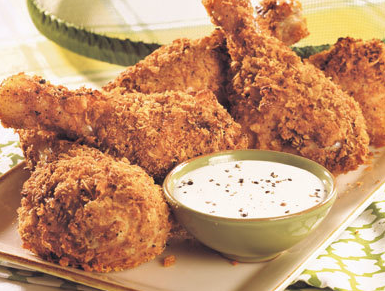 Family Pack
¢
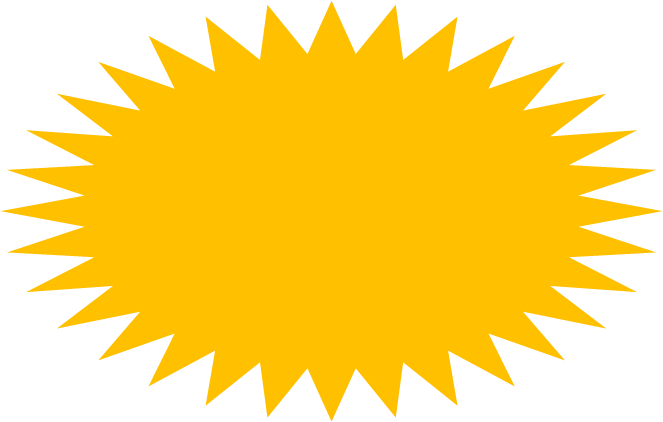 .99
lb.
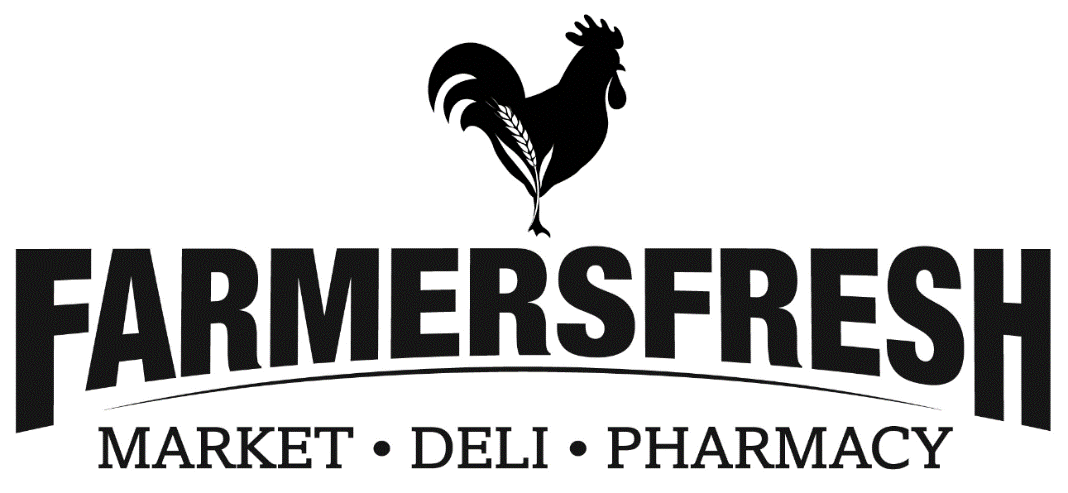 Fryer Drumsticks
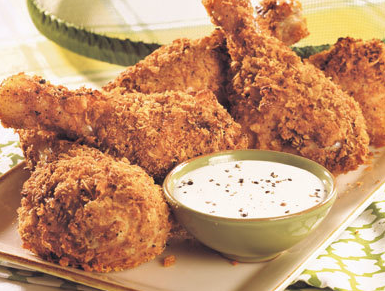 Family Pack
¢
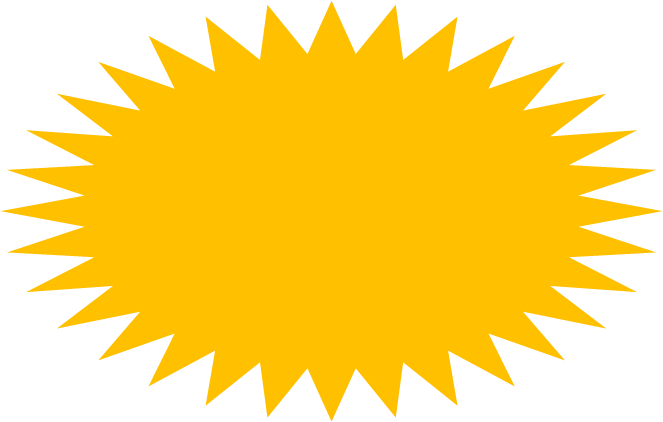 .99
lb.
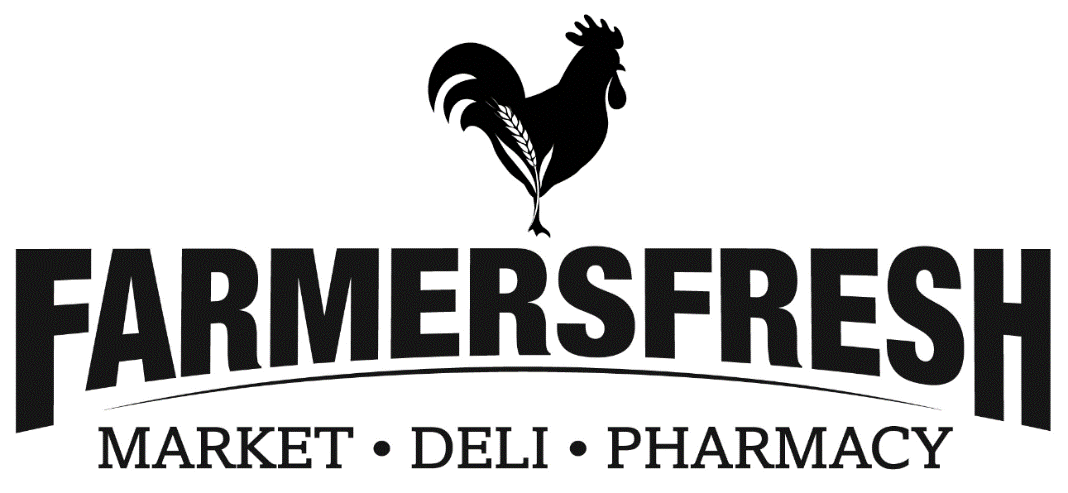 Leal’s Tortilla Chips
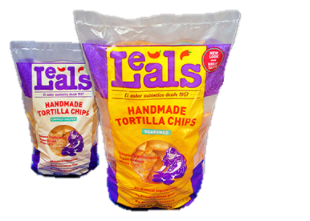 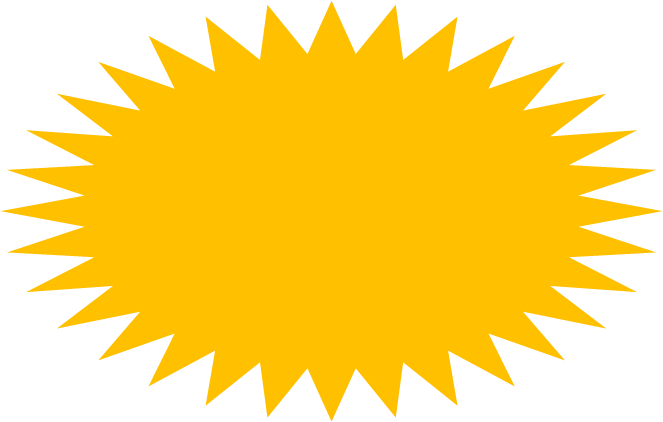 $3.49
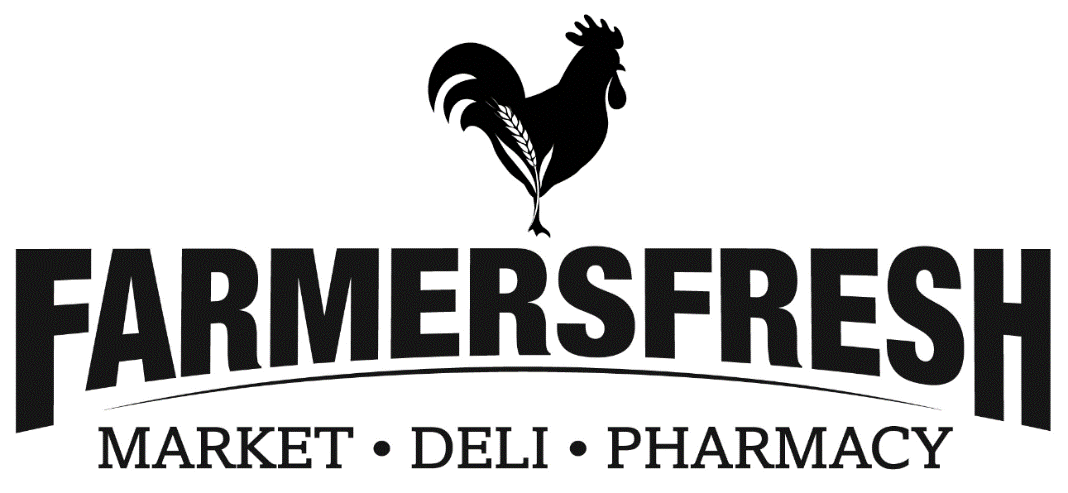 Leal’s Tortilla Chips
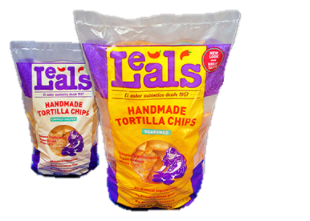 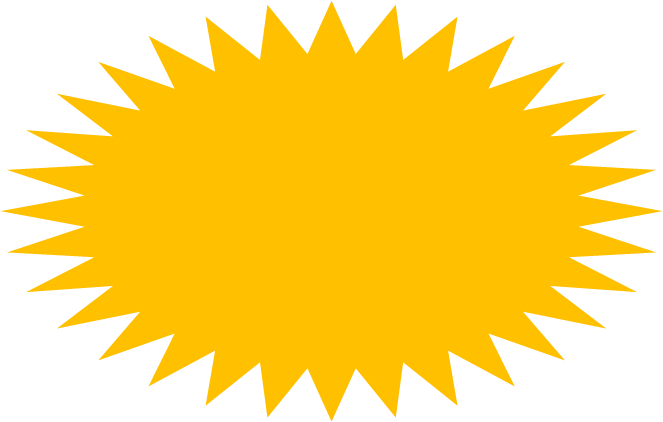 $3.49
Clearance
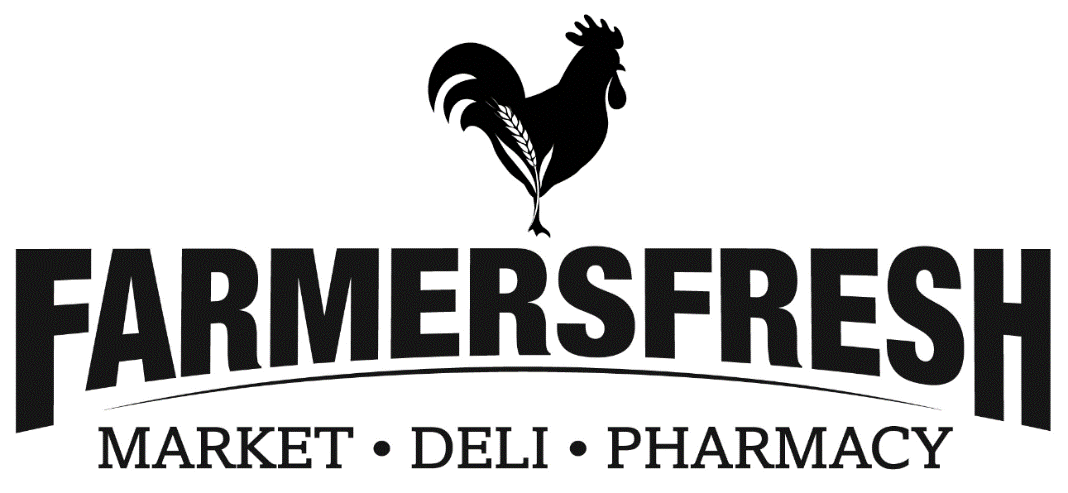 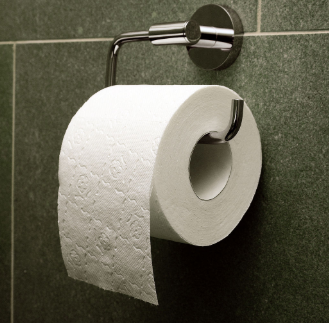 Valu Time 
Bathroom Tissue
4 Rolls
¢
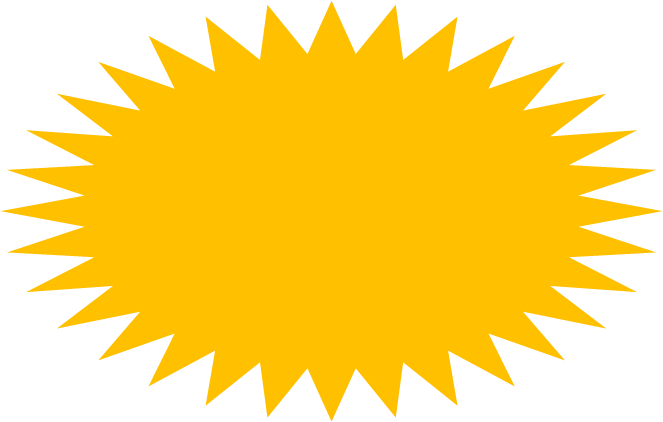 .89
Clearance
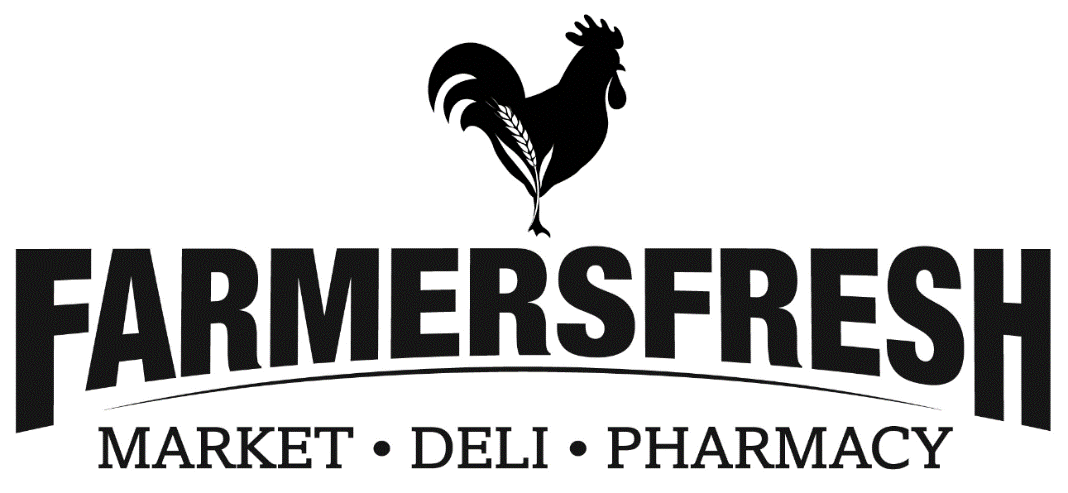 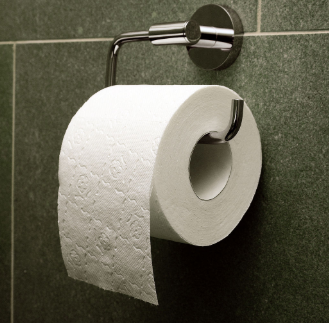 Valu Time 
Bathroom Tissue
12 Double Rolls
$
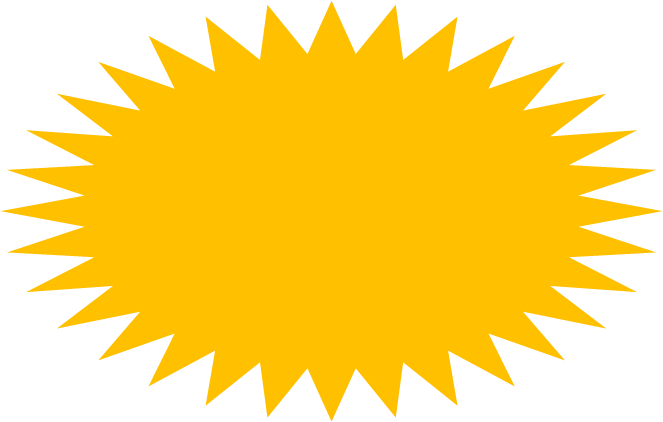 4.79
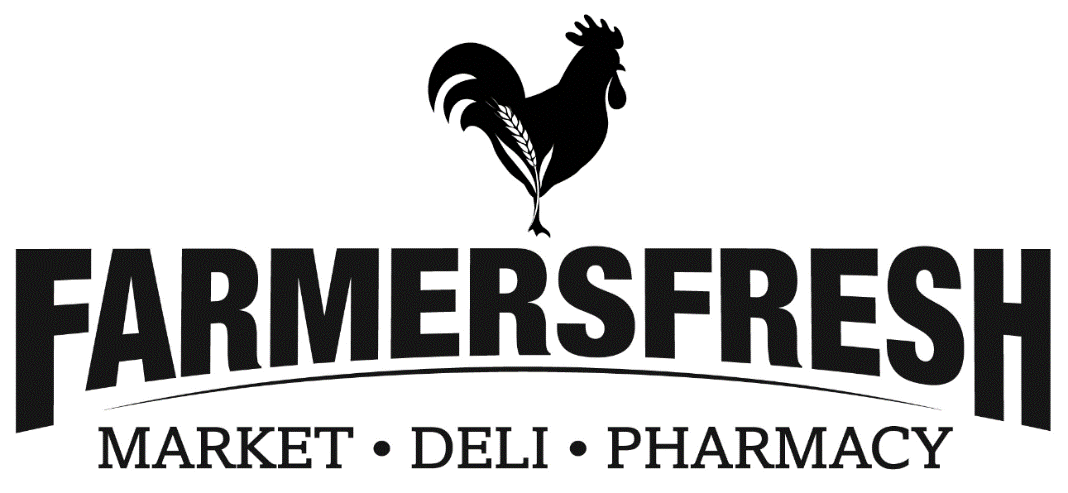 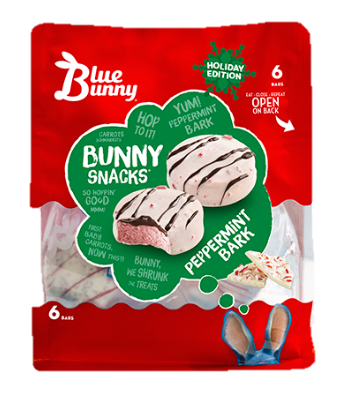 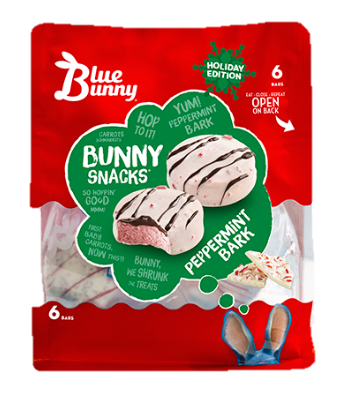 Blue Bunny Peppermint Bark Bunny Snacks
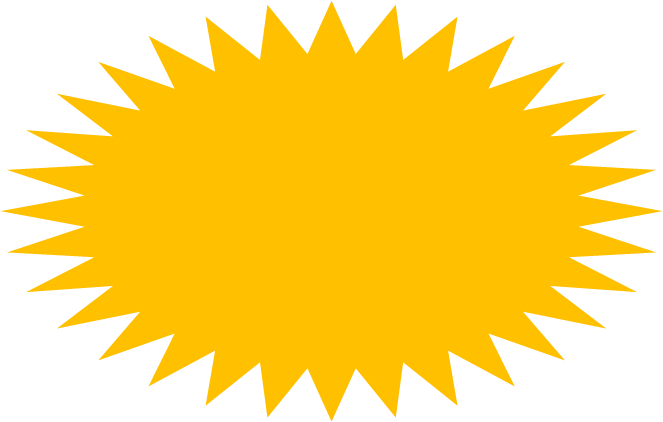 $3.99
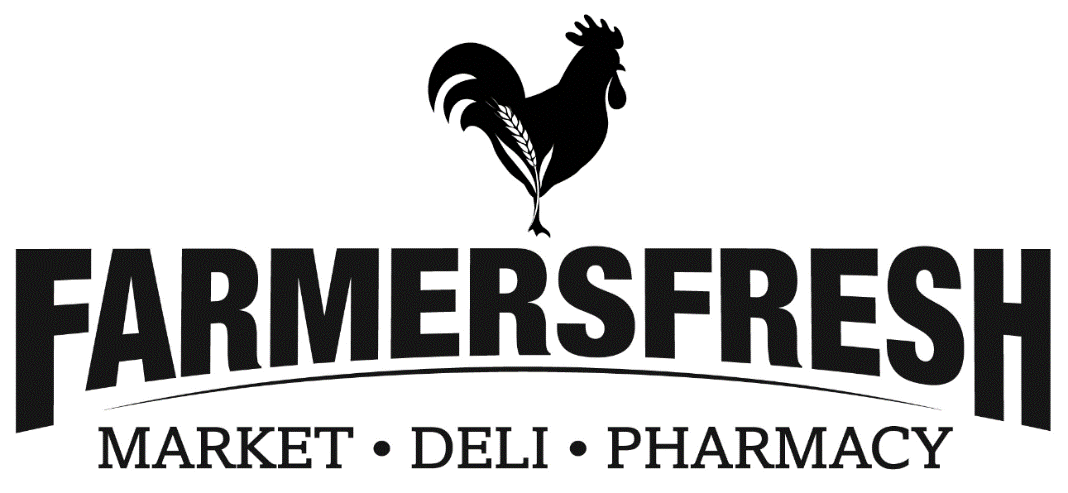 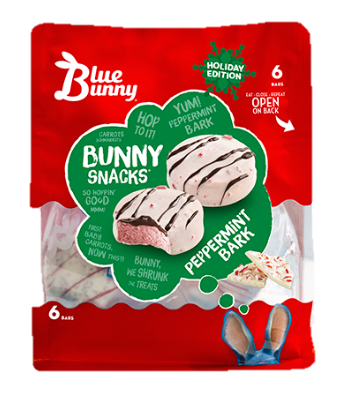 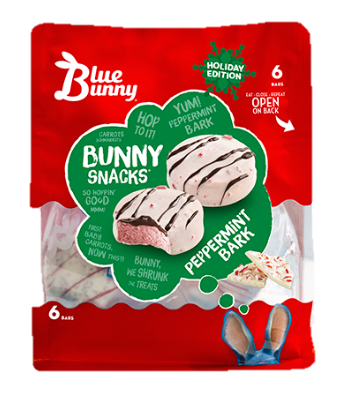 Blue Bunny Peppermint Bark Bunny Snacks
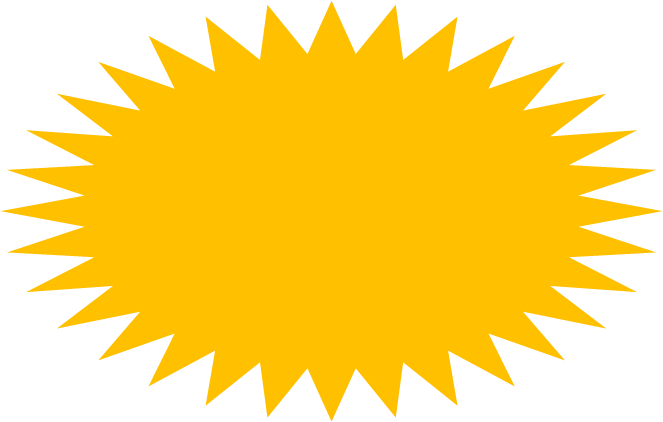 $3.99
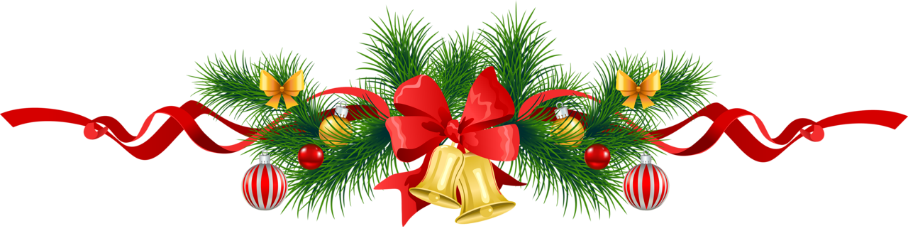 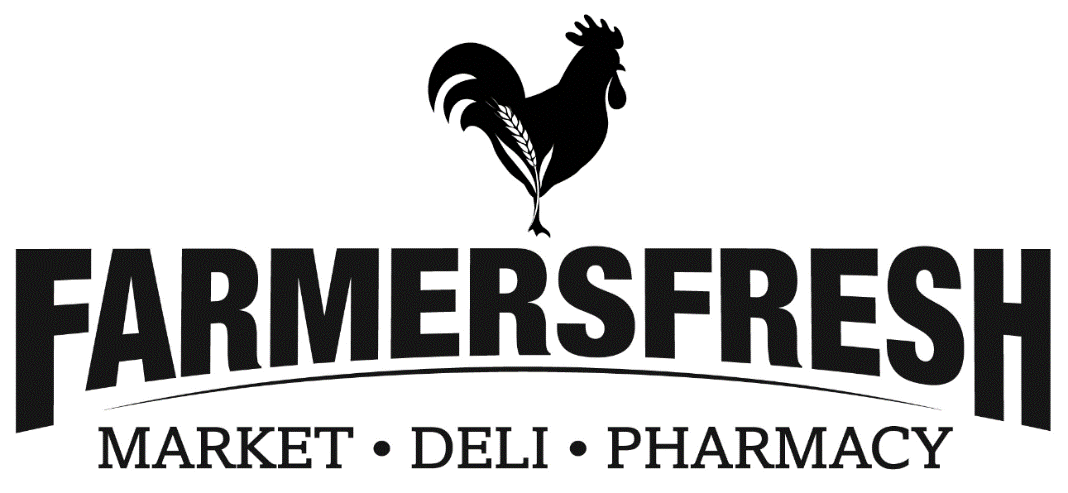 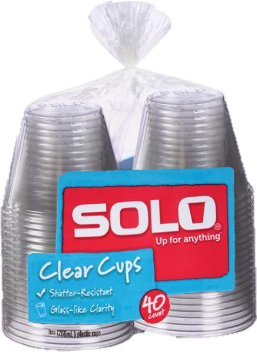 Solo Clear Cups 
9oz. – 40ct.
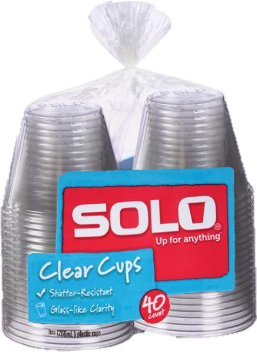 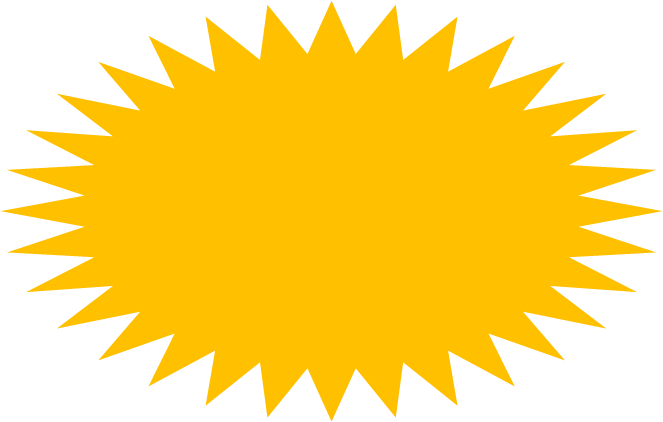 $3.69
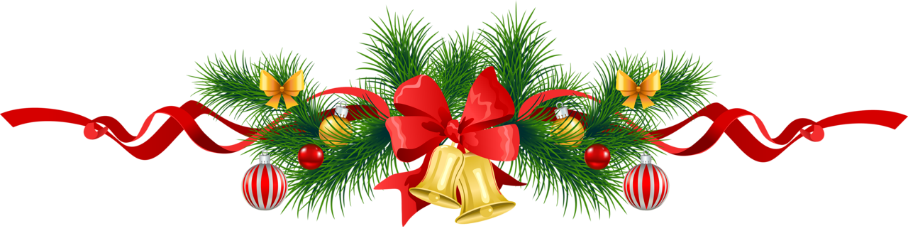 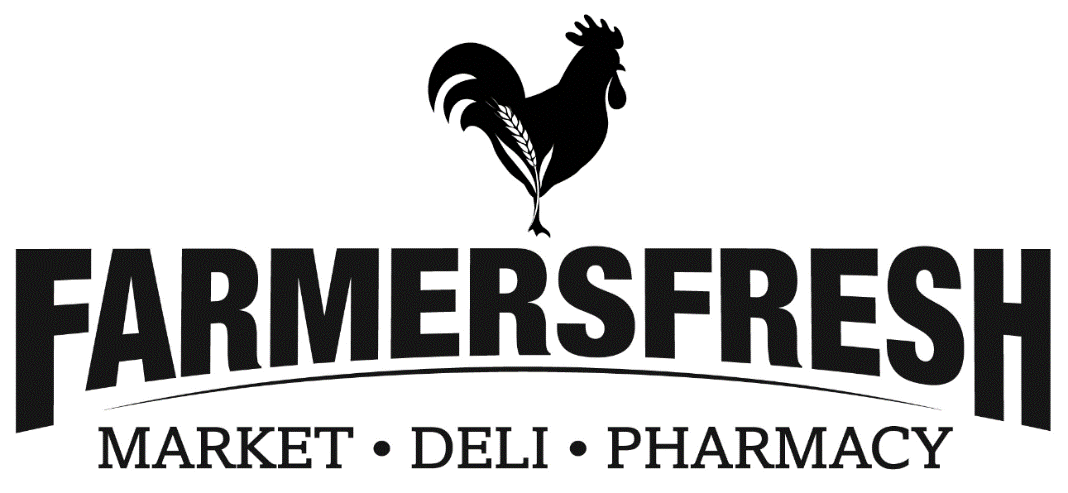 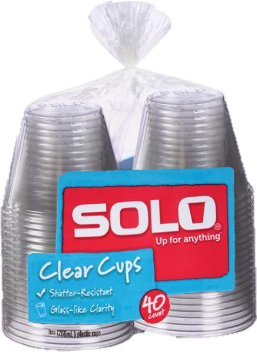 Solo Clear Cups 
9oz. – 40ct.
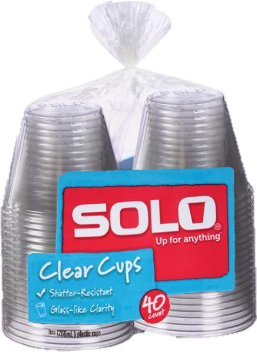 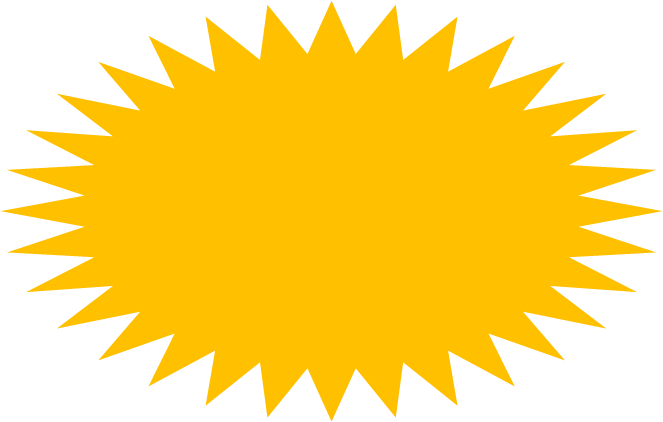 $3.69
$3.69
Christmas Wrapping
 Paper
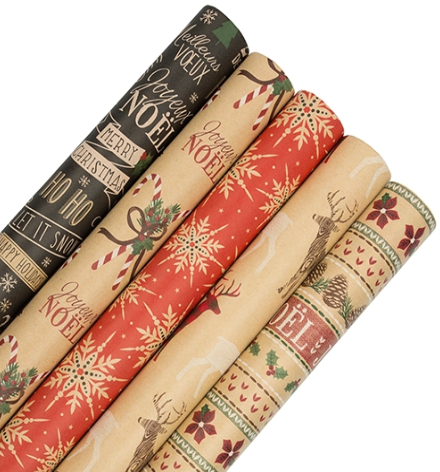 2
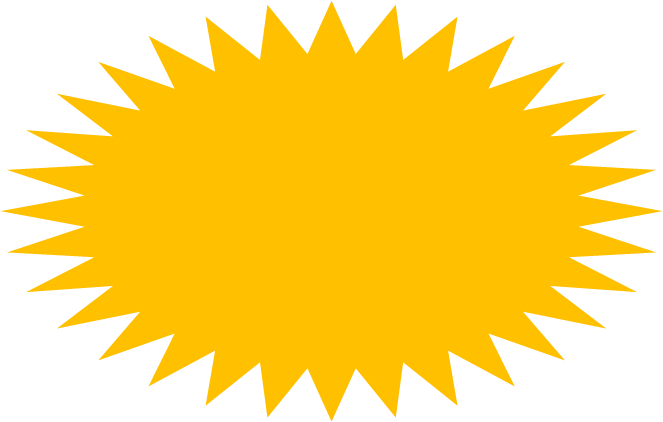 $
19
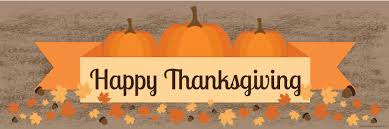 SF Cut Yams 
15 Oz Can
1
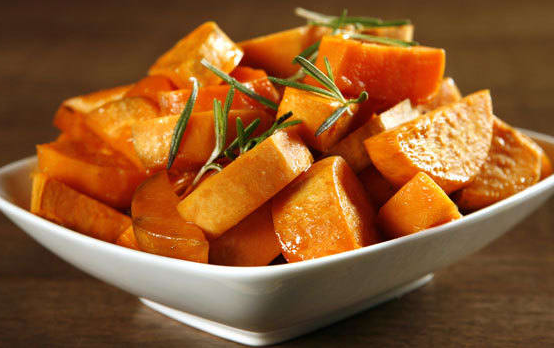 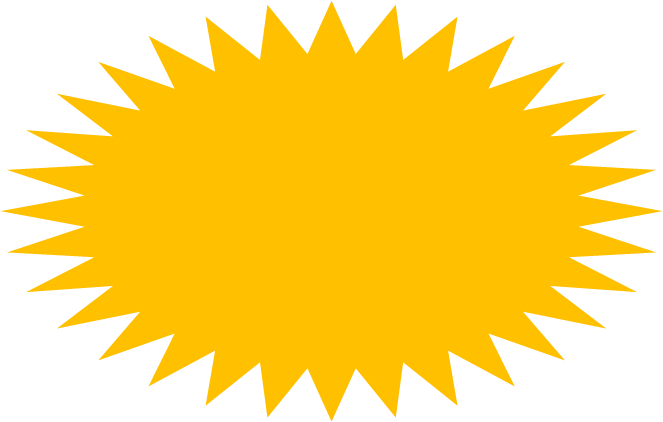 $
2
FOR
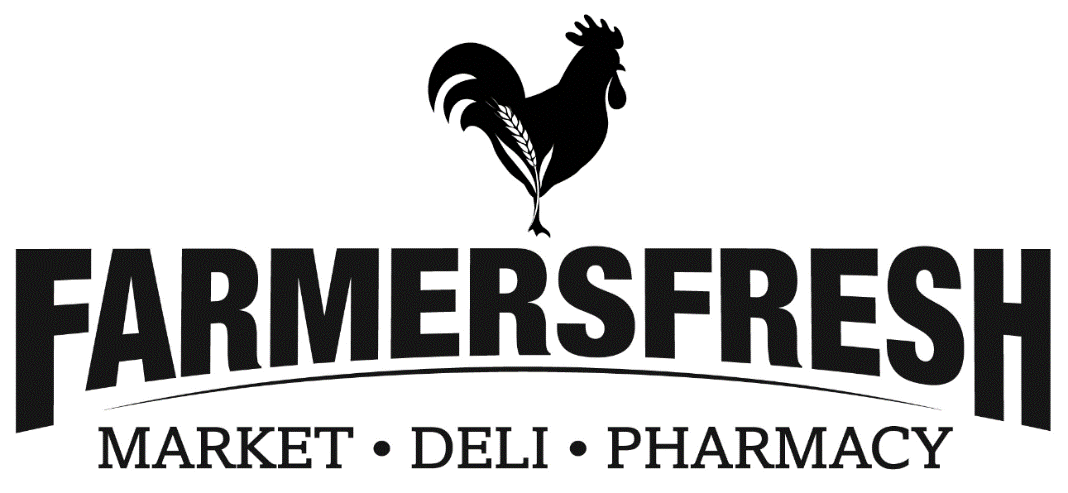 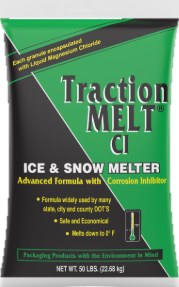 Traction Ice Melt
20# Bag
50# Bag
$6.29
$13.69
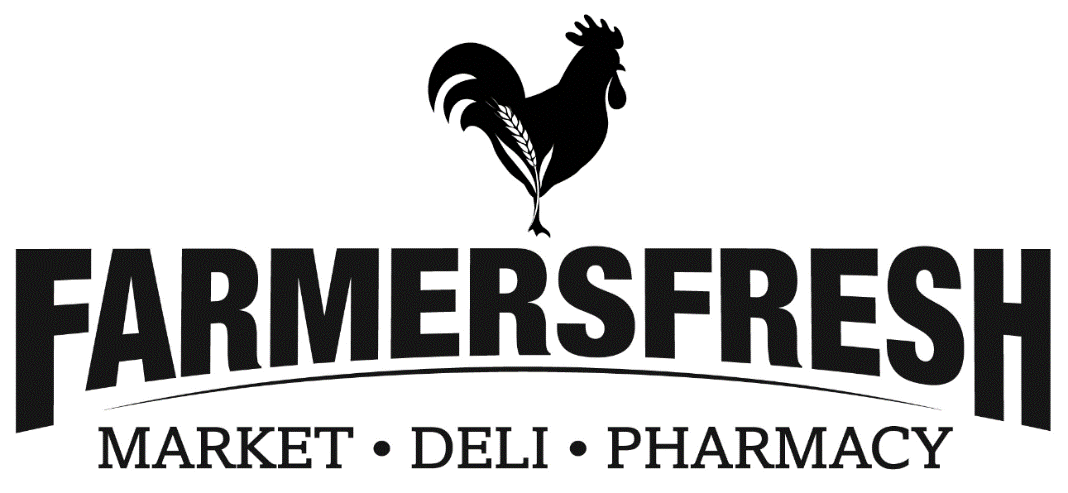 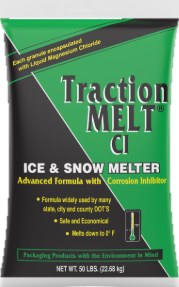 Traction Ice Melt
20# Bag
50# Bag
$6.29
$13.69
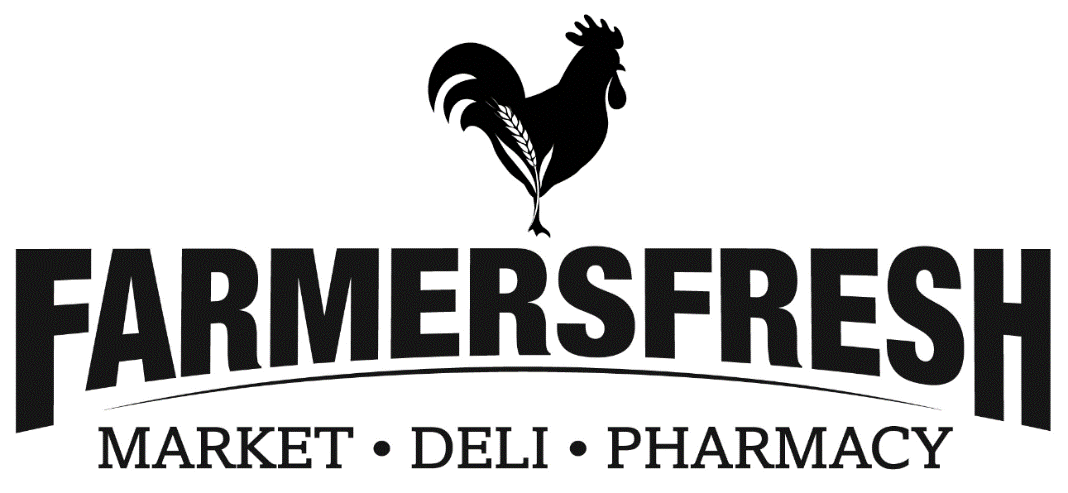 JJ’s Fried Pies 
Assorted Flavors
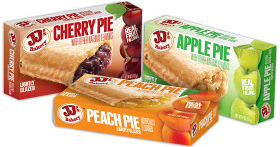 .89¢
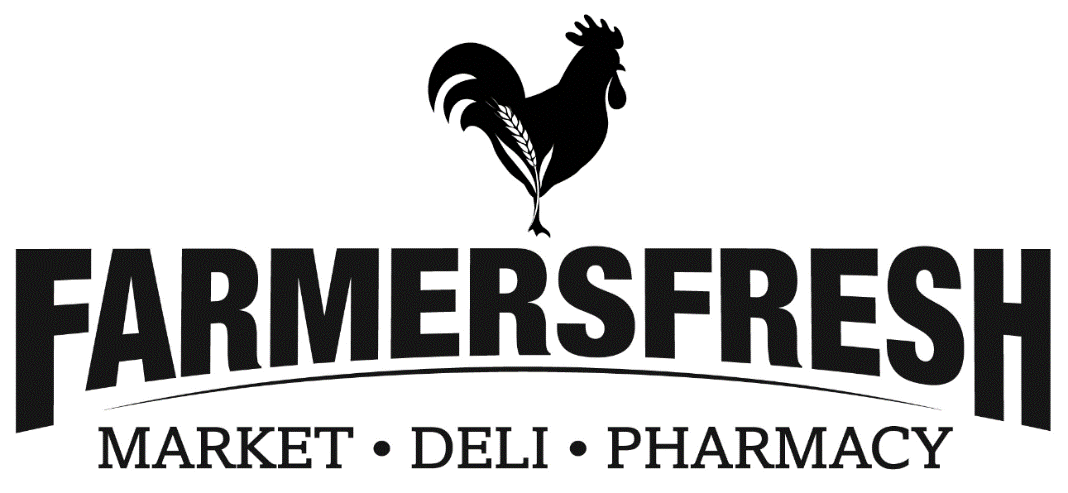 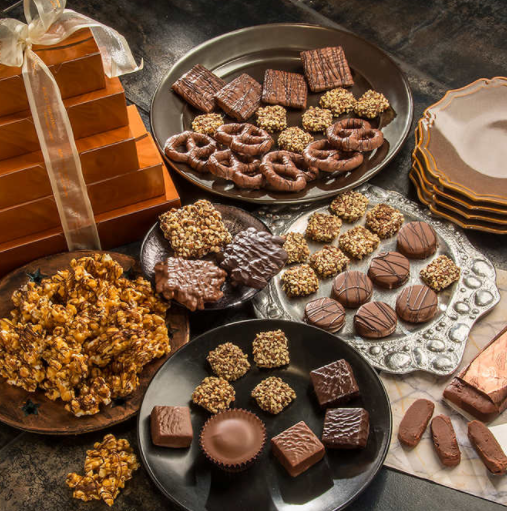 Rocky Mountain Chocolate Factory Chocolates
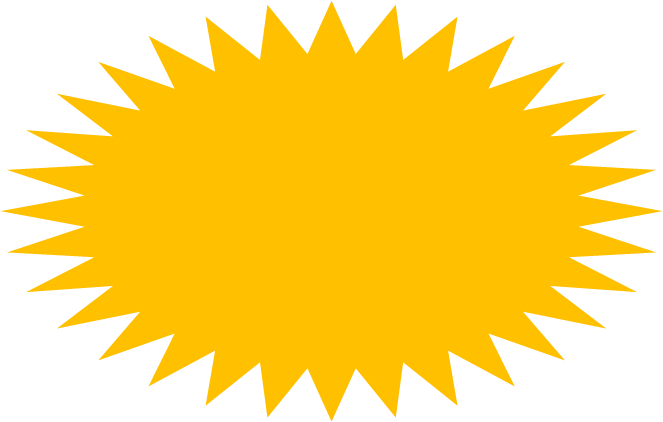 $5.49
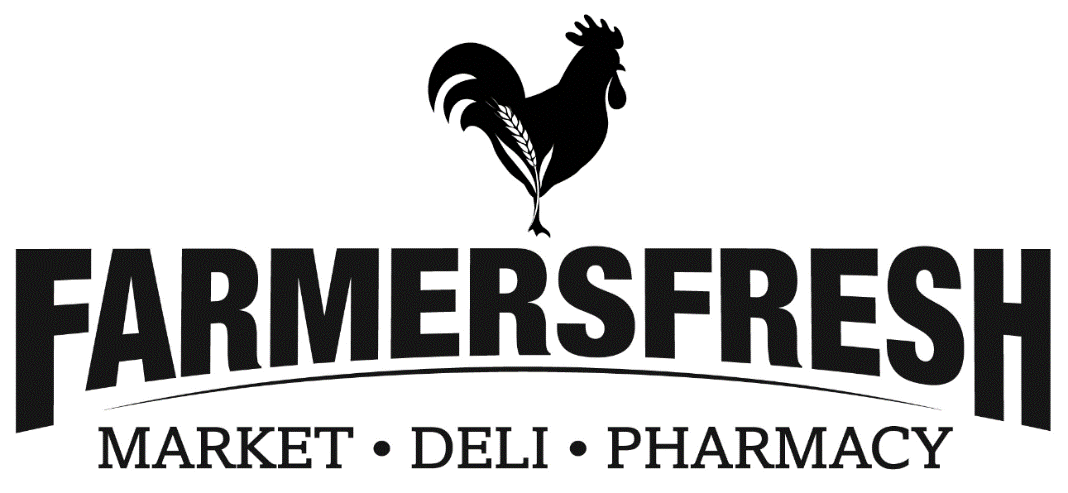 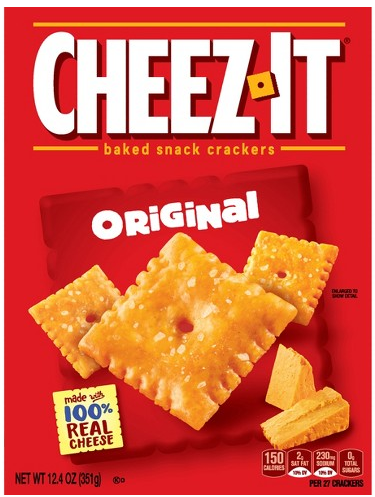 Cheez-It Crackers 
Original, White Cheddar or 
White Cheddar Grooves
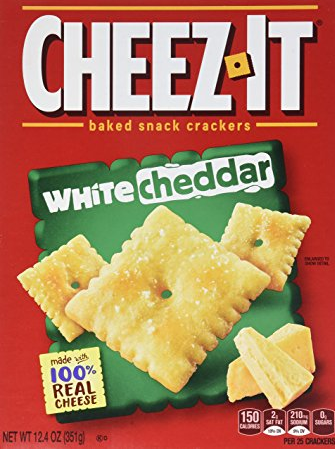 $3.29
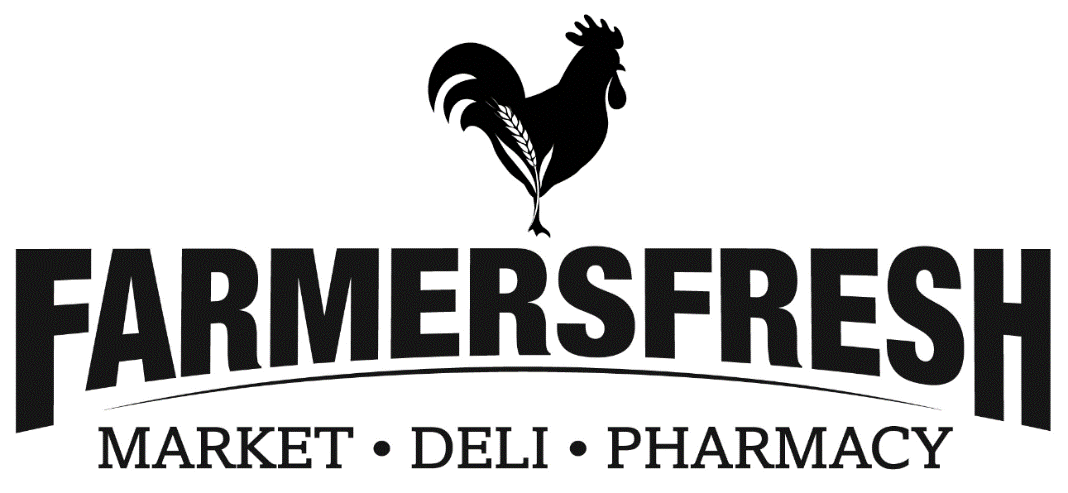 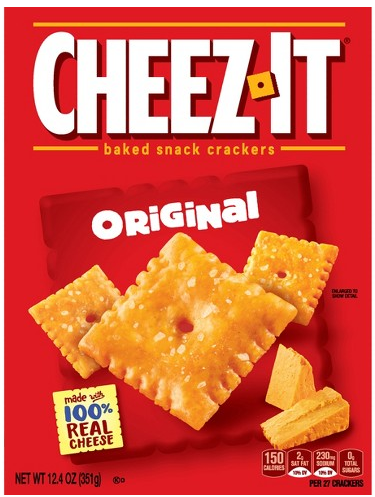 Cheez-It Crackers 
Original, White Cheddar or 
White Cheddar Grooves
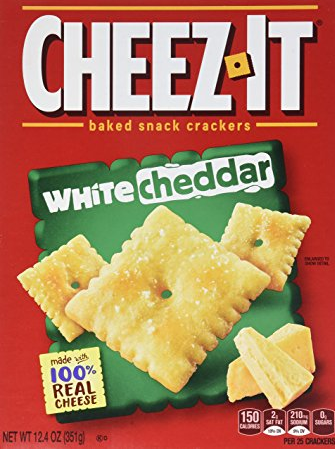 $3.29
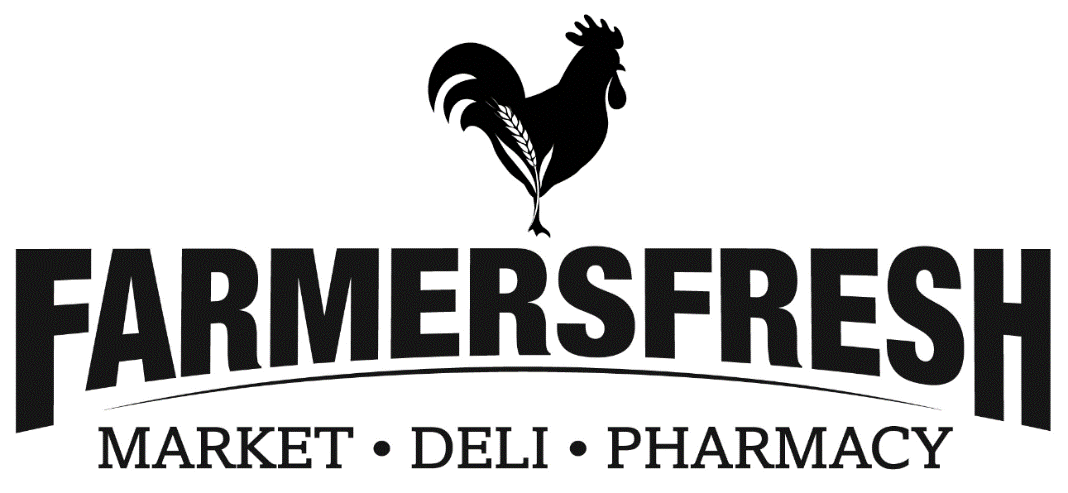 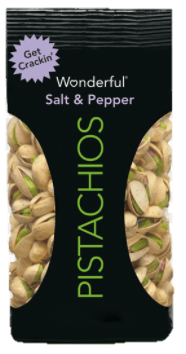 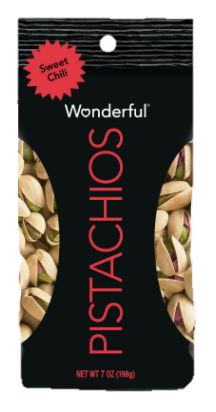 Wonderful Pistachios Salt & Pepper or Sweet Chili
$5.29
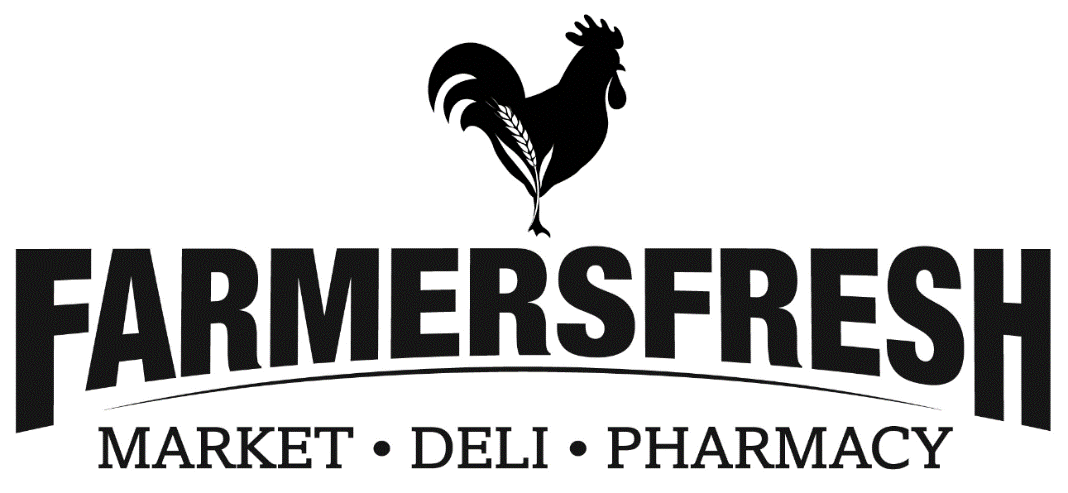 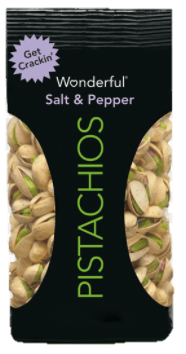 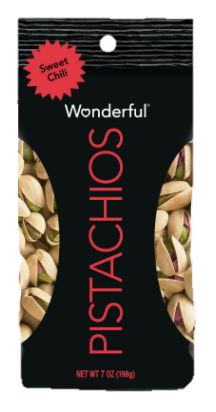 Wonderful Pistachios Salt & Pepper or Sweet Chili
$5.29
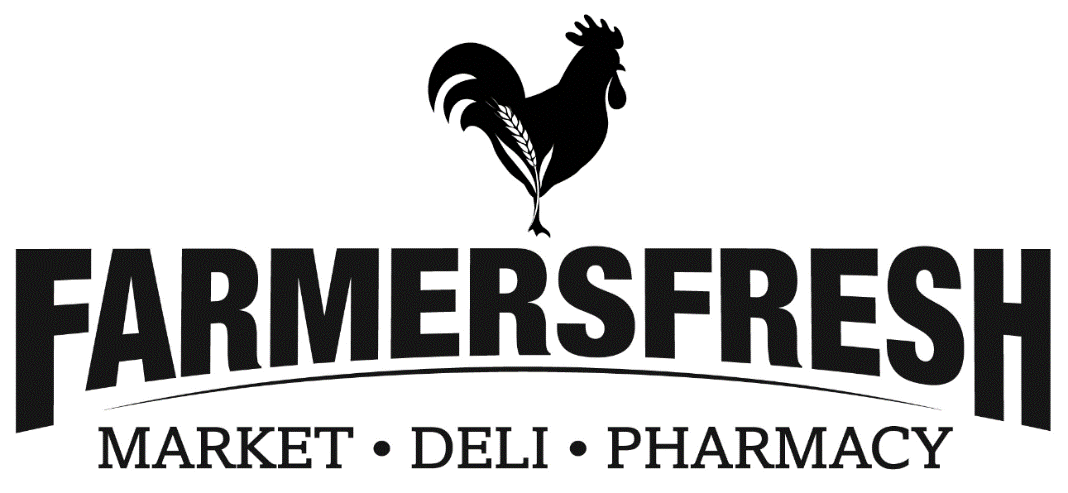 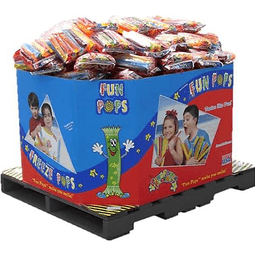 Fun Pops
$1.99
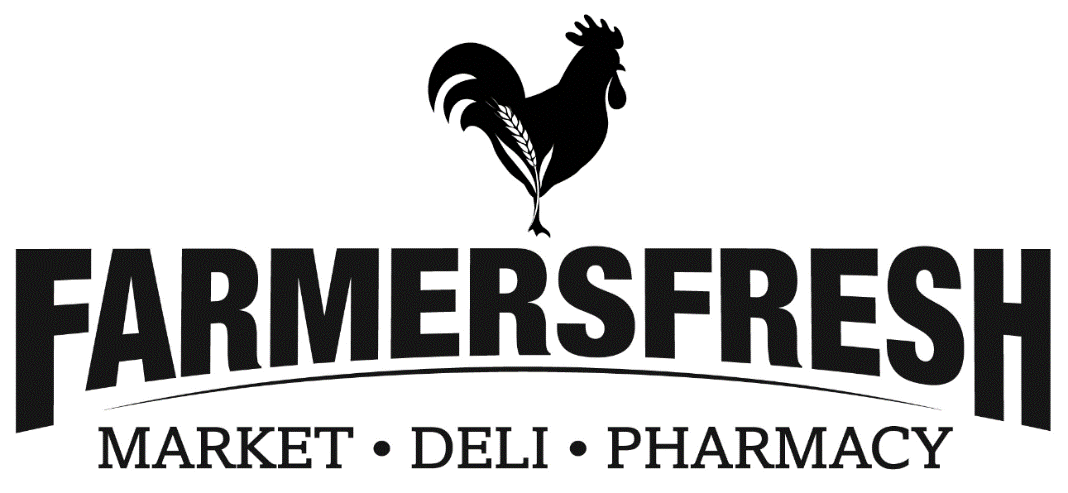 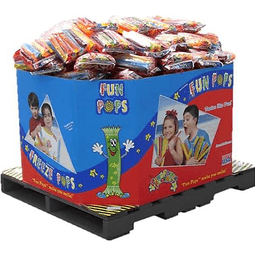 Fun Pops
$1.99
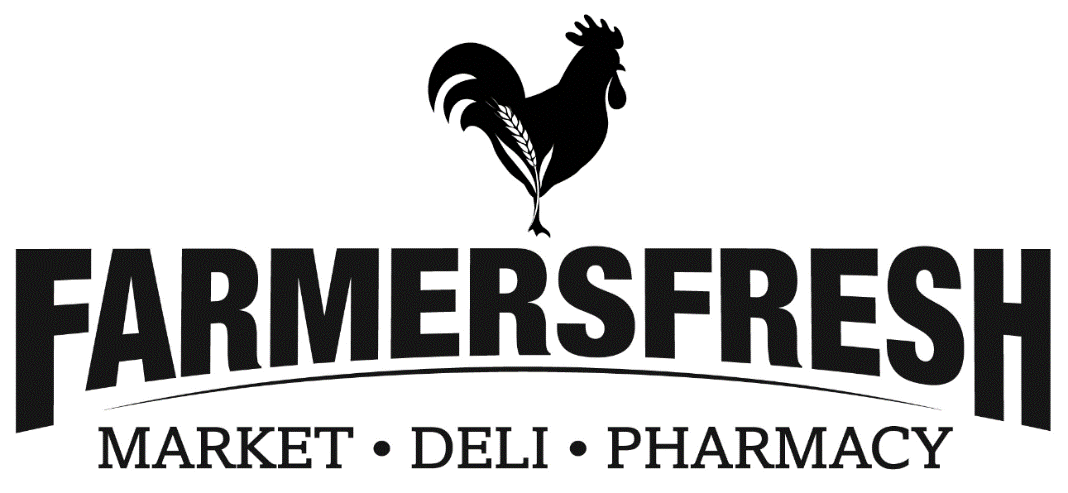 Sara Lee Pies
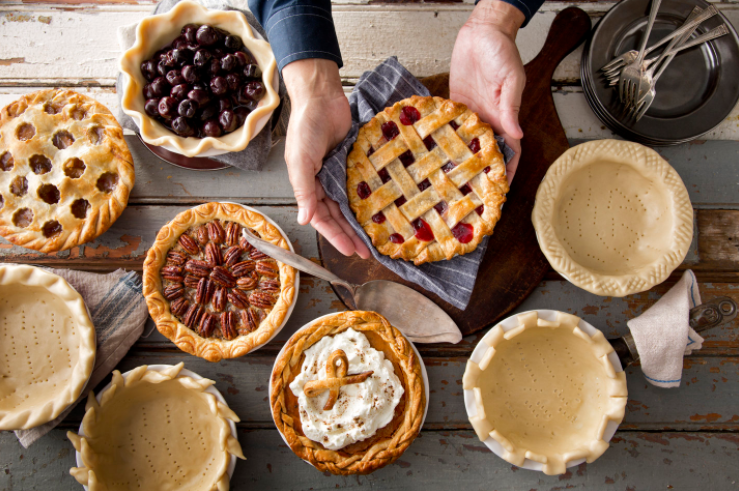 $1.99
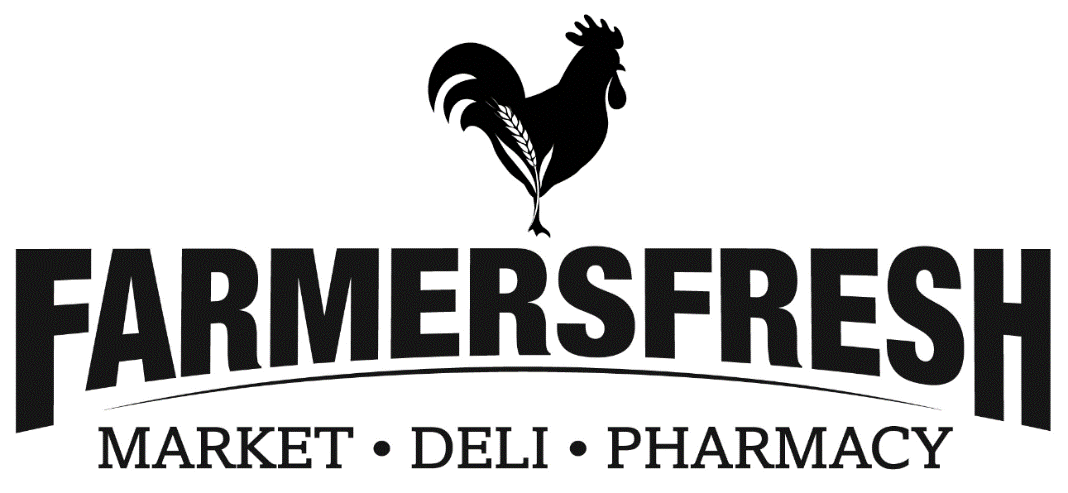 Fiora Paper Towels
6 Rolls
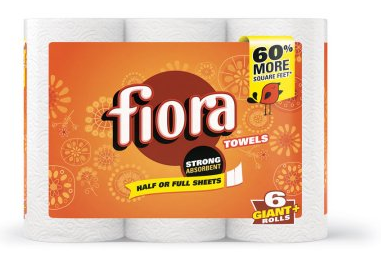 $
4.59
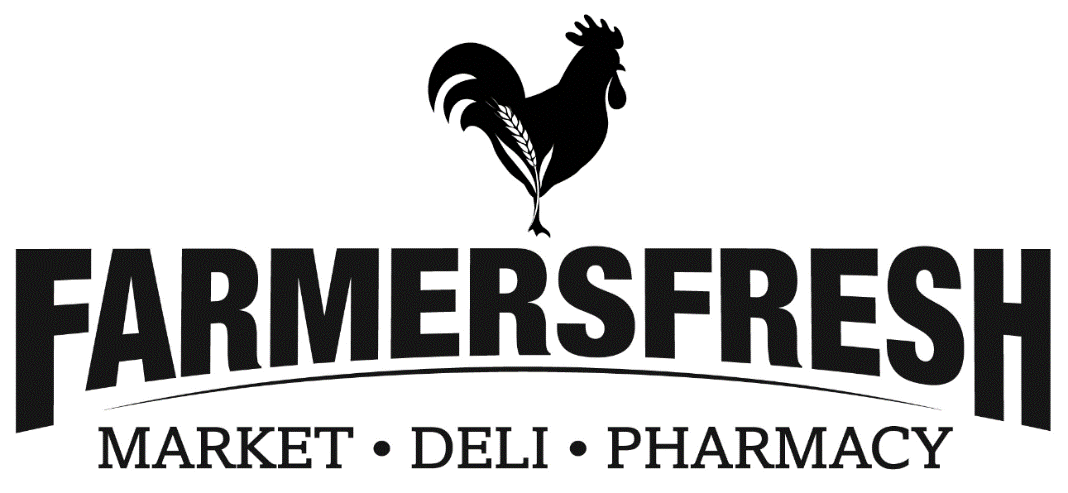 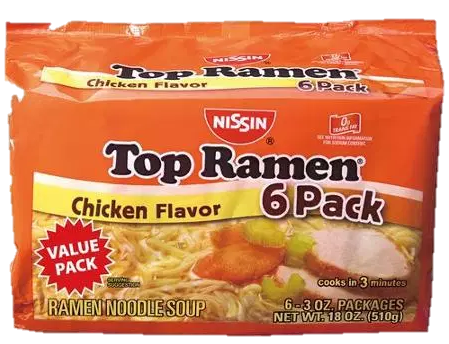 Top Ramen 
6 Packs
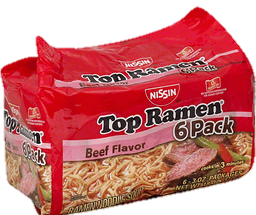 2 for $4
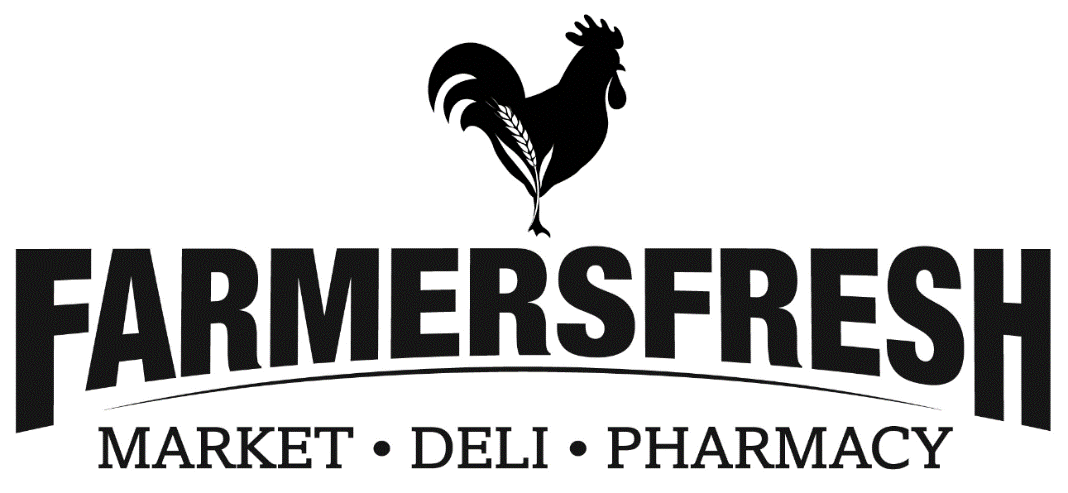 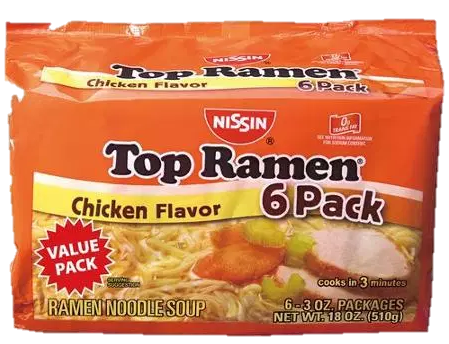 Top Ramen 
6 Packs
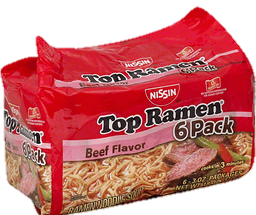 2 for $4
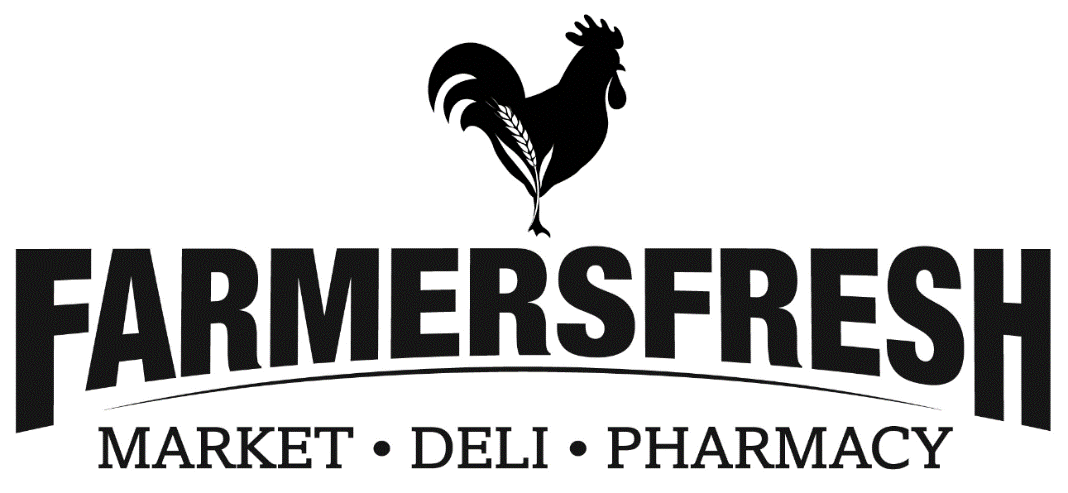 Russell Stover 
Large Boxed Chocolates
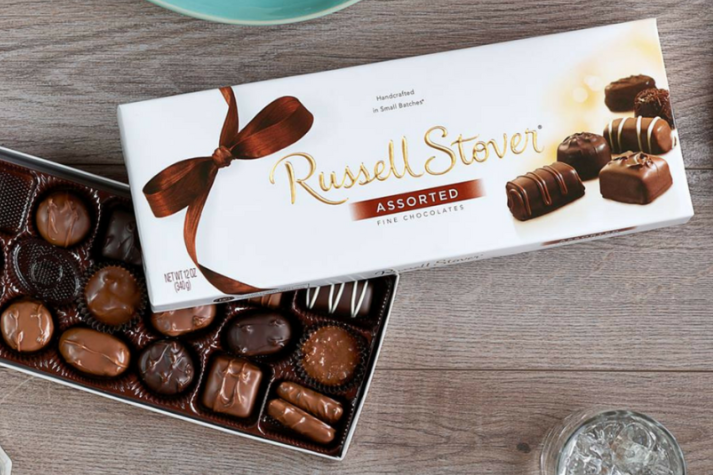 $7.99
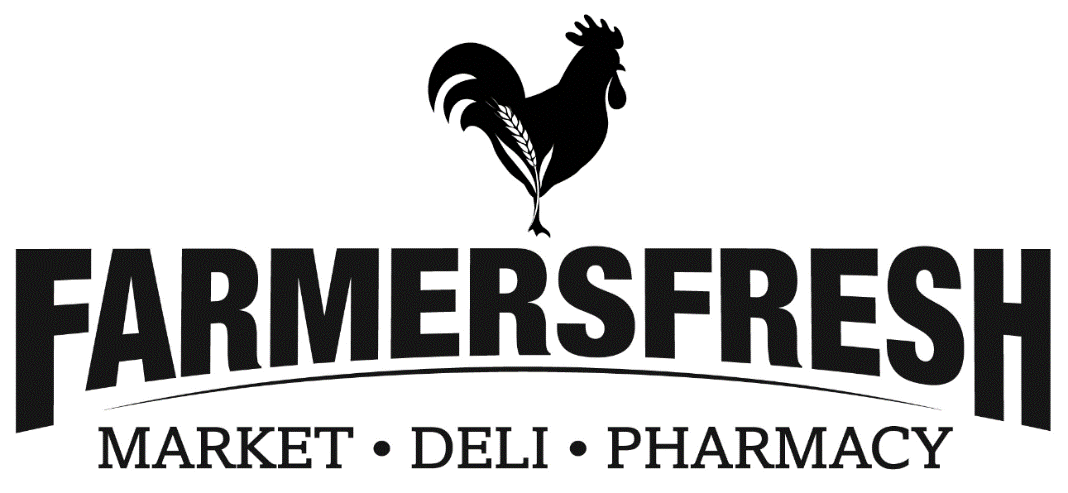 Russell Stover 
Large Boxed Chocolates
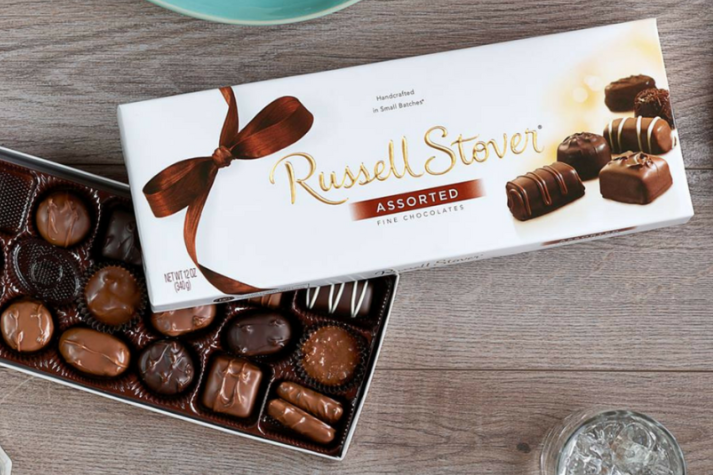 $7.99
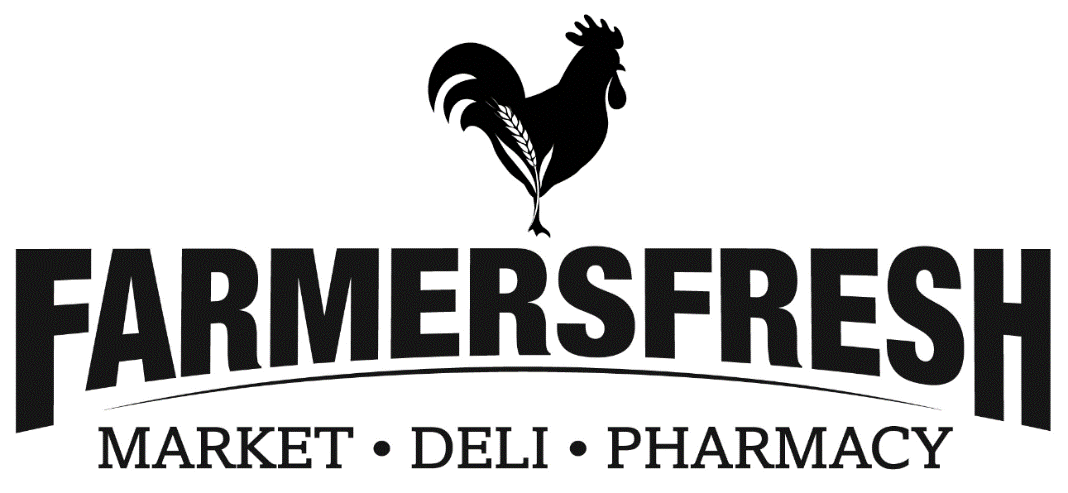 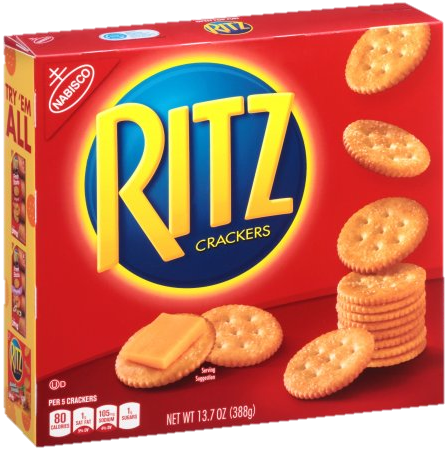 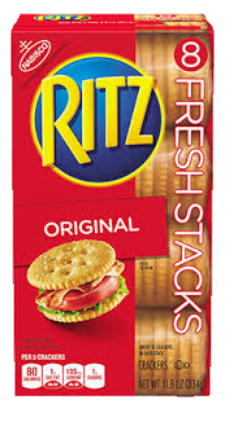 Ritz Crackers Original Boxed or Fresh Stacks
$4.49
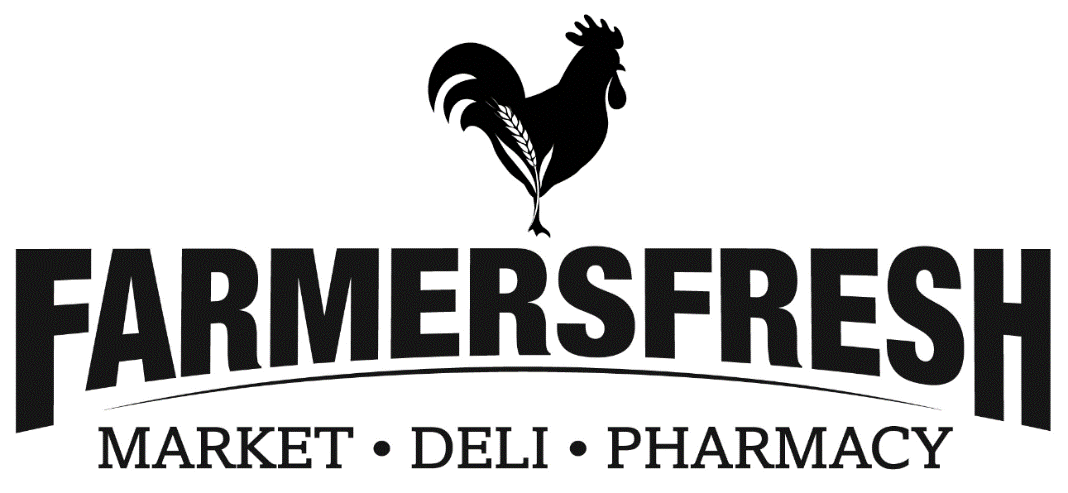 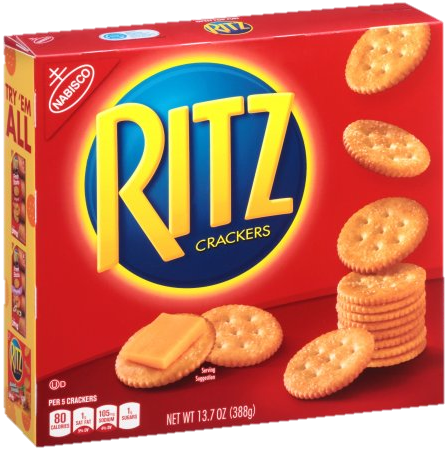 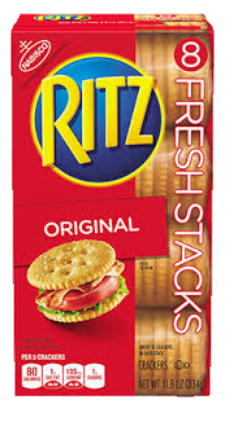 Ritz Crackers Original Boxed or Fresh Stacks
$4.49
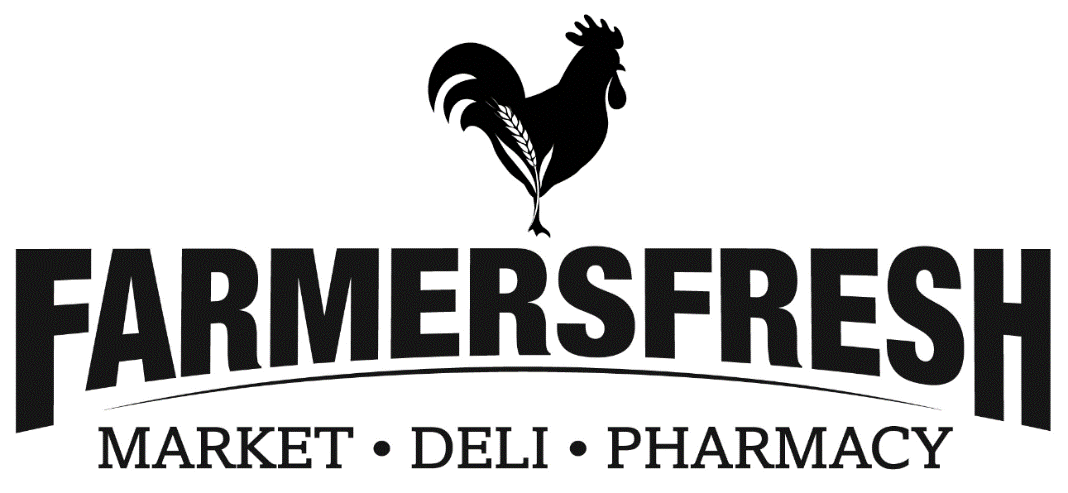 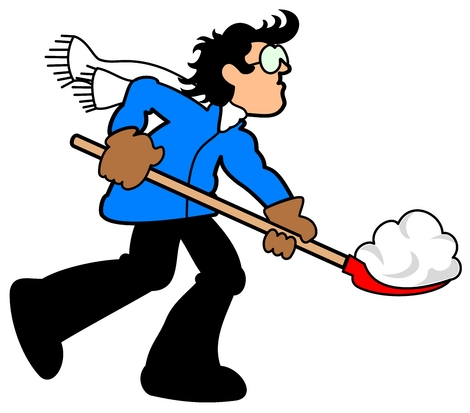 Big Foot Snow Shovel
$14.99
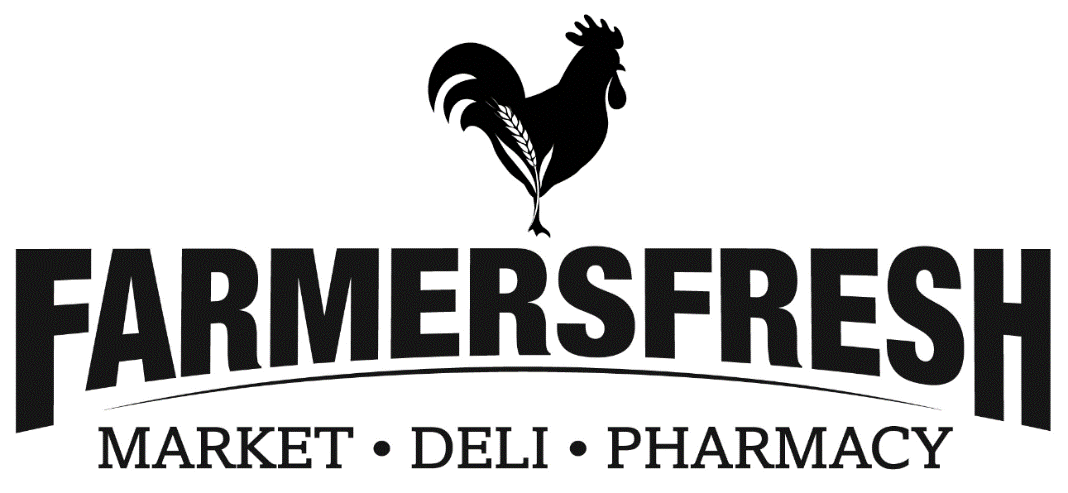 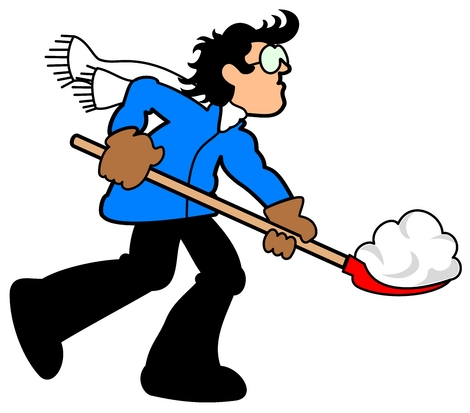 Big Foot Snow Shovel
$14.99
Festive Turkey Disposable Thanksgiving Dinner Ware
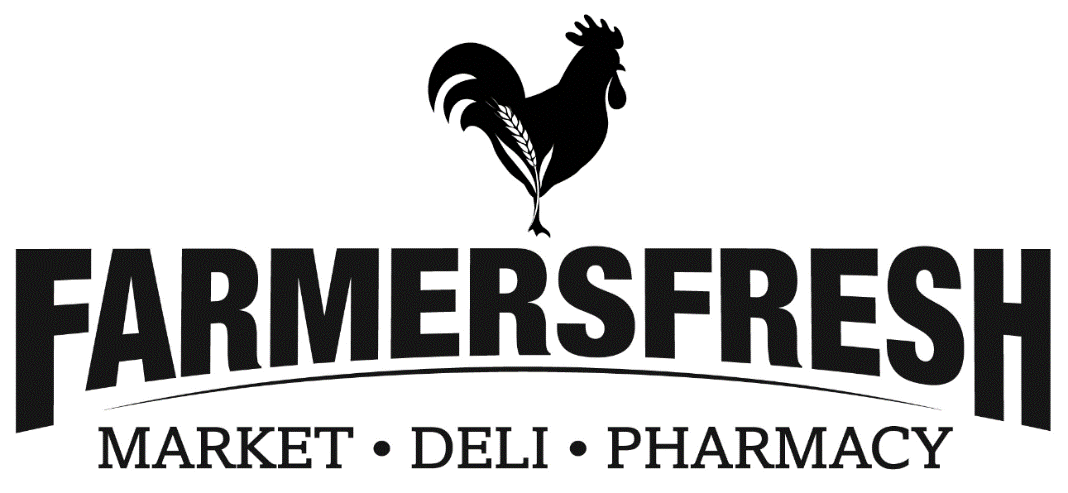 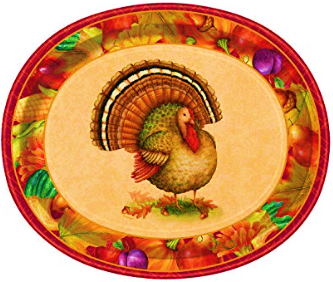 Napkins
Plates
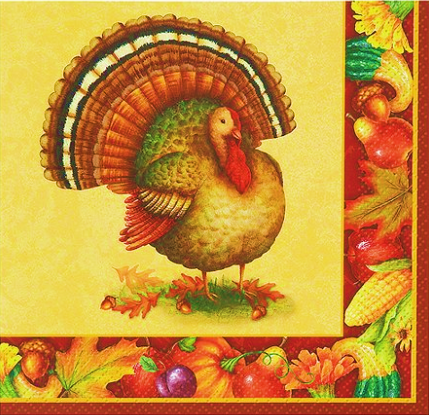 8 ct.
16 ct.
$1.49
$2.99
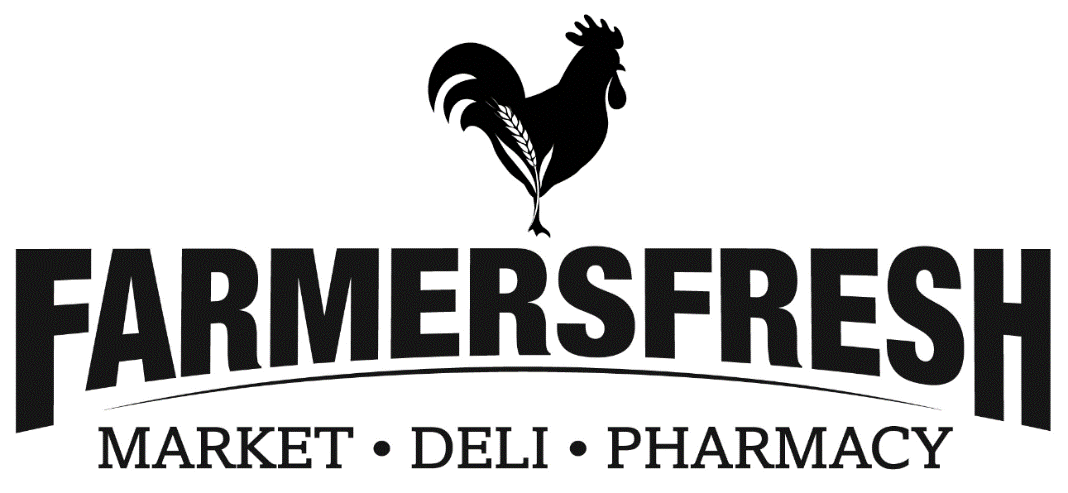 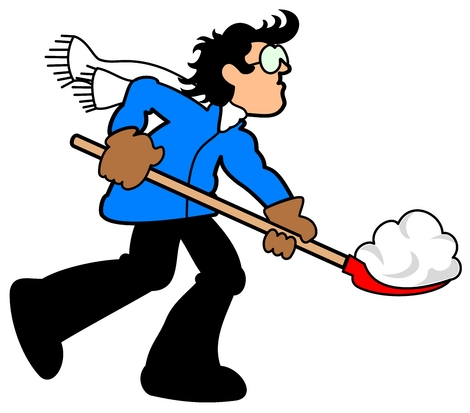 Big Foot Snow Shovel
$14.99
Out of Date
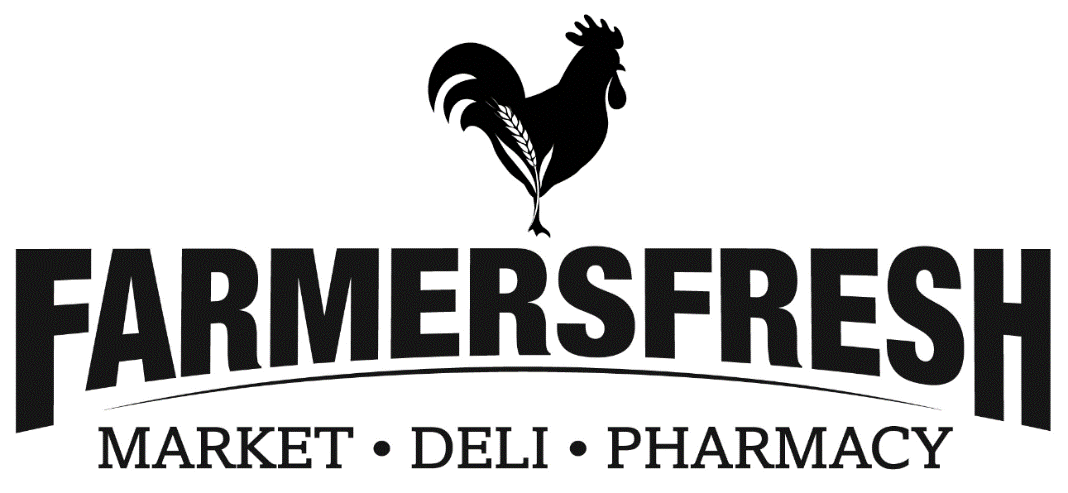 75% OFF
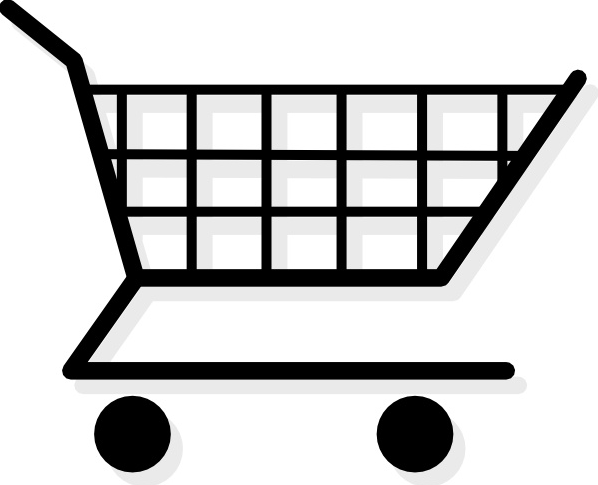 This cart only
Out of Date
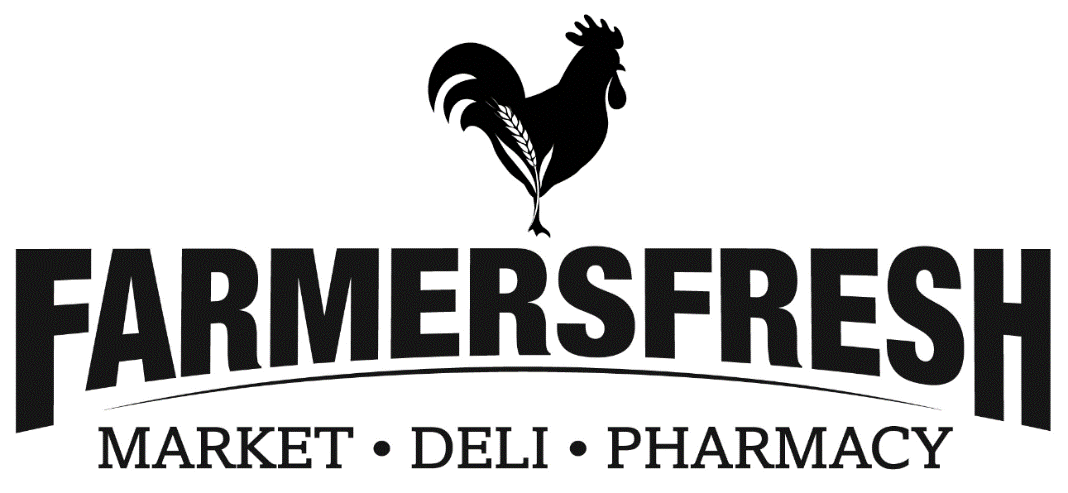 75% OFF
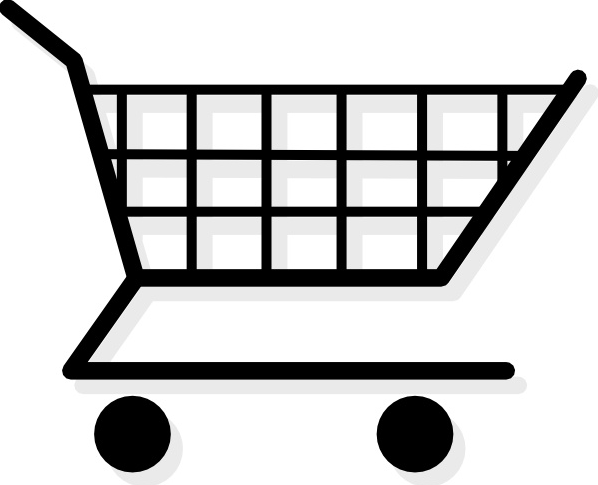 This cart only
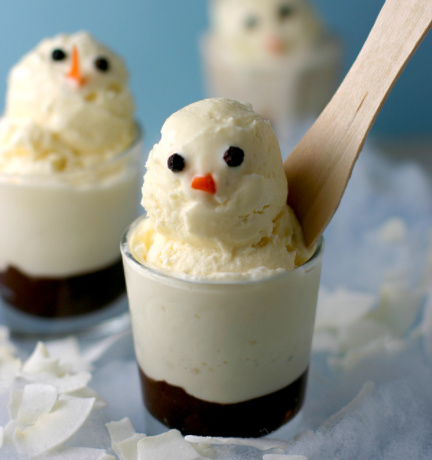 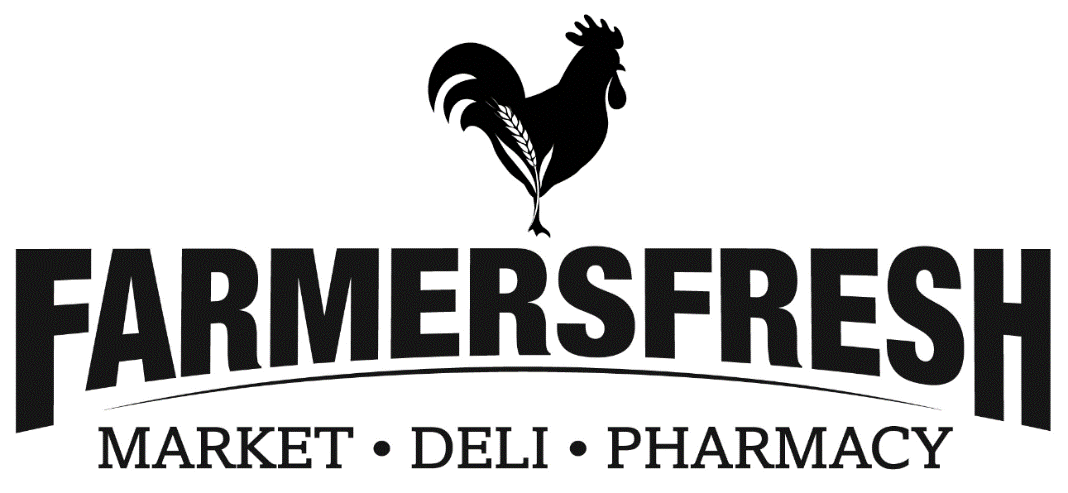 SF Vanilla Ice Cream
$2.59
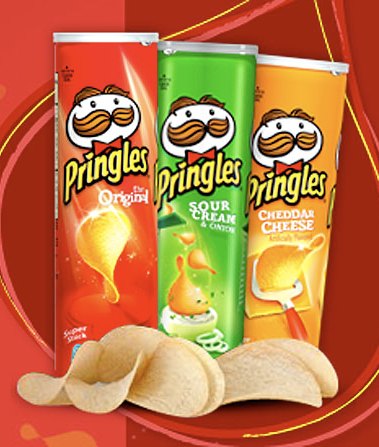 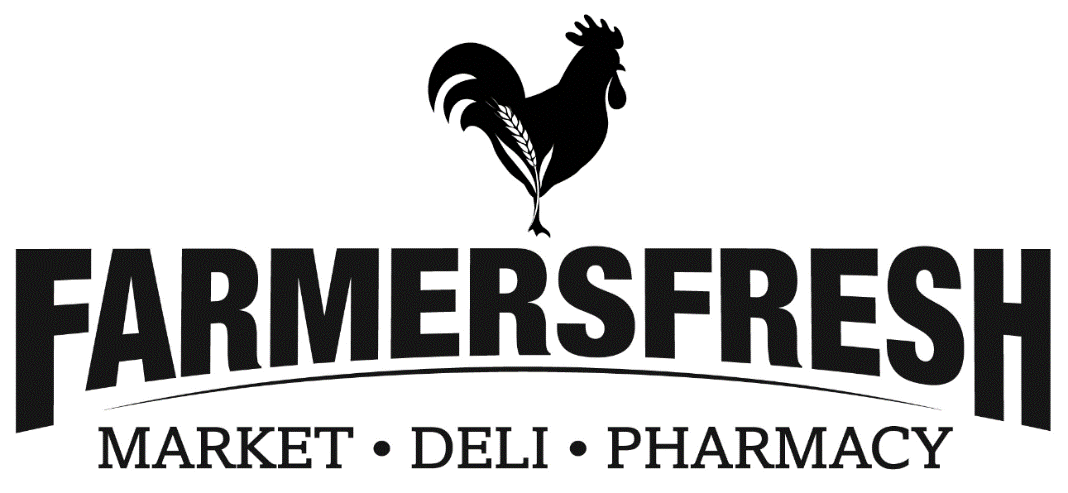 Pringles Potato Chips
$2.19
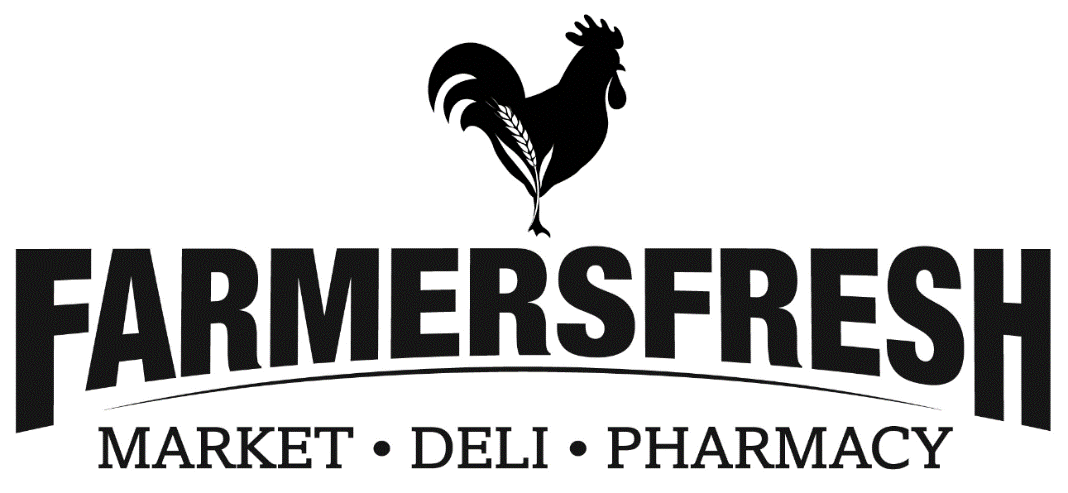 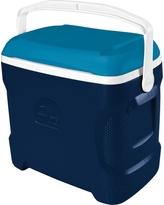 Igloo Contour 
30 qt. Cooler
$29.99
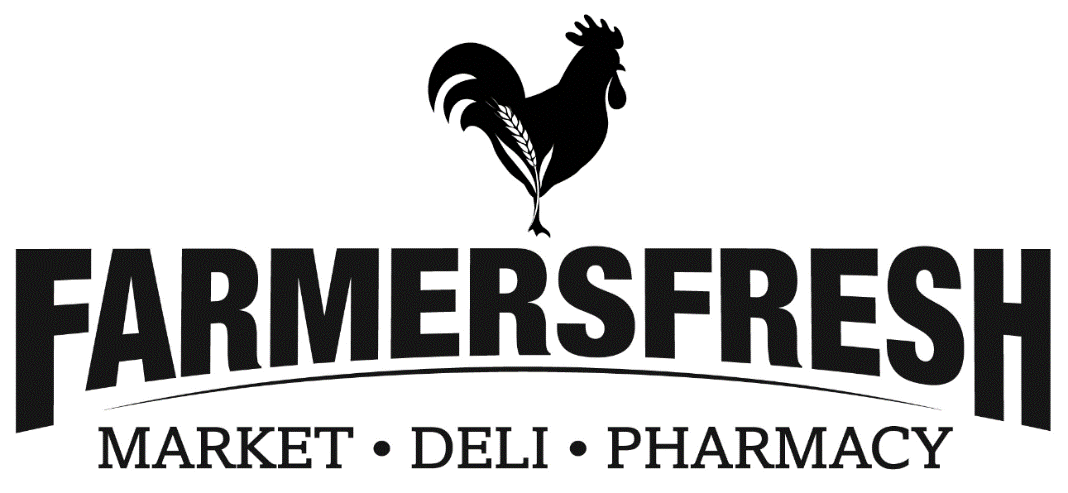 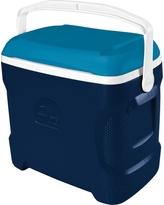 Igloo Contour 
30 qt. Cooler
$29.99
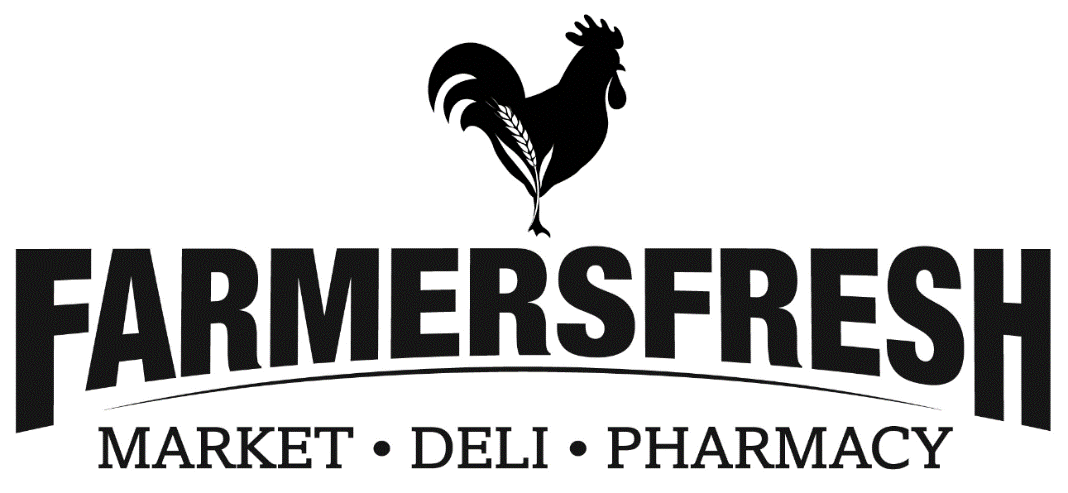 Bounty Paper Towels 
15 Rolls
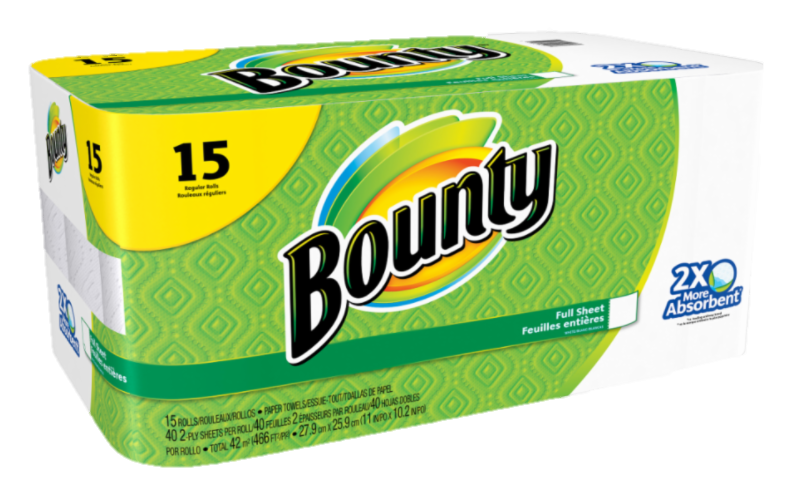 $21.99
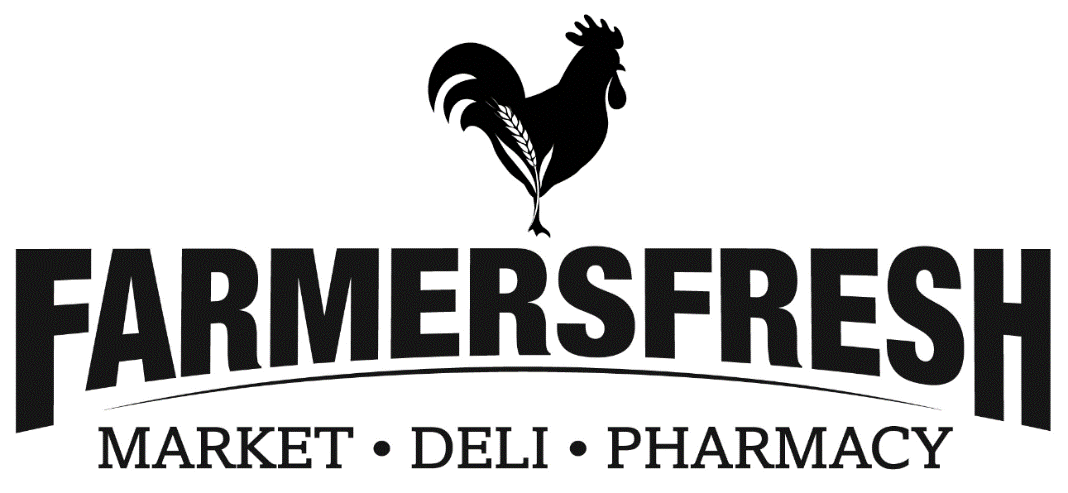 Western Family Paper Towels
15 Rolls
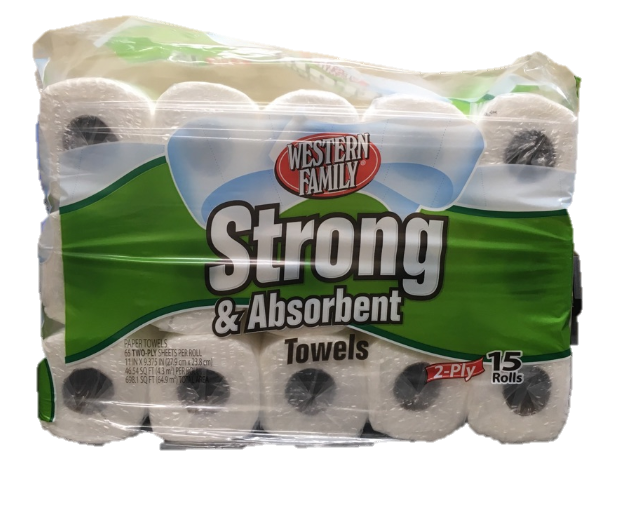 $10.99
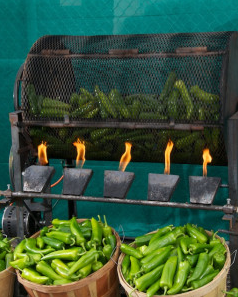 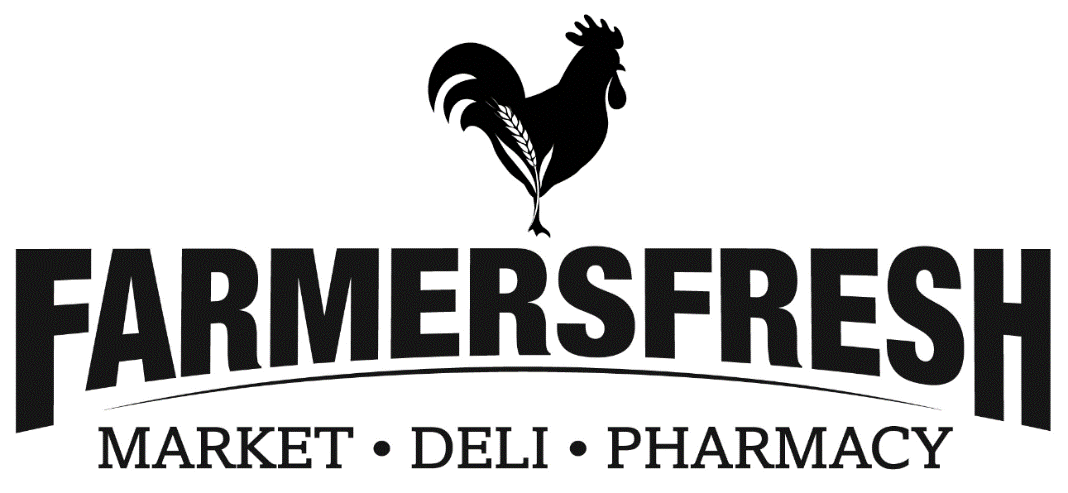 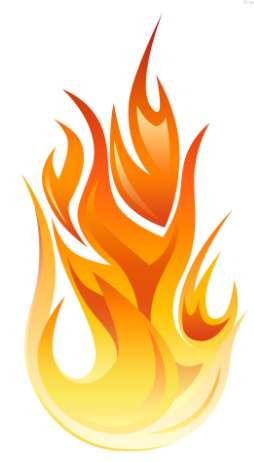 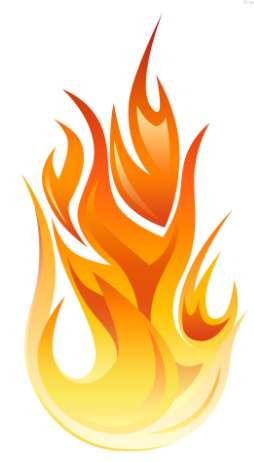 X-Hot
Roasted 
Green Chiles
$2.99
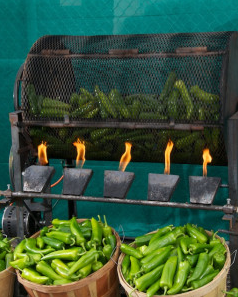 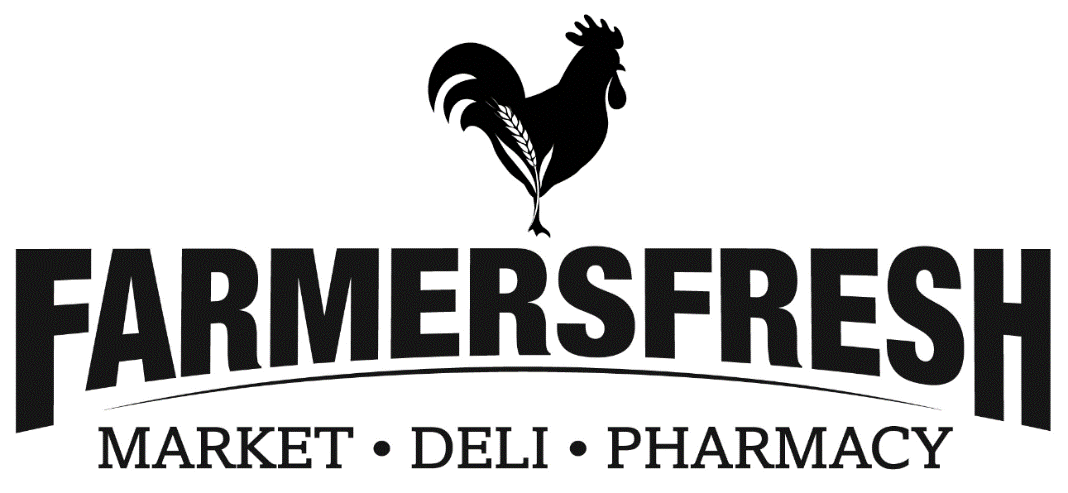 Med
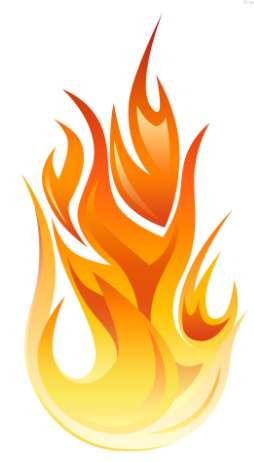 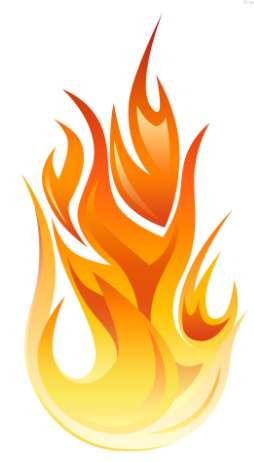 Roasted 
Green Chiles
$1.99
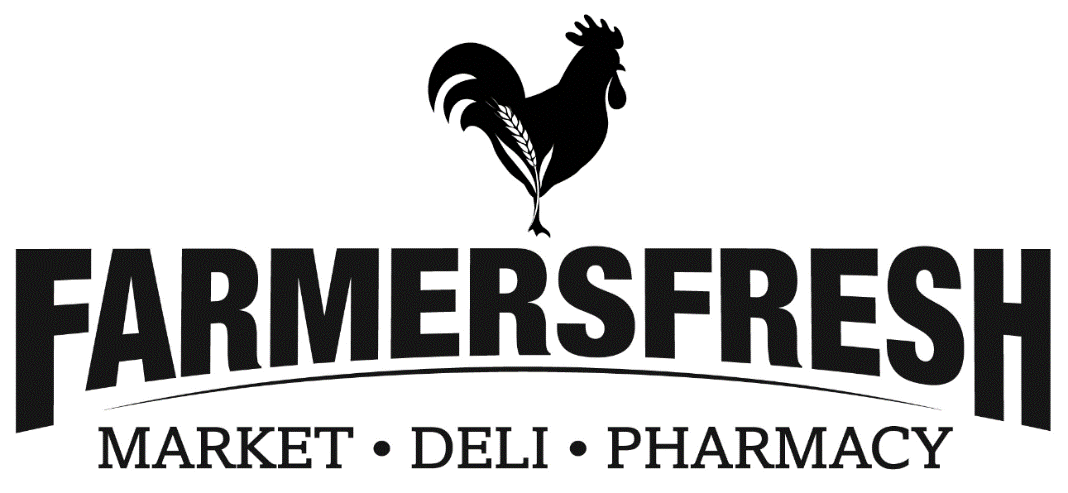 Shurfine Soda
3 Liter
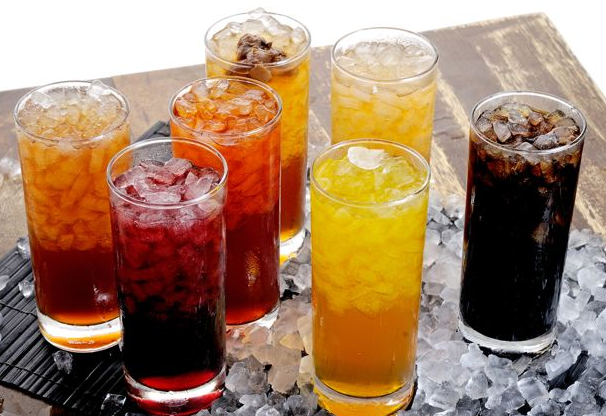 4     $5
For
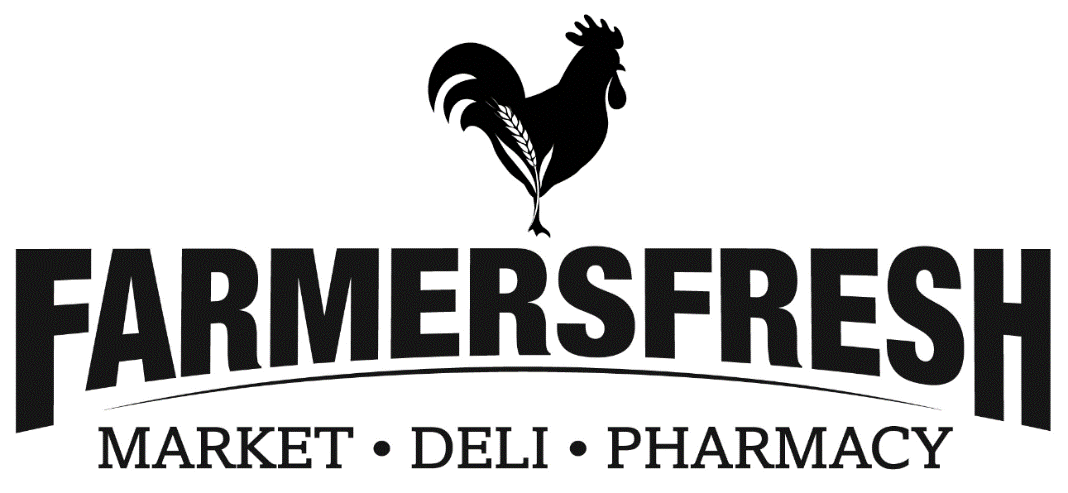 Shurfine Soda
3 Liter
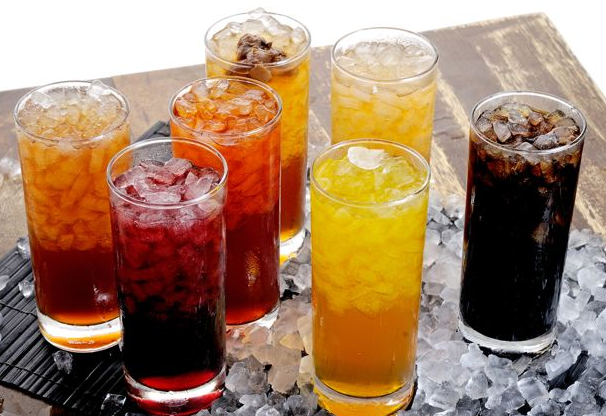 4     $5
For
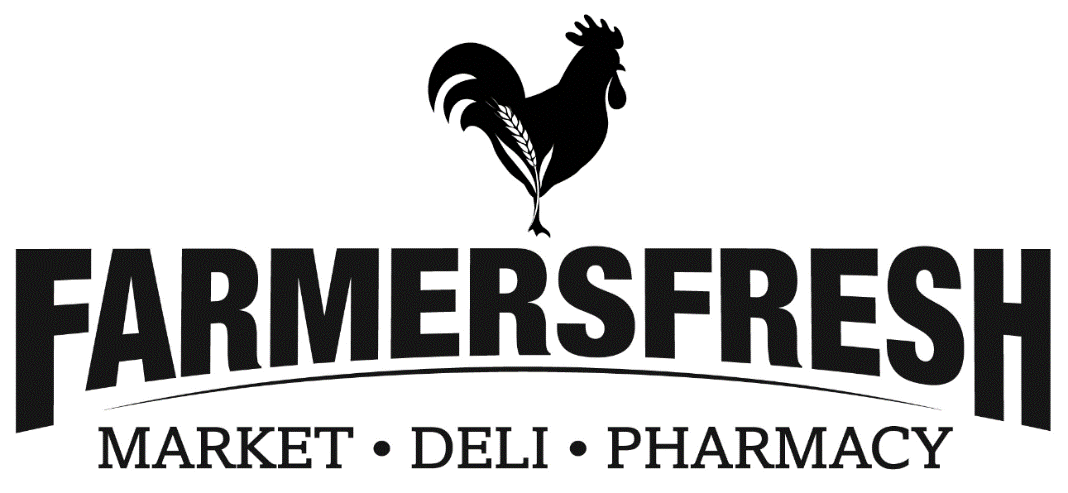 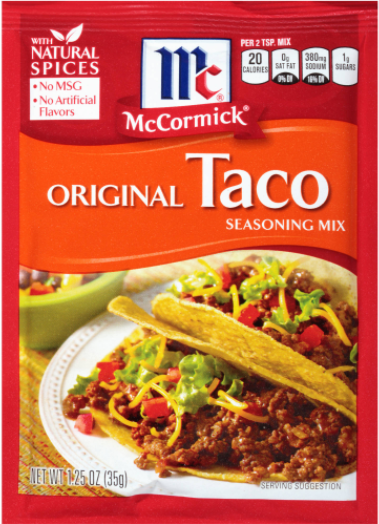 McCormick Original Taco Mix
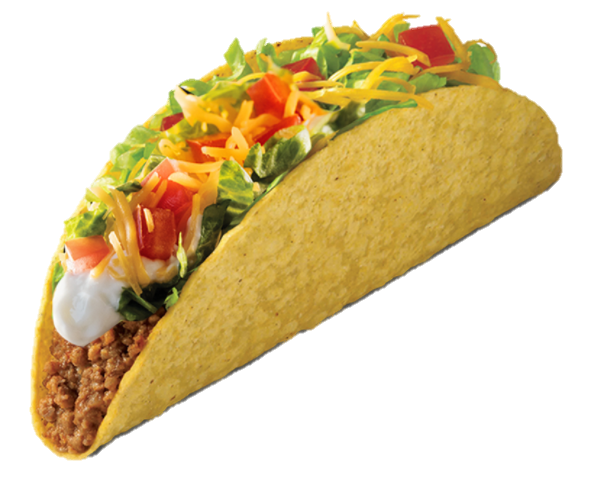 2 for $1
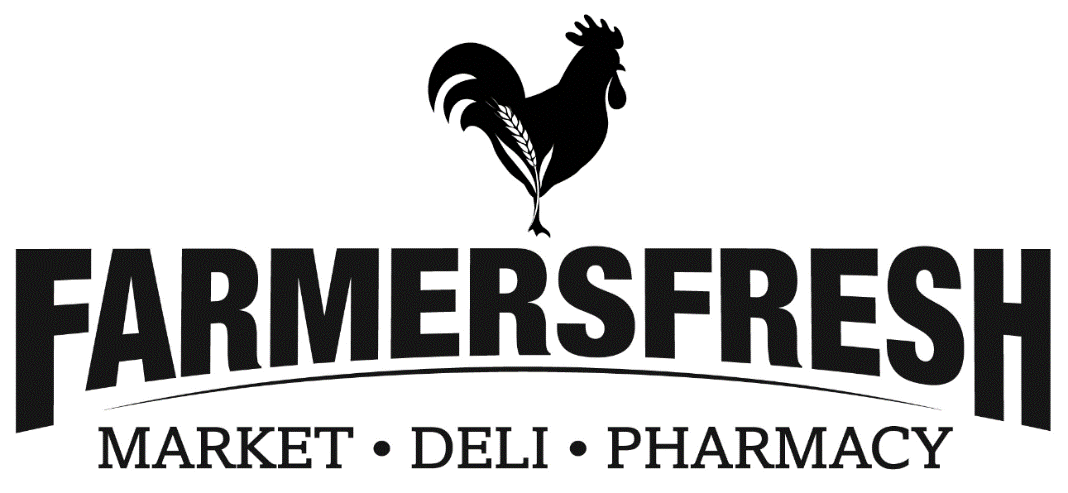 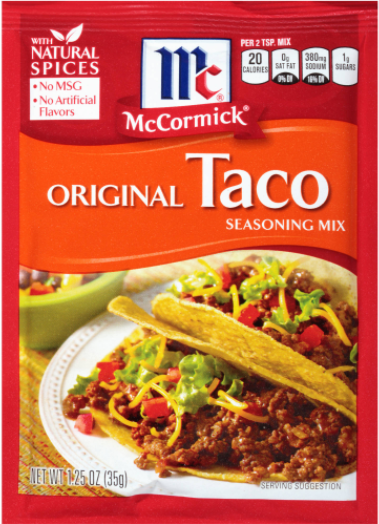 McCormick Original Taco Mix
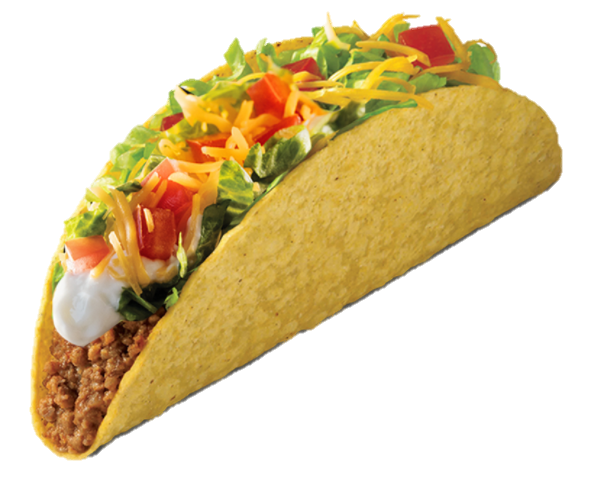 2 for $1
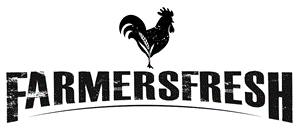 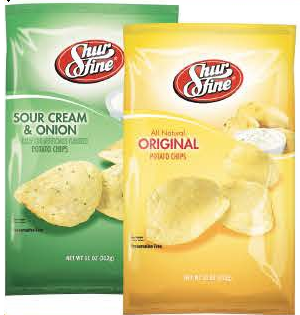 SHURFINE POTATO CHIPS
ASSORTED VARIETIES
2 FOR $4
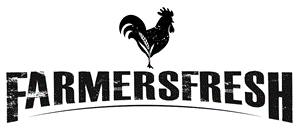 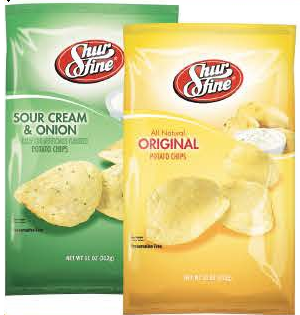 SHURFINE POTATO CHIPS
ASSORTED VARIETIES
2 FOR $4
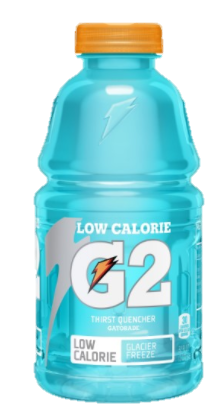 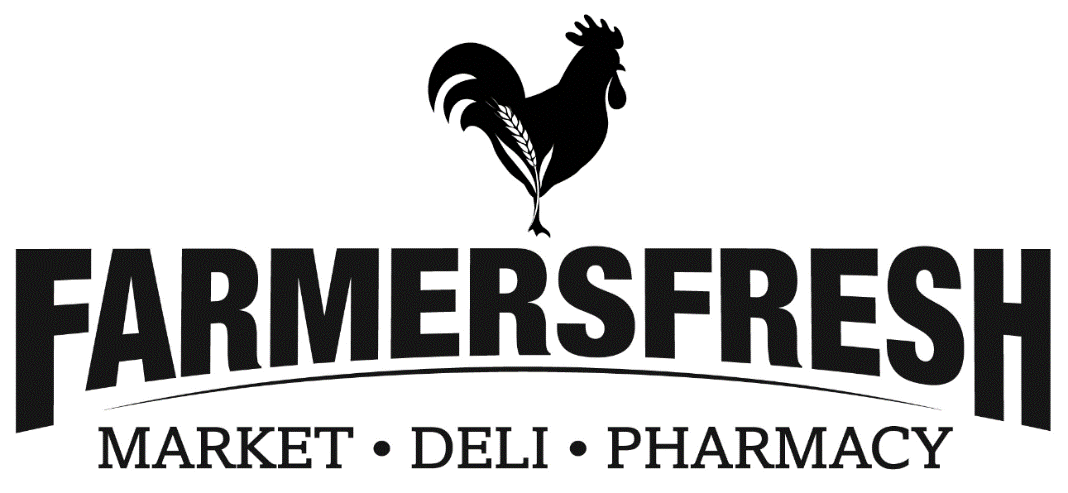 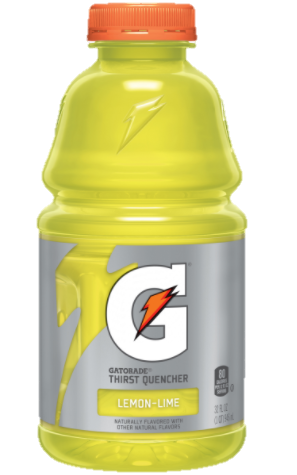 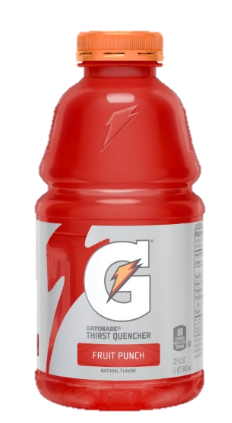 Gatorade 
32 OZ
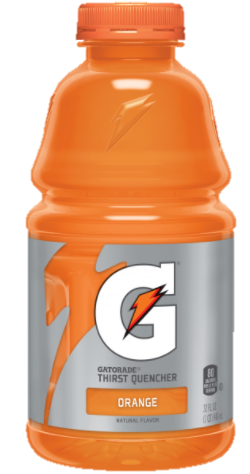 2 for $3
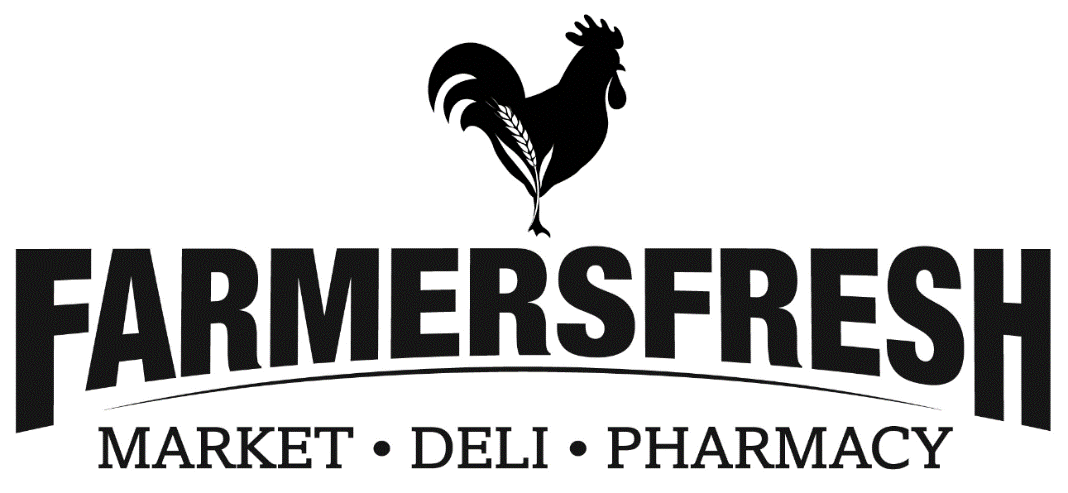 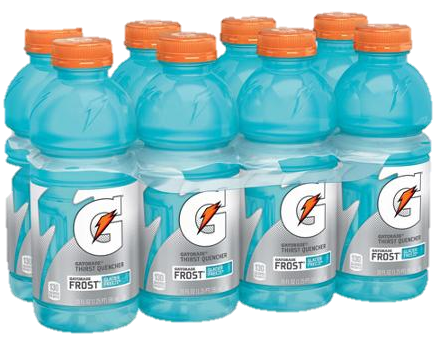 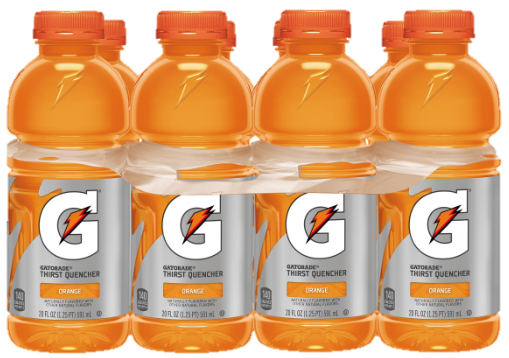 Gatorade
8 pack
$8.89
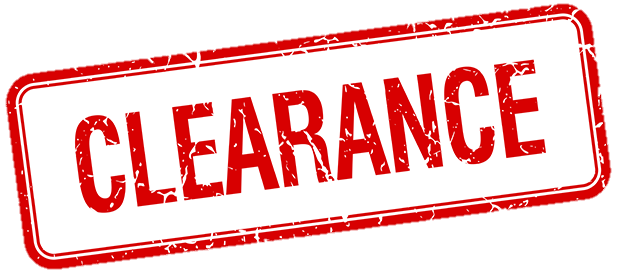 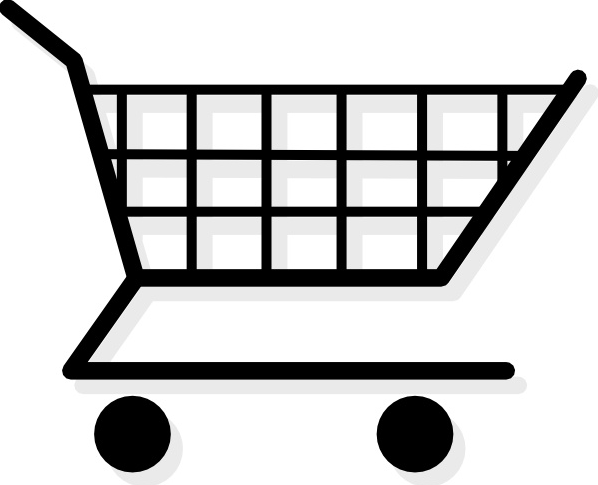 CHECK OUT THE SAVINGS!
ITEMS PRICED
 AS MARKED
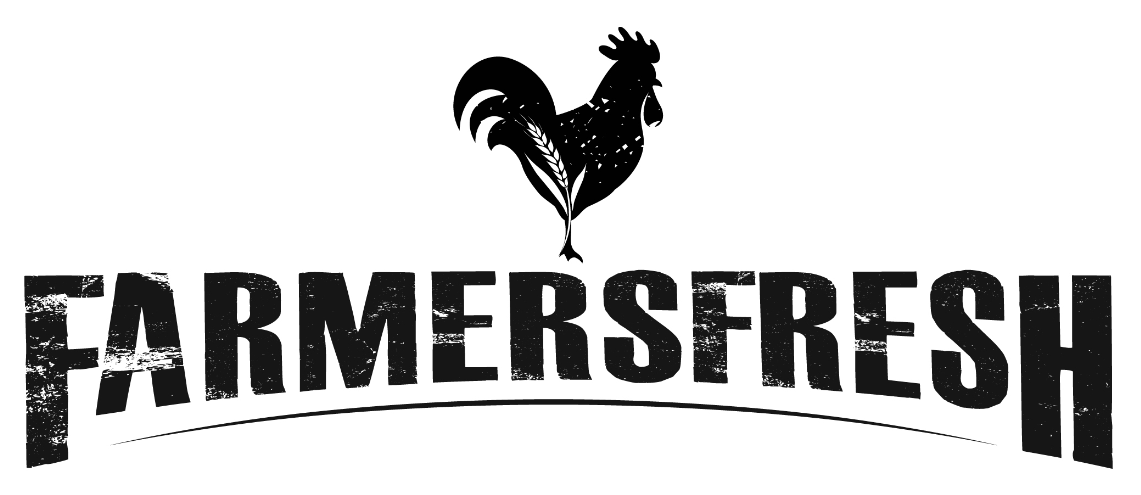 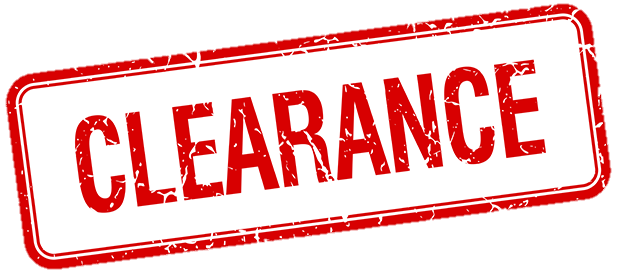 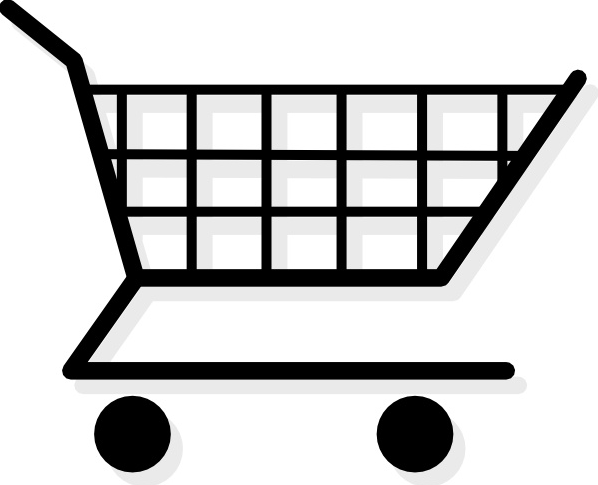 CHECK OUT THE SAVINGS!
ITEMS PRICED
 AS MARKED
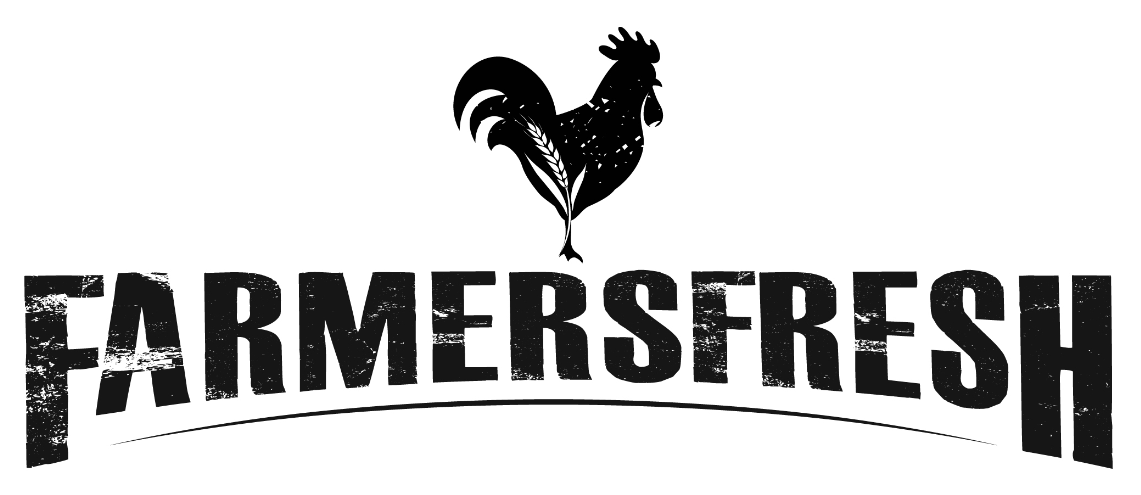 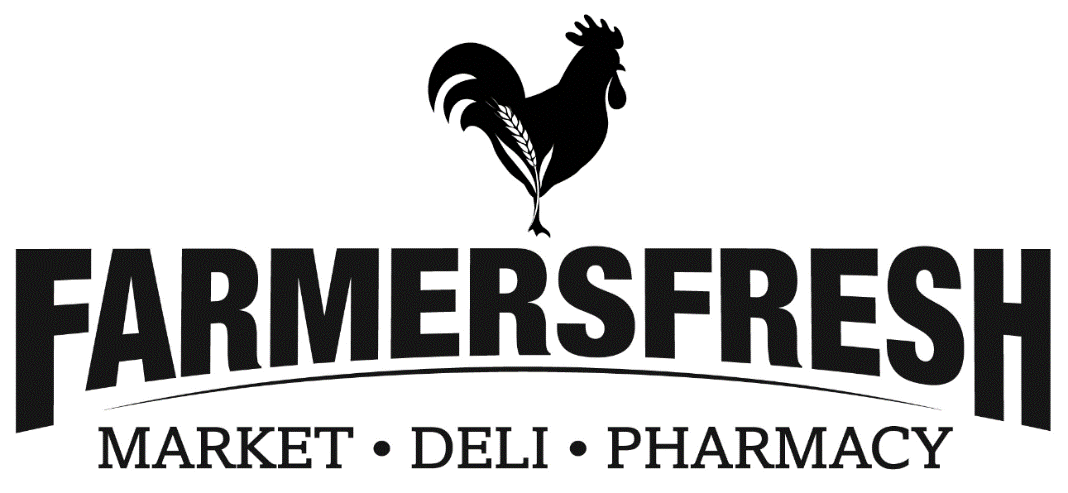 Colorado 
Grown
 Gala Apples
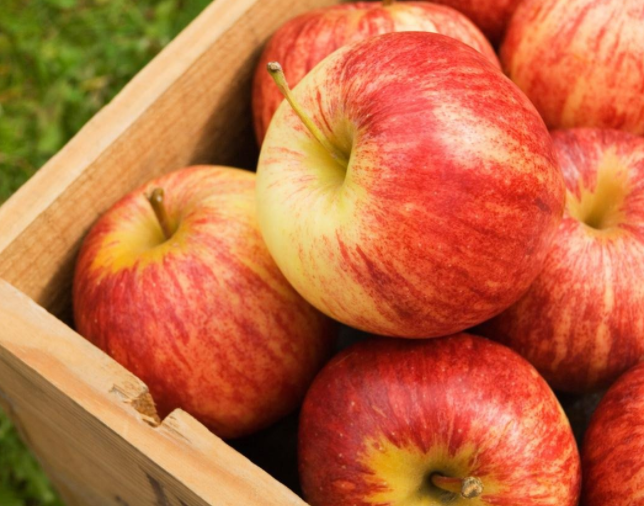 $1.49 lb
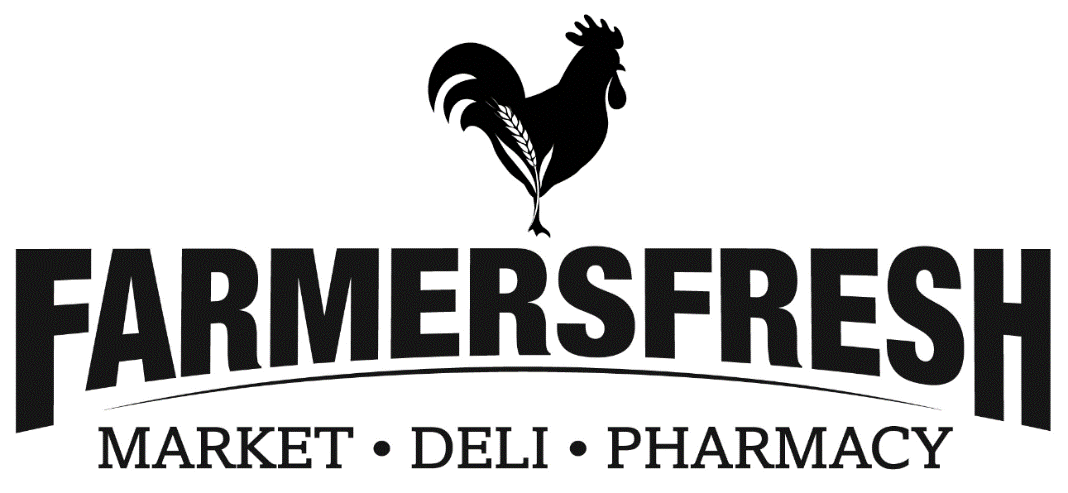 Colorado 
Grown
 Gala Apples
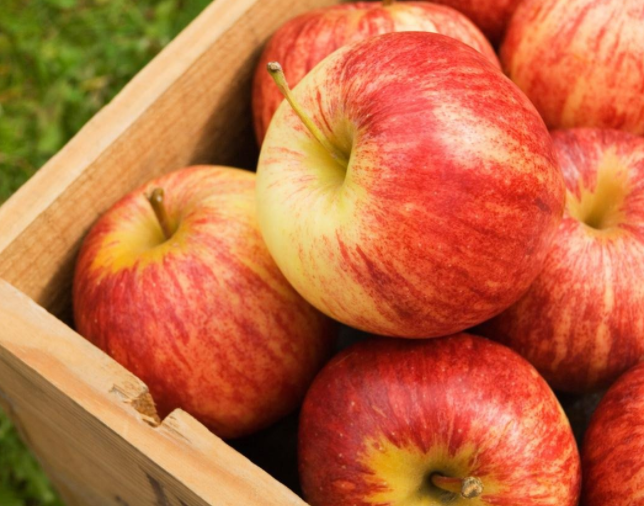 $1.49 lb
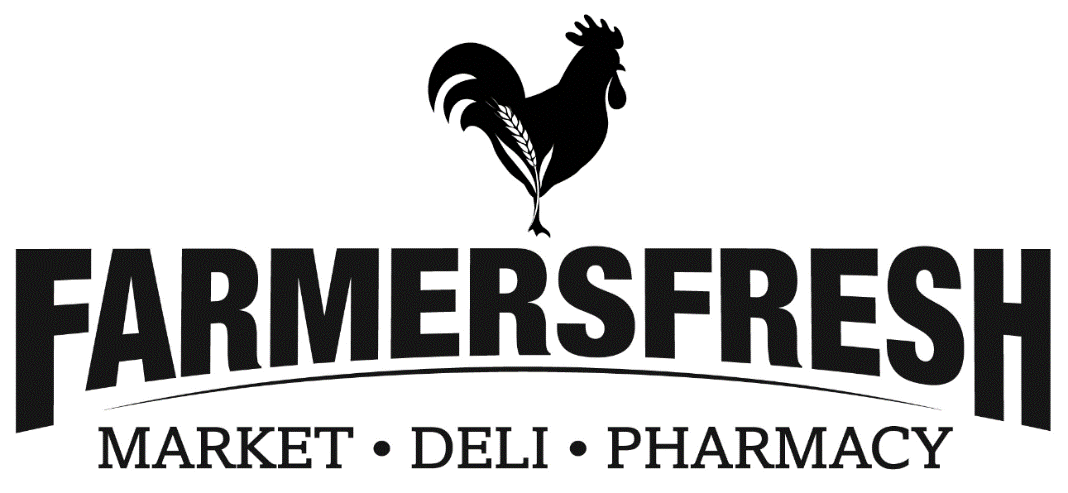 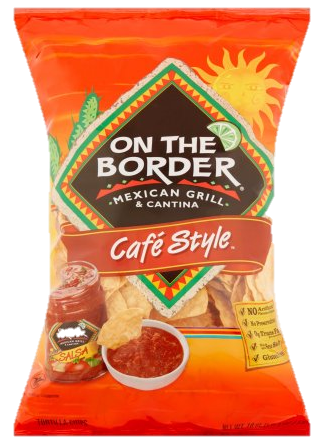 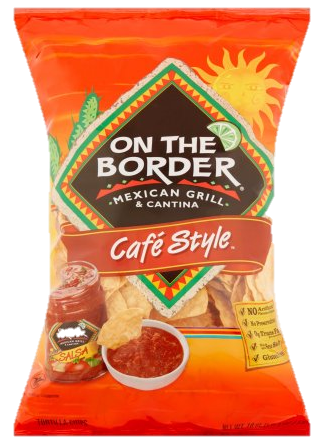 On The Border Tortilla Chips
12 oz
$2.69
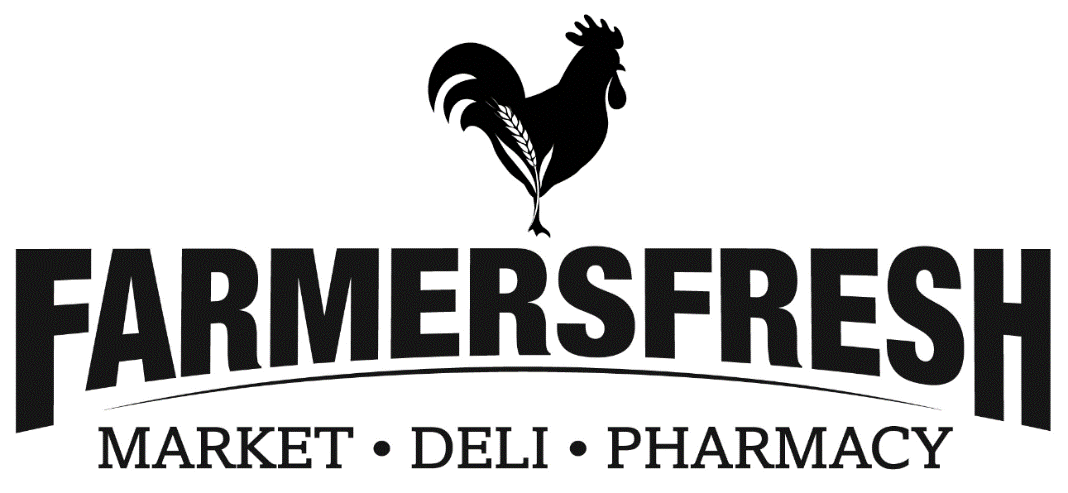 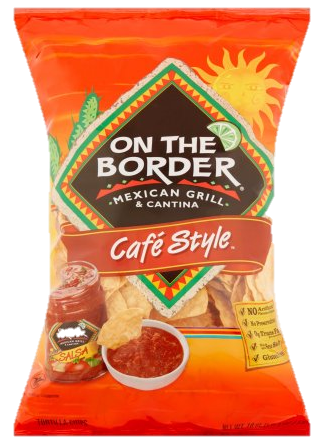 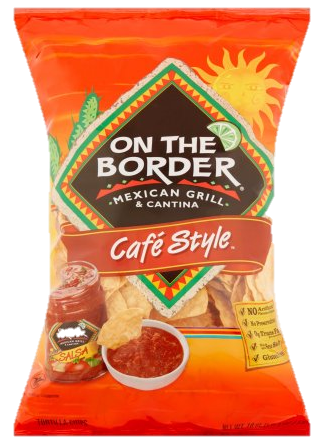 On The Border Tortilla Chips
12 oz
$2.69
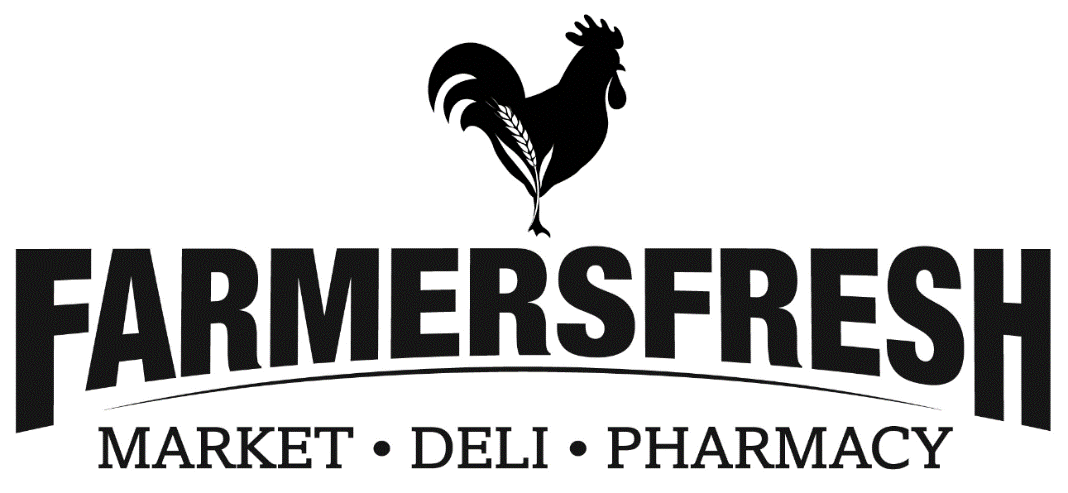 Leal’s Tortilla Chips
Assorted – 12 oz
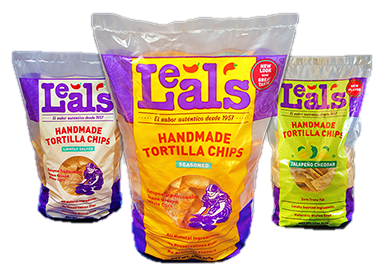 $2.99
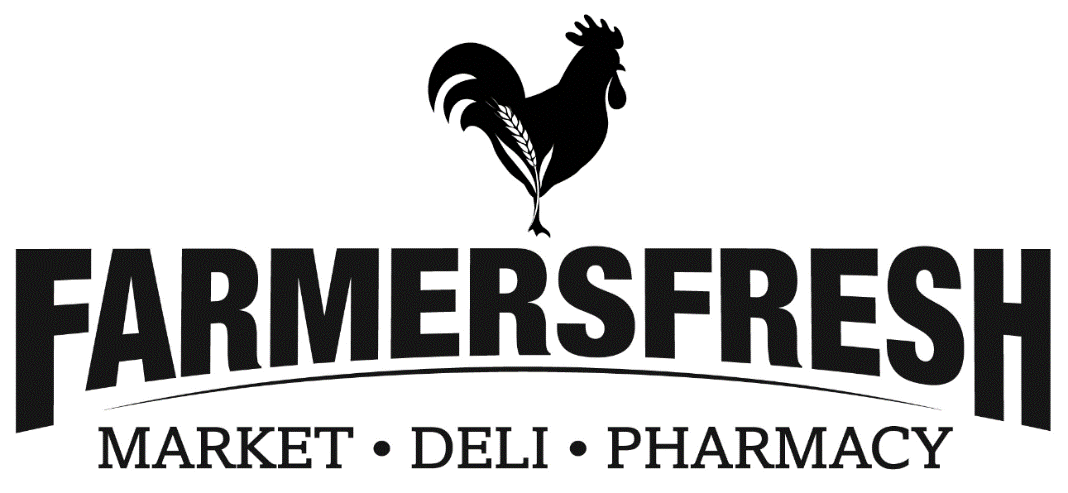 Leal’s Tortilla Chips
Assorted – 12 oz
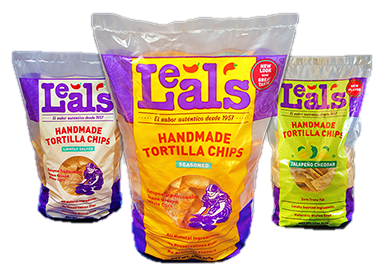 $2.99
Tuesday Special
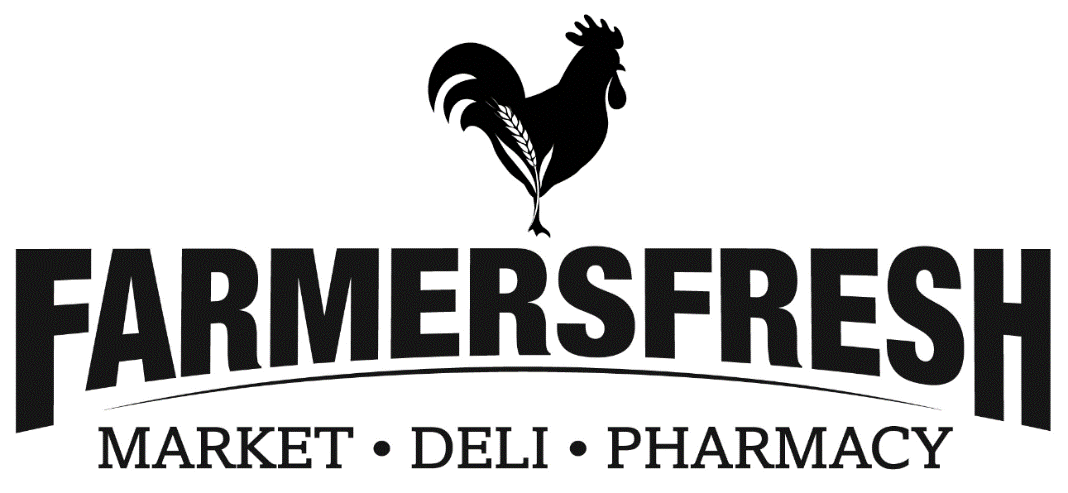 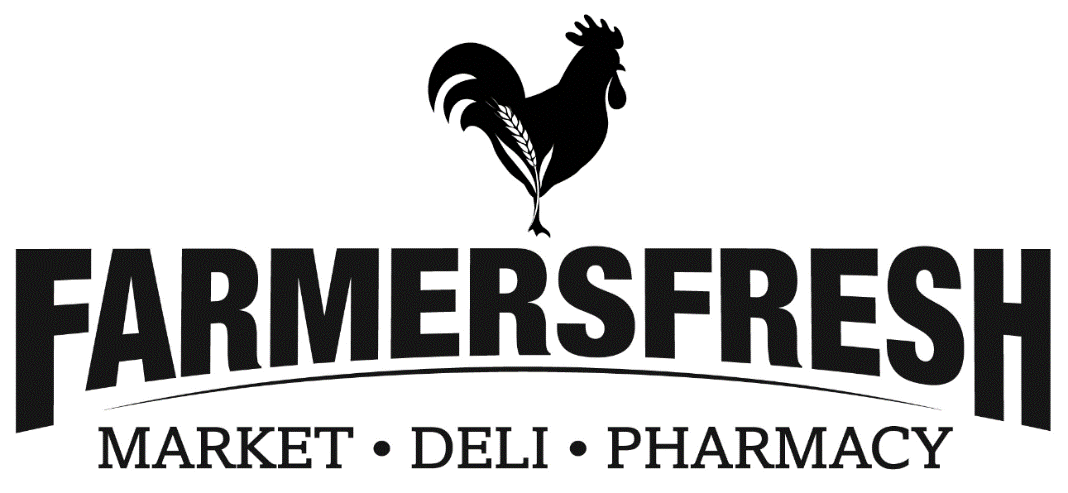 Award Winning Green Chile
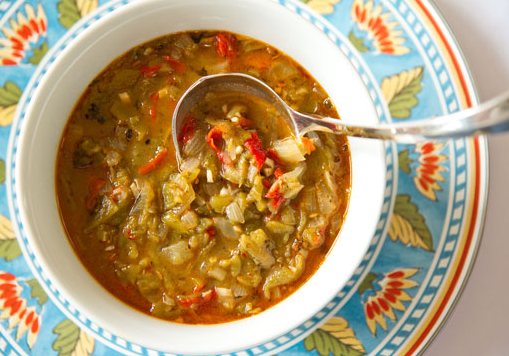 12oz Bowl of Green Chile served with 2 warm Tortillas
$4.99
Tuesday Special
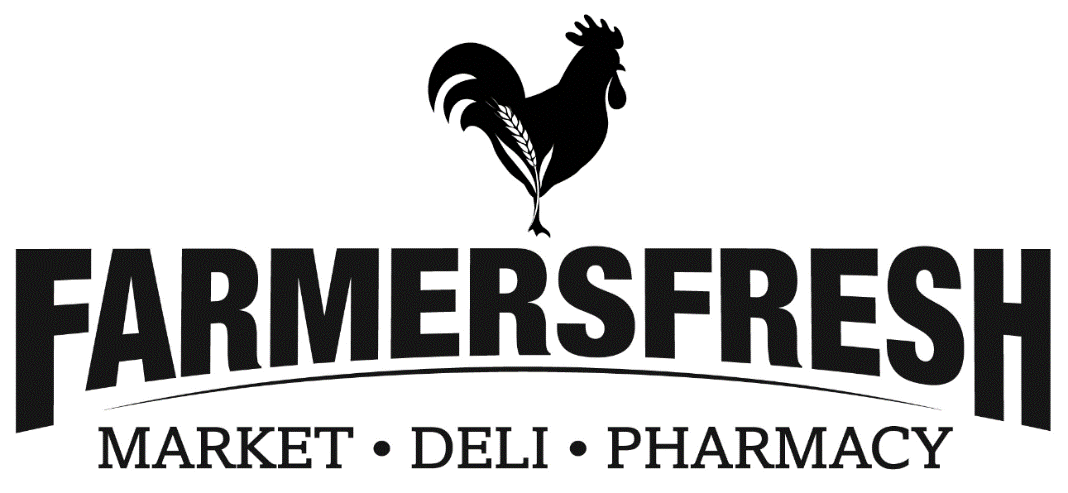 Award Winning Green Chile
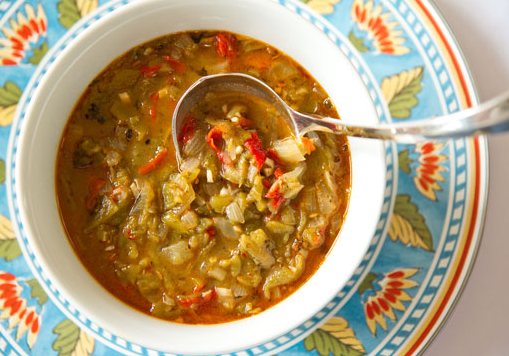 12oz Bowl of Green Chile served with 2 warm Tortillas
$4.99
Tuesday Special
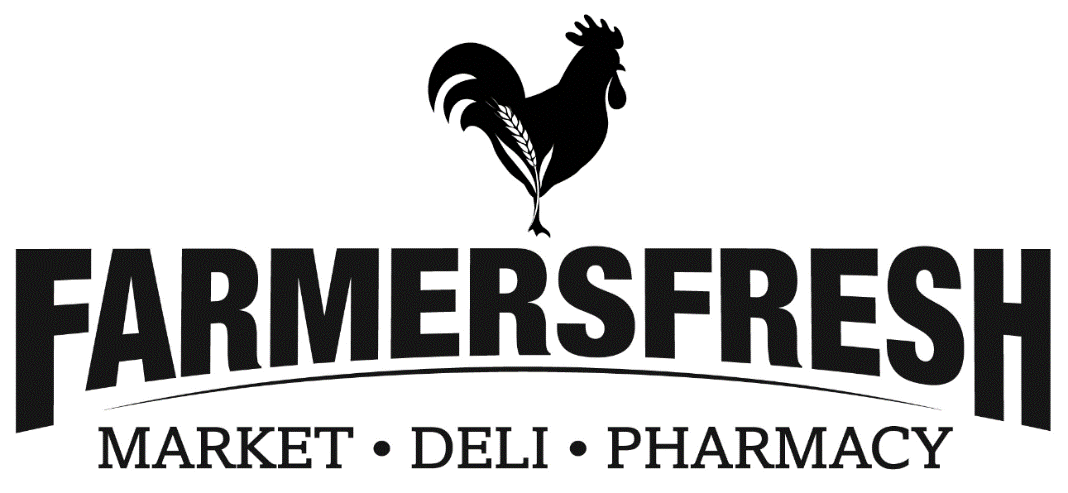 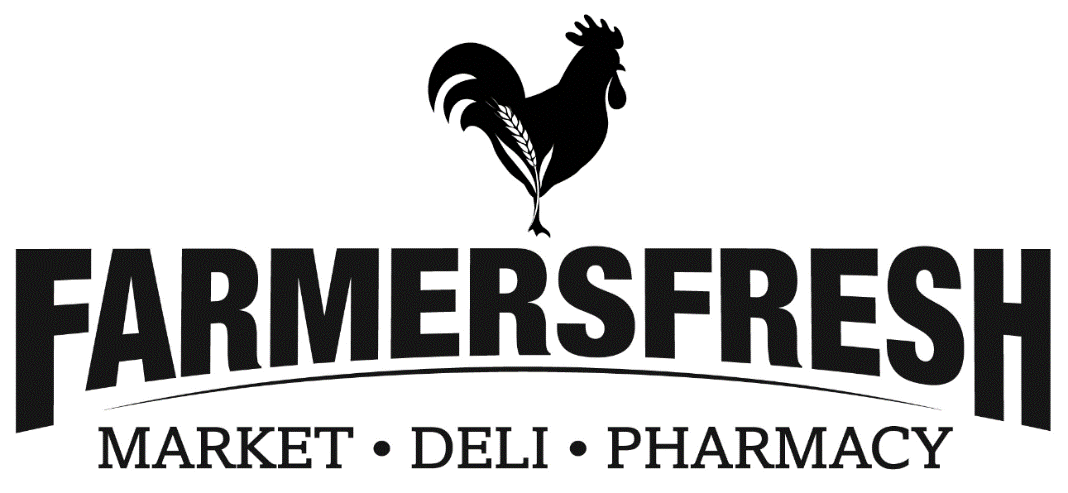 Award Winning Green Chile
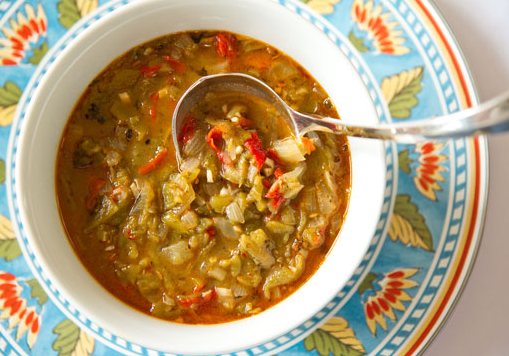 12oz Bowl of Green Chile served with 2 warm Tortillas
$4.99
Tuesday Special
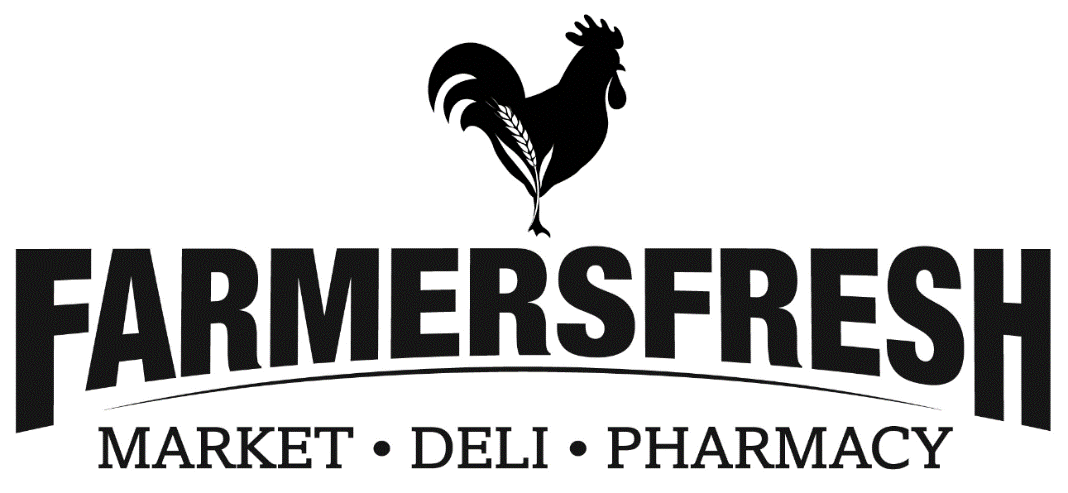 Award Winning Green Chile
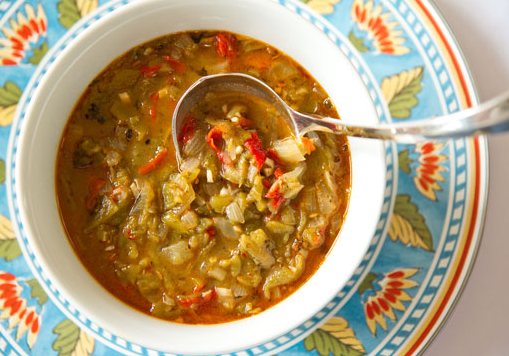 12oz Bowl of Green Chile served with 2 warm Tortillas
$4.99
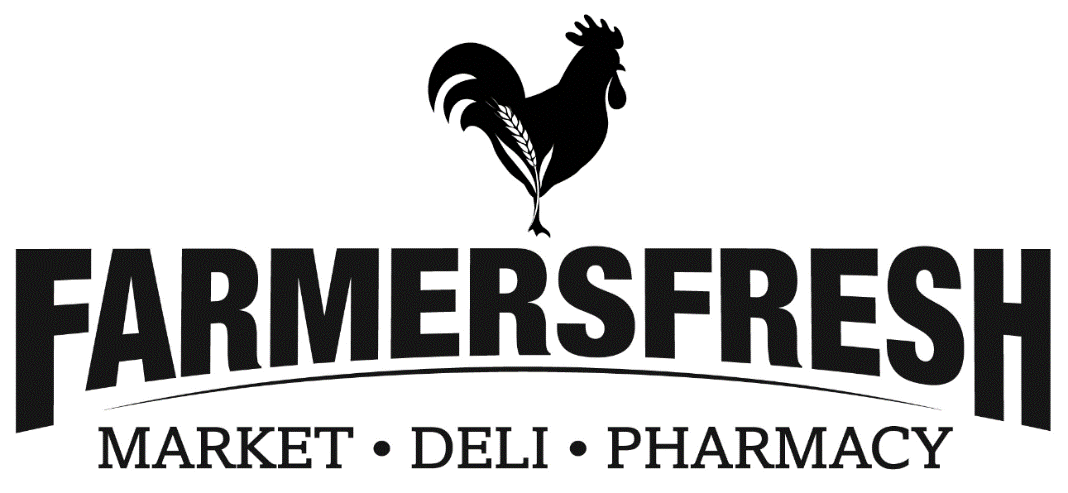 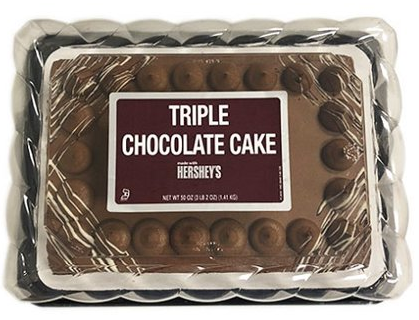 Hershey Triple Chocolate Cake 
¼ Sheet
$24.99
Tuesday Special
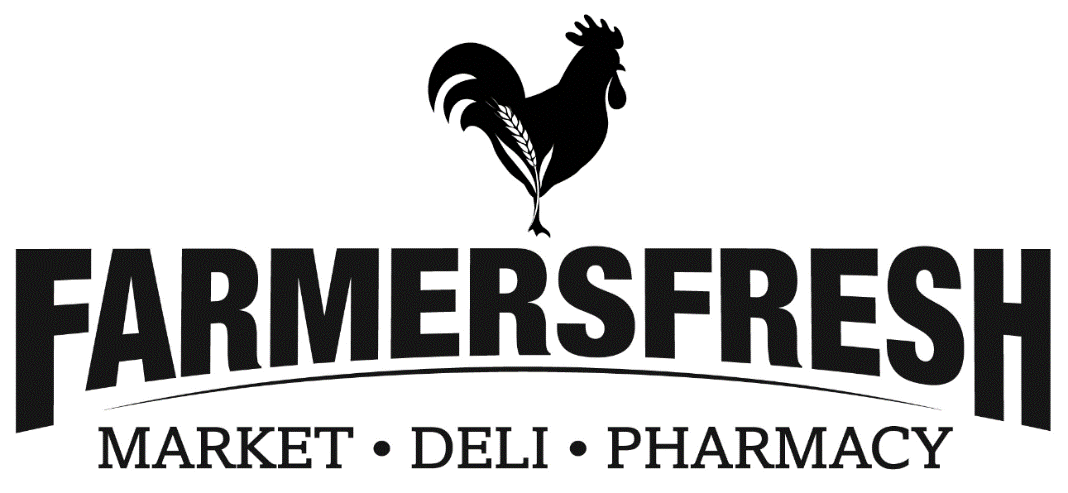 Award Winning Green Chile
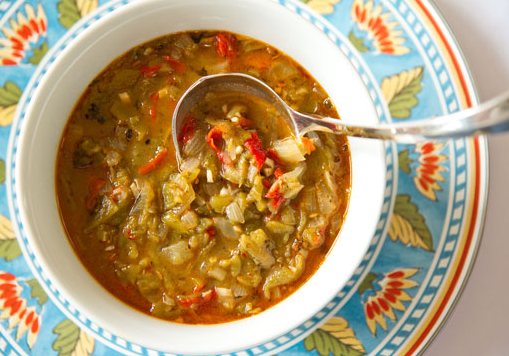 12oz Bowl of Green Chile served with 2 warm Tortillas
$4.99
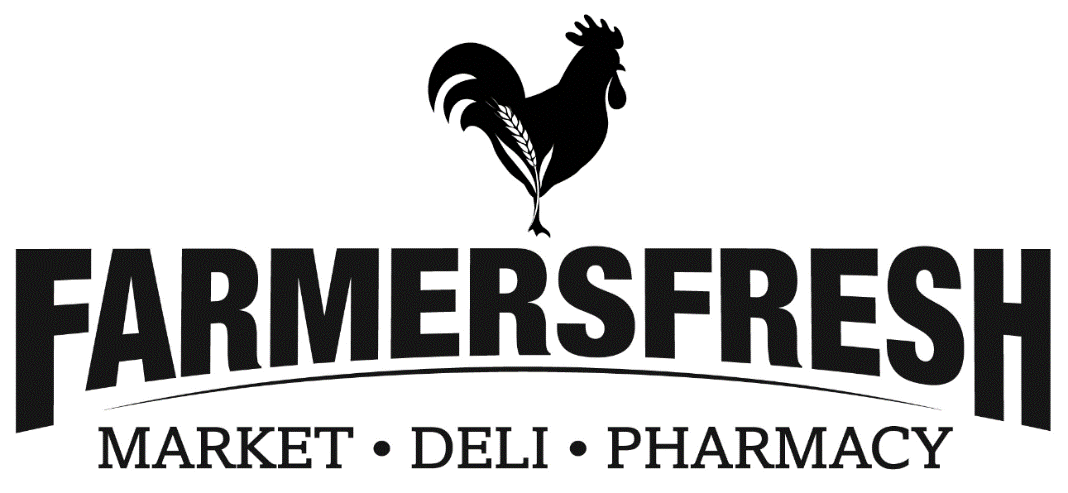 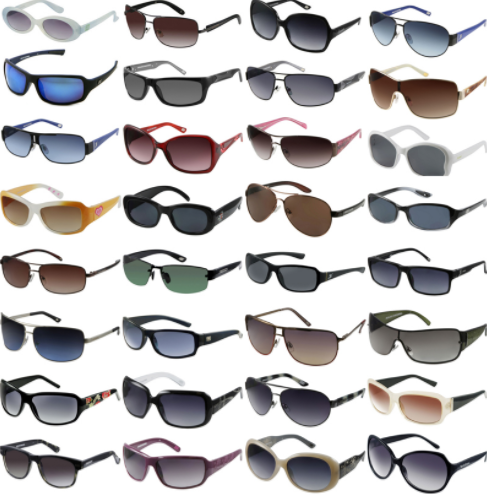 Assorted Sunglasses & Safety Glasses
Priced as Marked
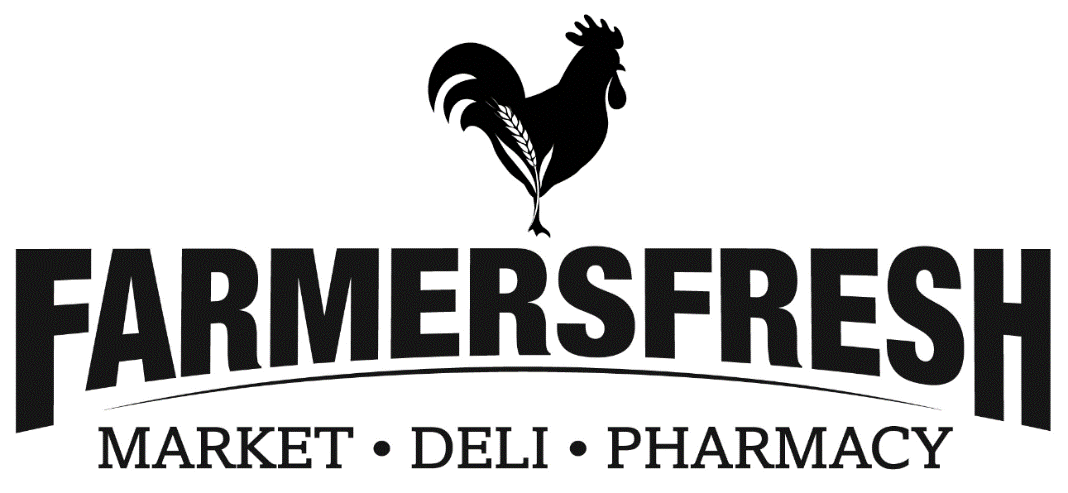 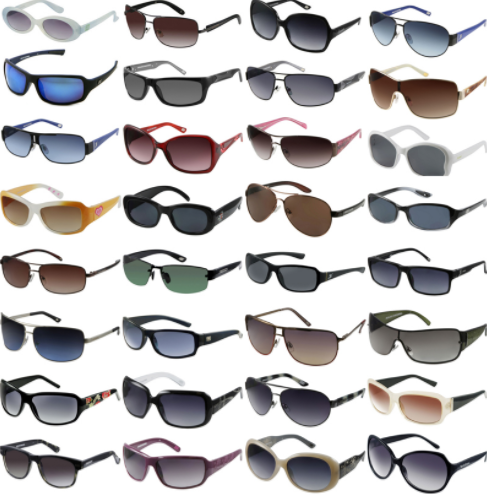 Assorted Sunglasses & Safety Glasses
Priced as Marked
Please check the ‘Sell By Date’ before slicing meat or cheese for customers!
¡Verifique la fecha de venta antes de cortar carne o queso para los clientes!
Please check the ‘Sell By Date’ before slicing meat or cheese for customers!
¡Verifique la fecha de venta antes de cortar carne o queso para los clientes!
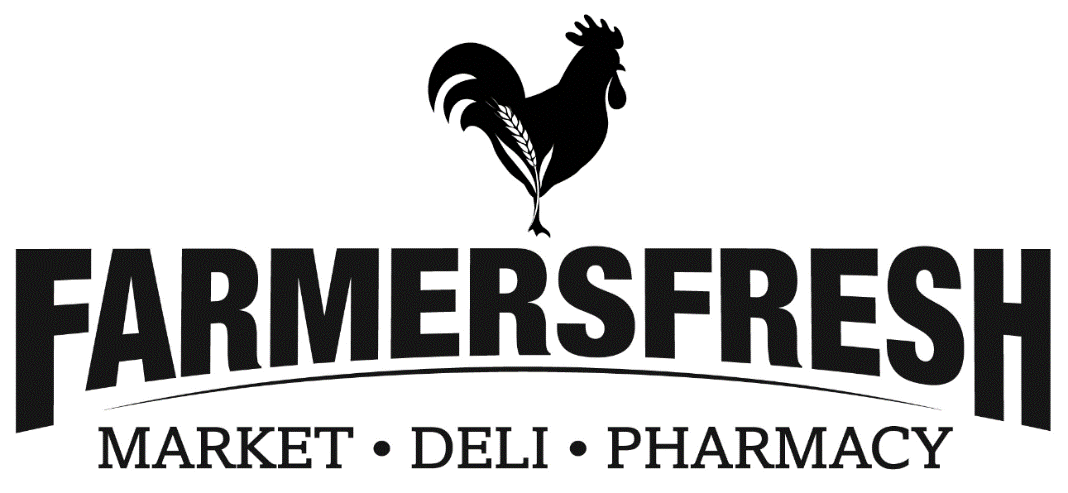 Triscuits or Wheat Thins 
Assorted Flavors
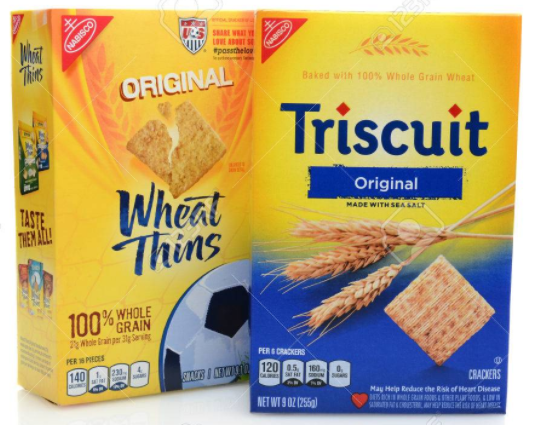 $4.09
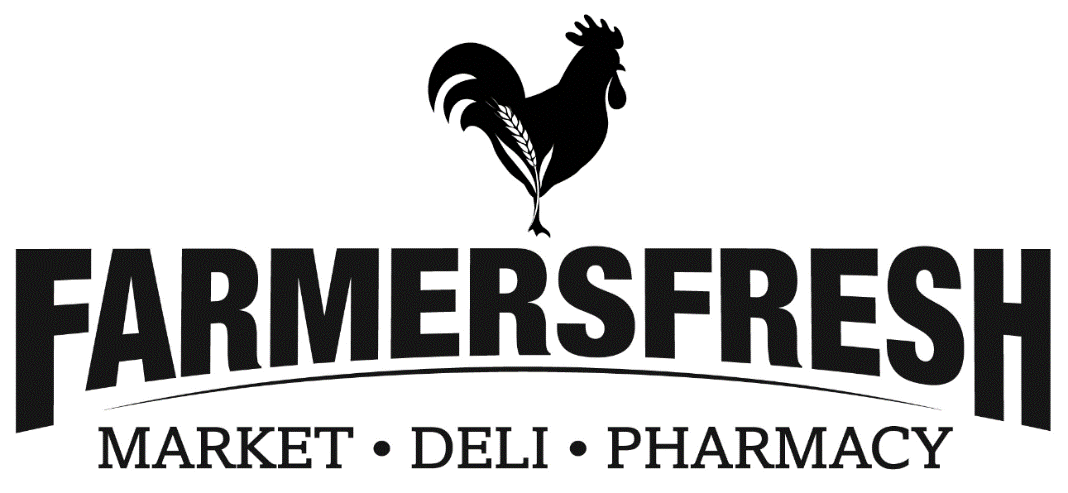 Triscuits or Wheat Thins 
Assorted Flavors
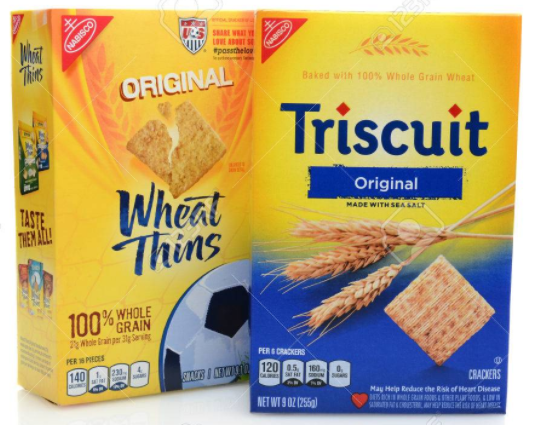 $4.09
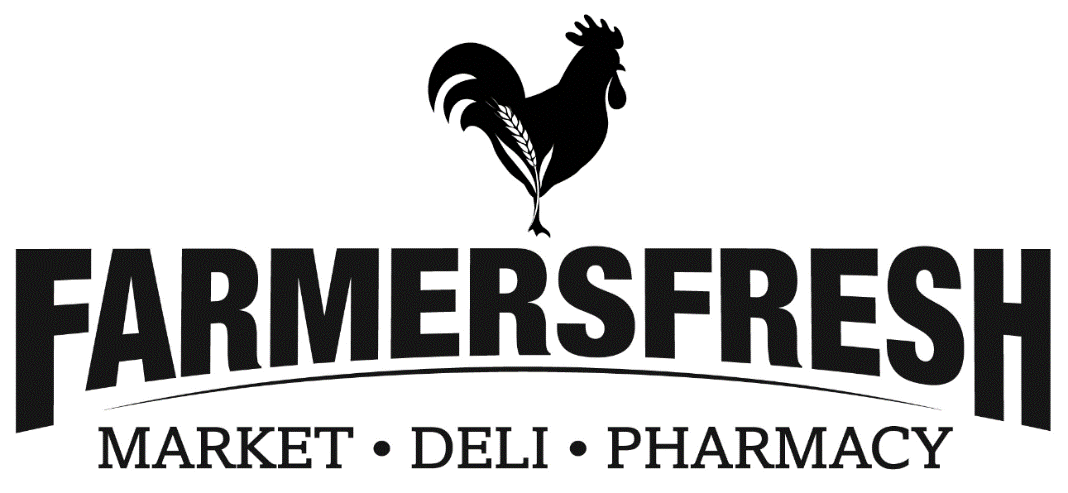 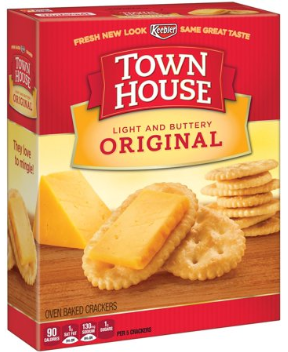 Town House Crackers
Assorted Varieties
$4.39
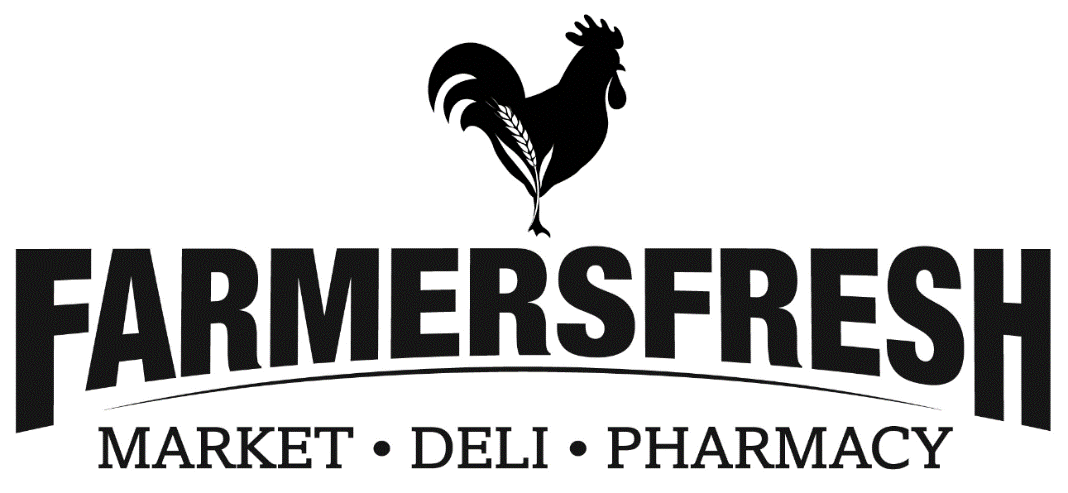 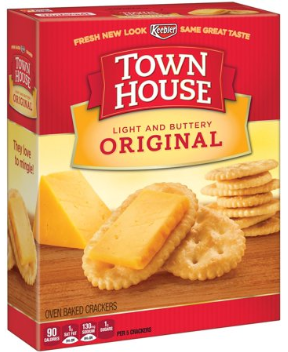 Town House Crackers
Assorted Varieties
$4.39
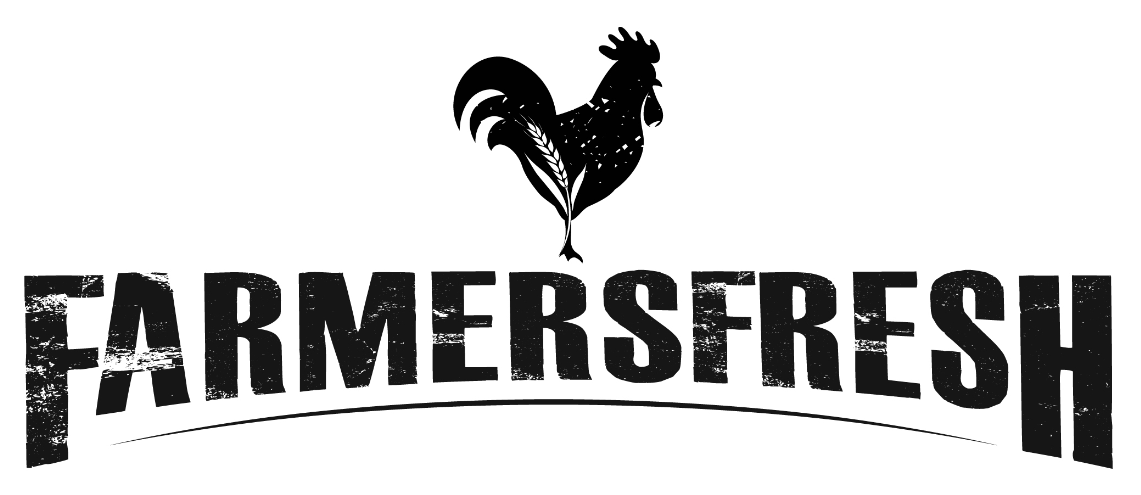 RUSSET POTATOES
10 LB BAG
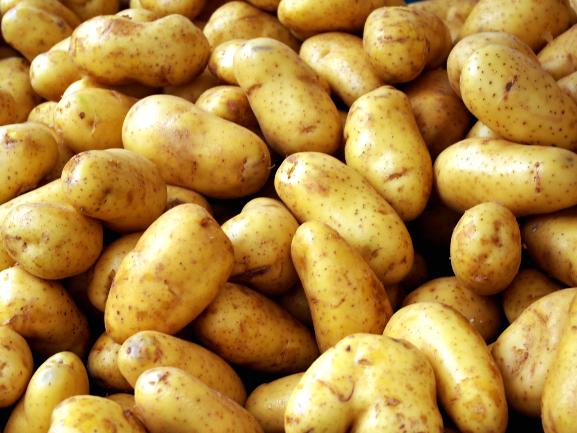 $4.39 EA
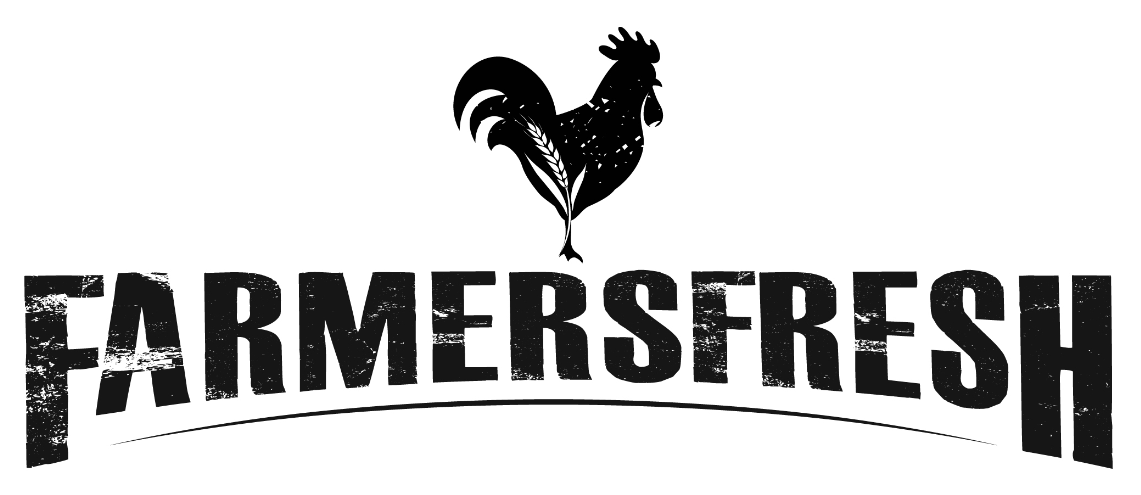 RUSSET POTATOES
10 LB BAG
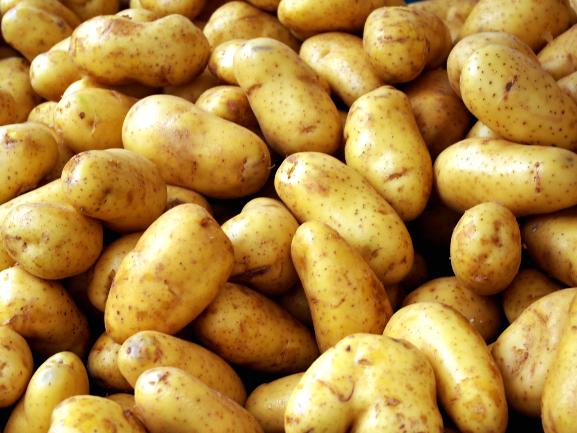 $4.39 EA
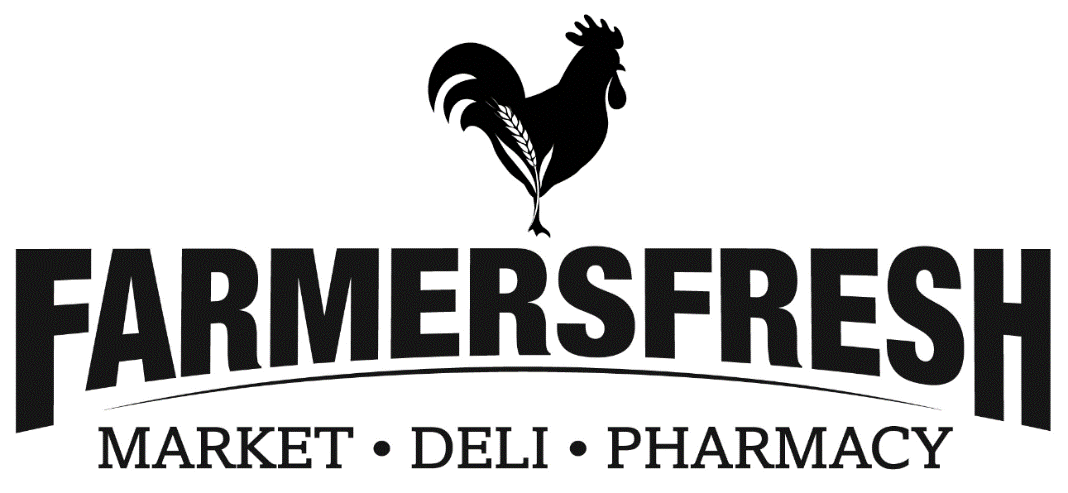 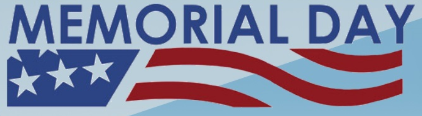 Cranberry Bubly 12pk
What a 
Steal of a Deal!
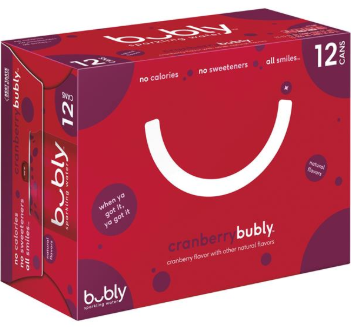 2 for $5
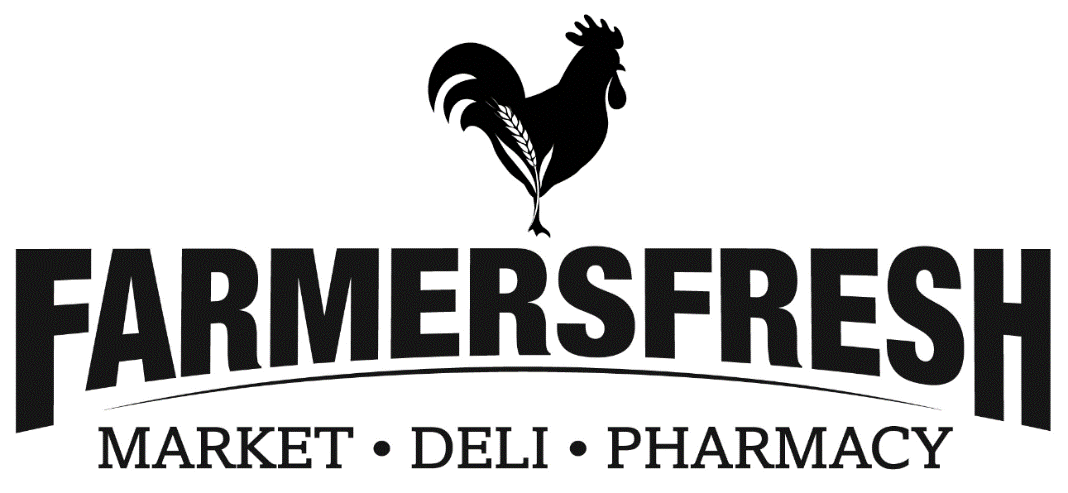 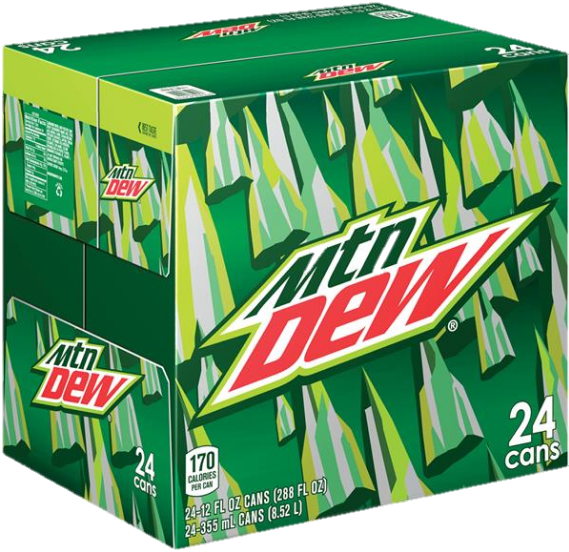 Pepsi Case
24 Pack
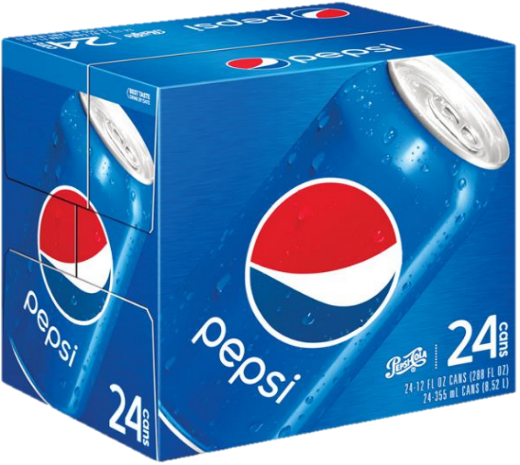 $8.99
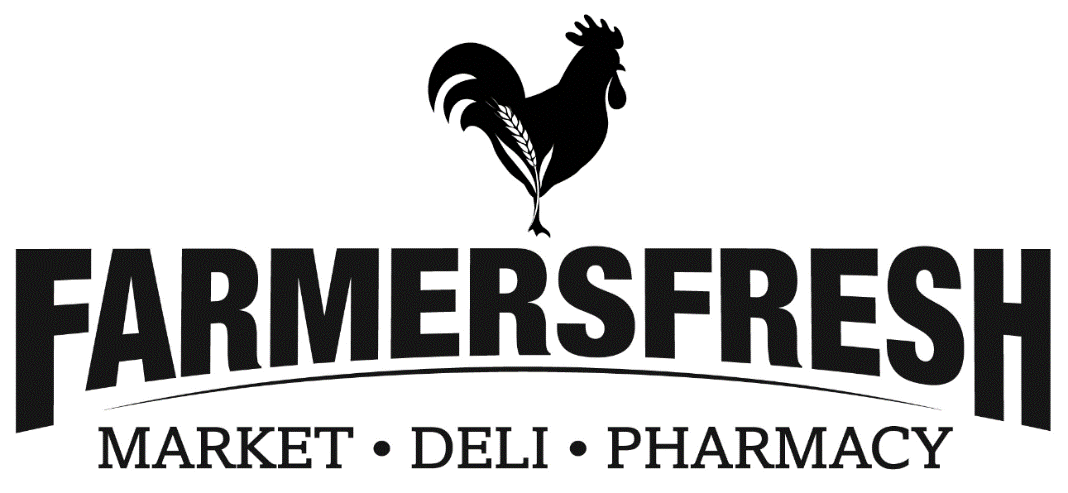 Powerade
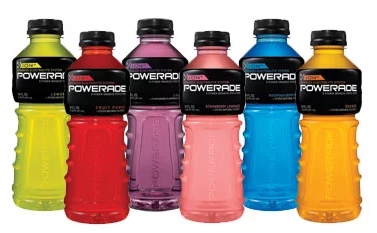 $1.49
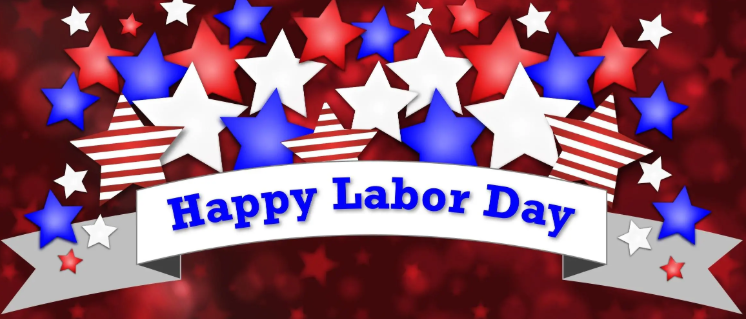 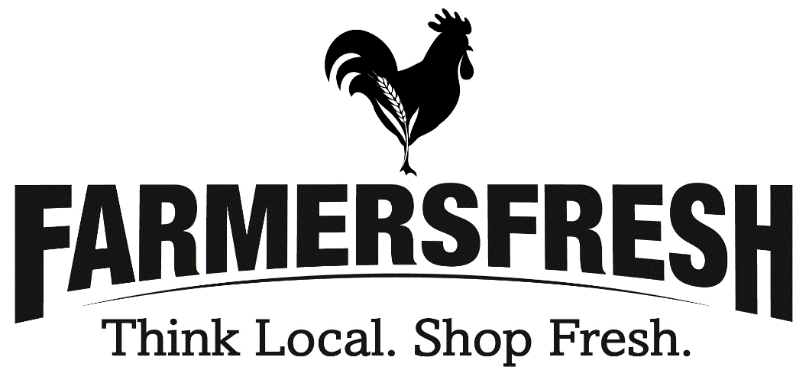 Pepsi
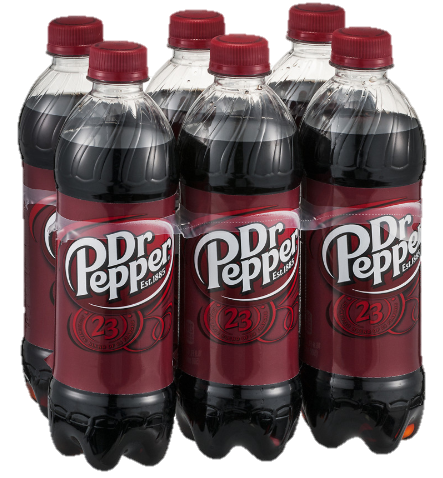 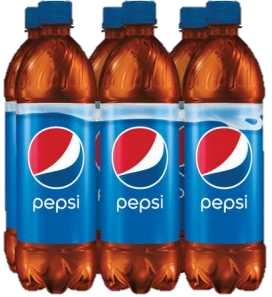 6 pk. – 16.9 oz.
$
4 /  10
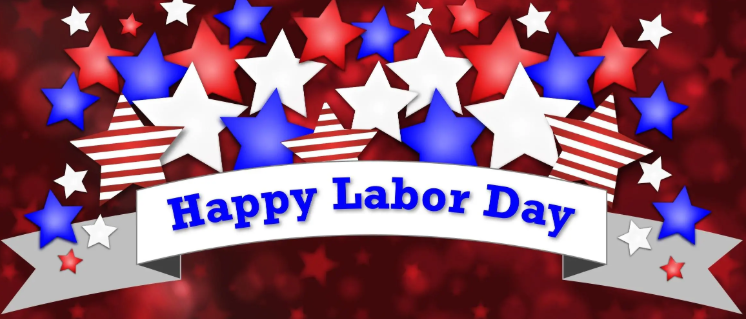 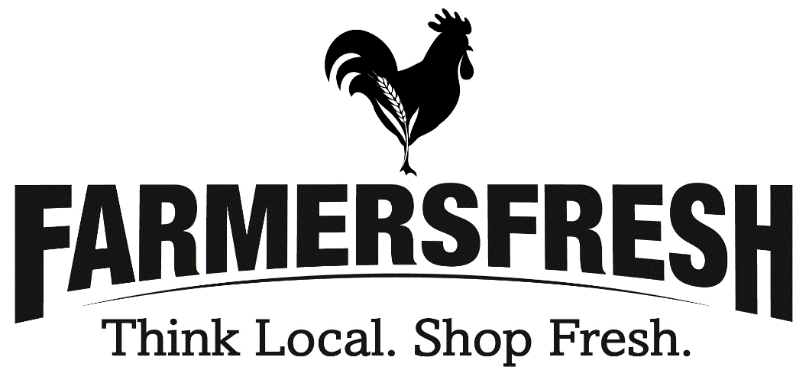 Pepsi
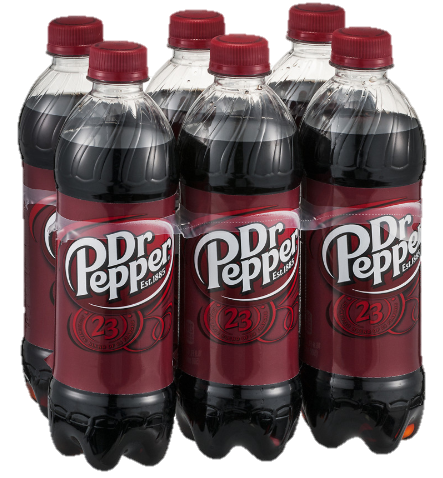 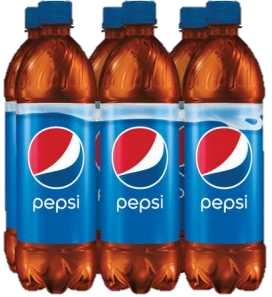 6 pk. – 16.9 oz.
$
4 /  10
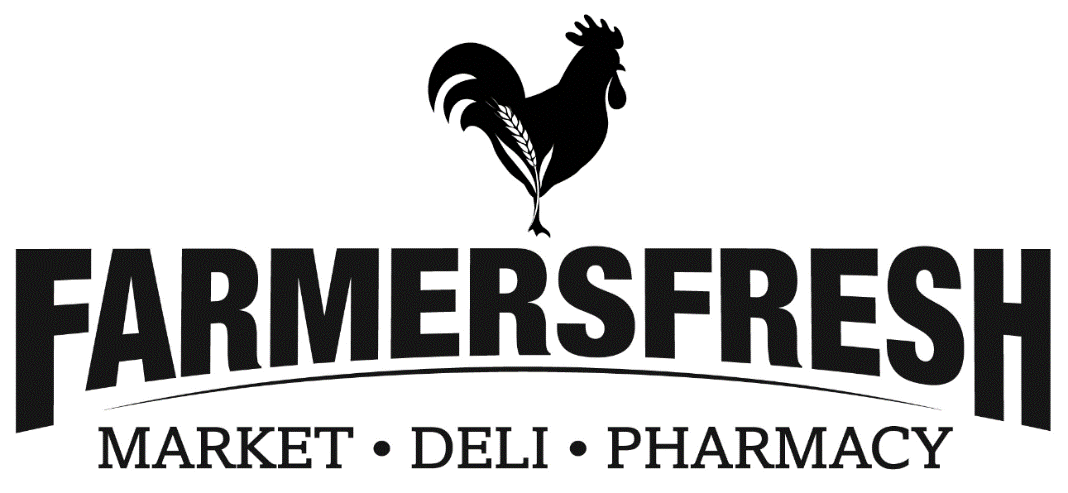 Coca-Cola 12 Packs
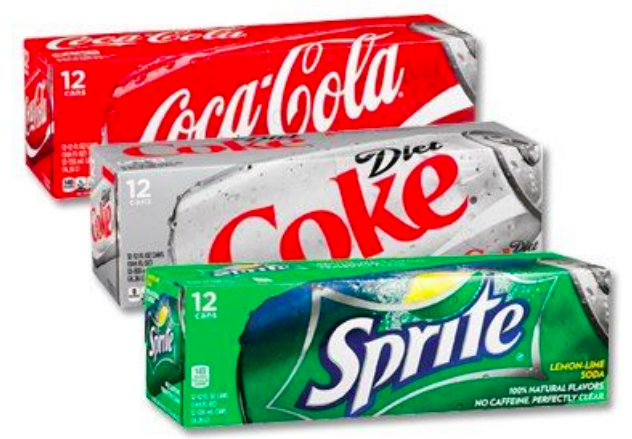 $5.49
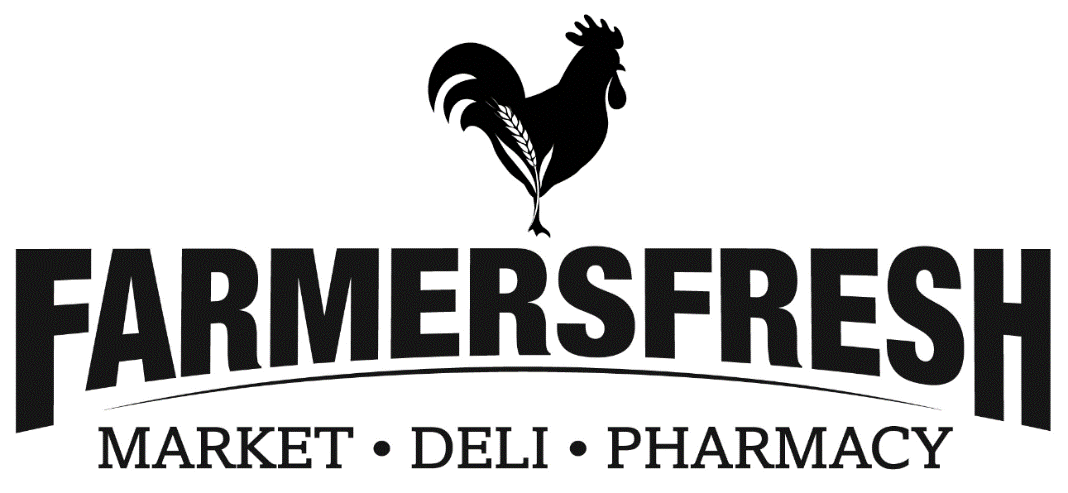 Aquafina Water
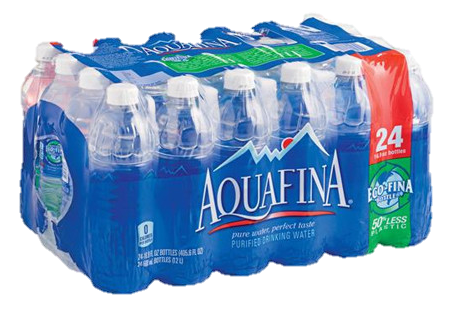 $5.99
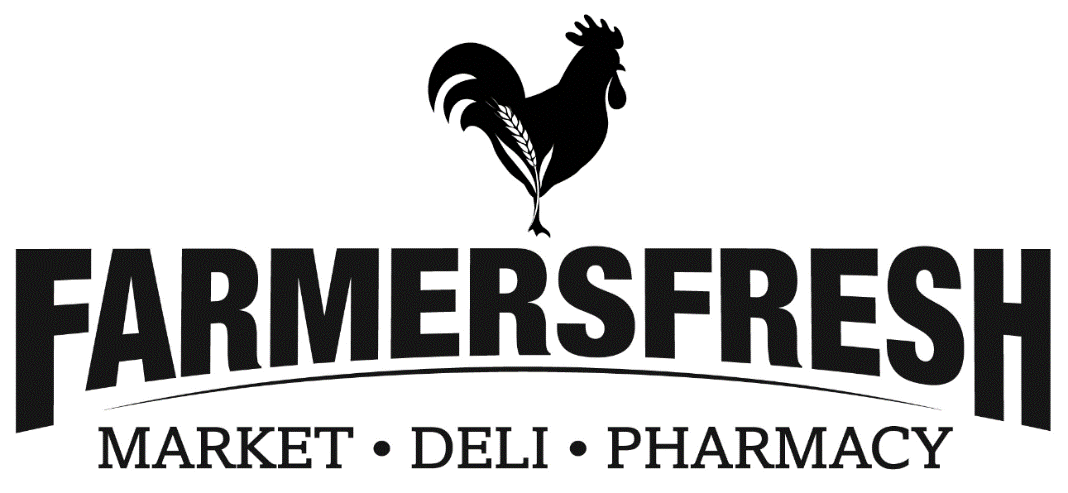 All Pepsi 12 Packs
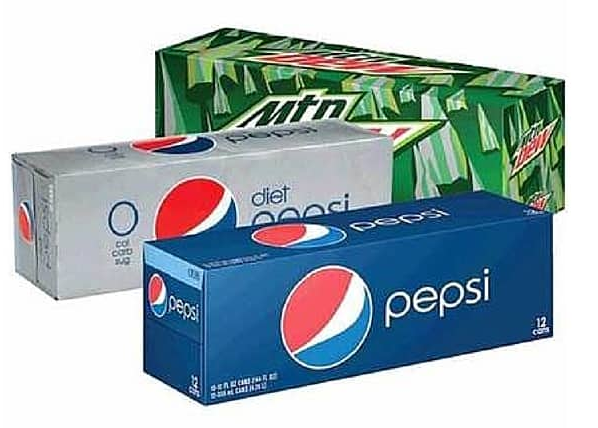 $5.49